Доклад главыгородского округа Верхотурский  об итогах 2019 года
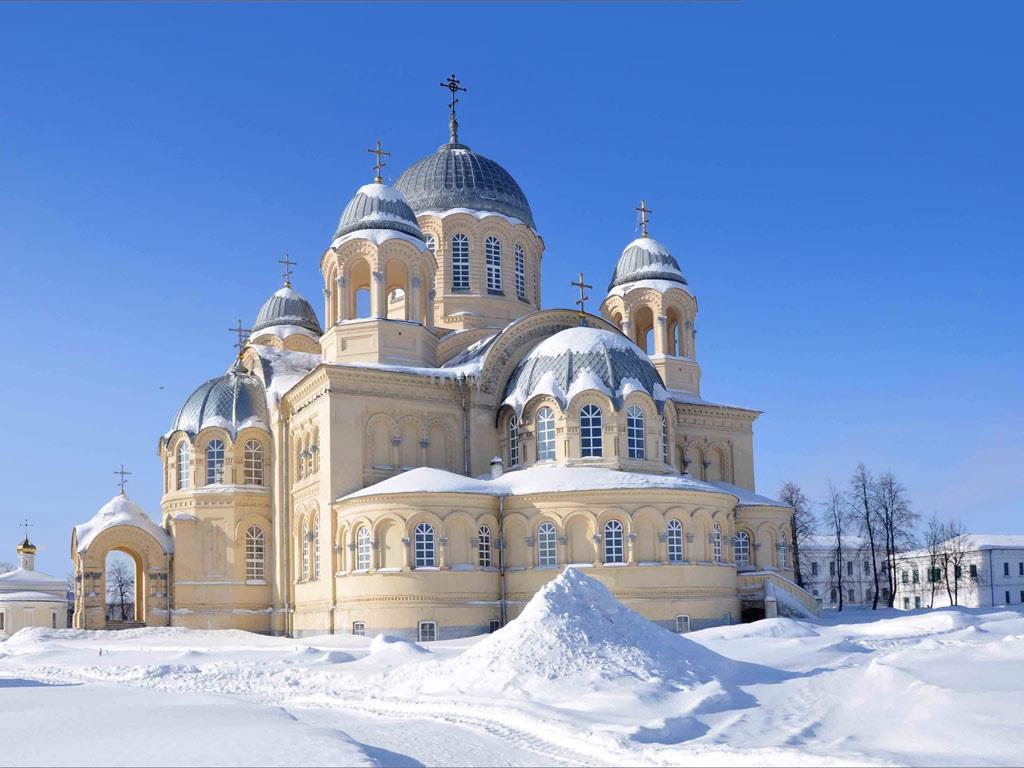 Объем инвестиций в основной капитал
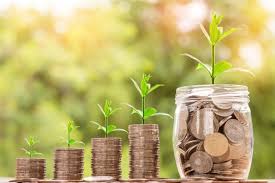 рост на 16 процентов
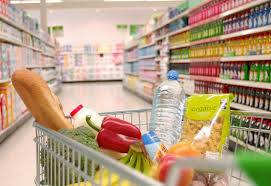 Оборот розничной торговли
рост на 5,2 процентов
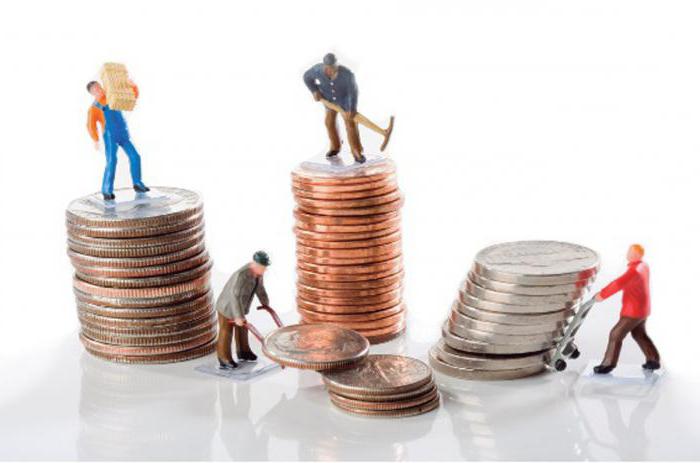 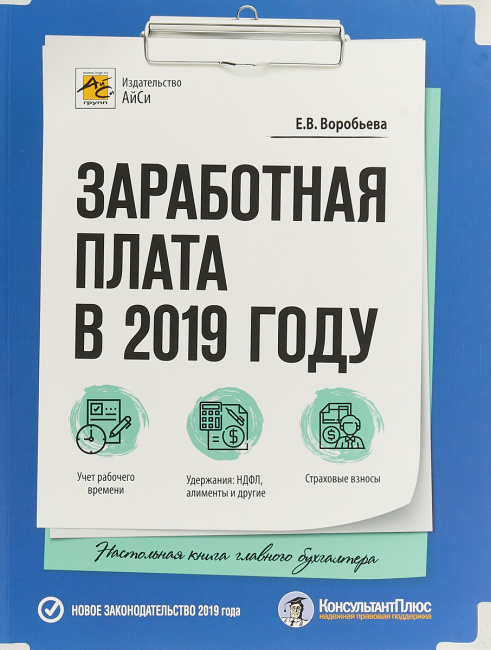 рост на 7 процентов
Оборот организаций
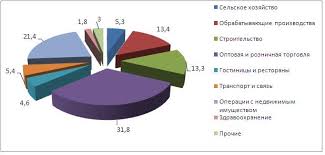 рост на 4,6 процентов
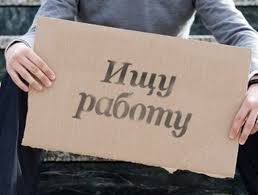 Уровень безработицы
Увеличение 
    на 27 человек
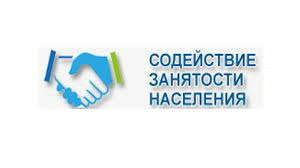 Городской округ Верхотурский занял первое место в Конкурсе на эффективную реализацию территориальной программы содействия занятости населения
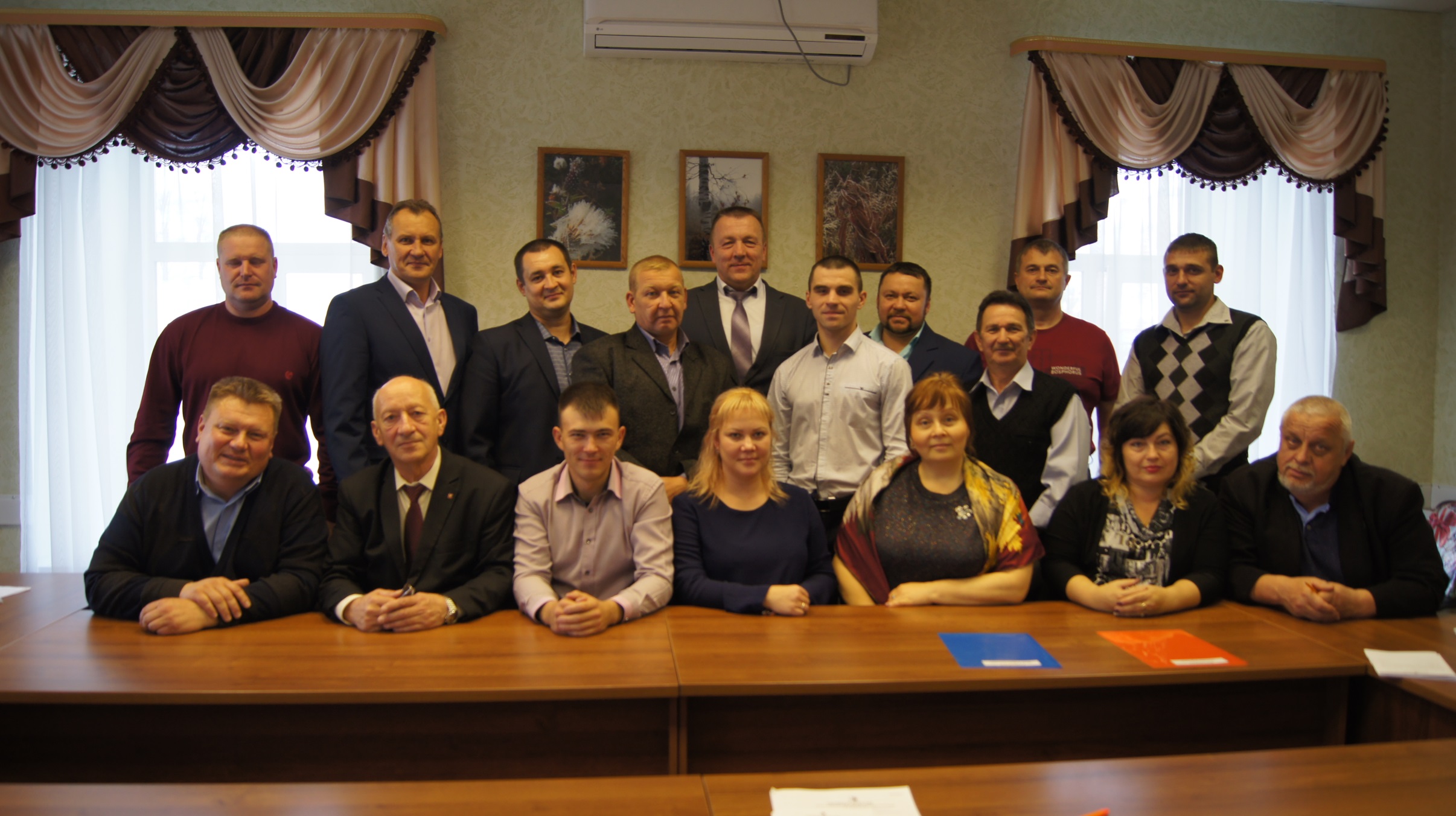 Состоялись выборы депутатов Думы городского округа Верхотурский
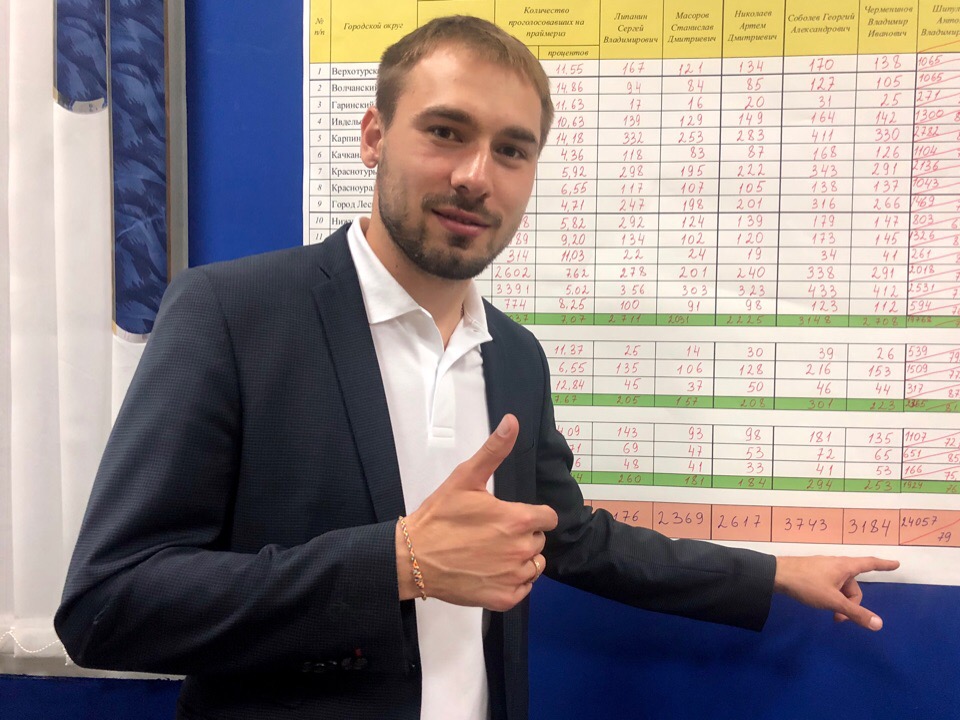 Шипулин Антон Владимирович – депутат Государственной Думы РФ
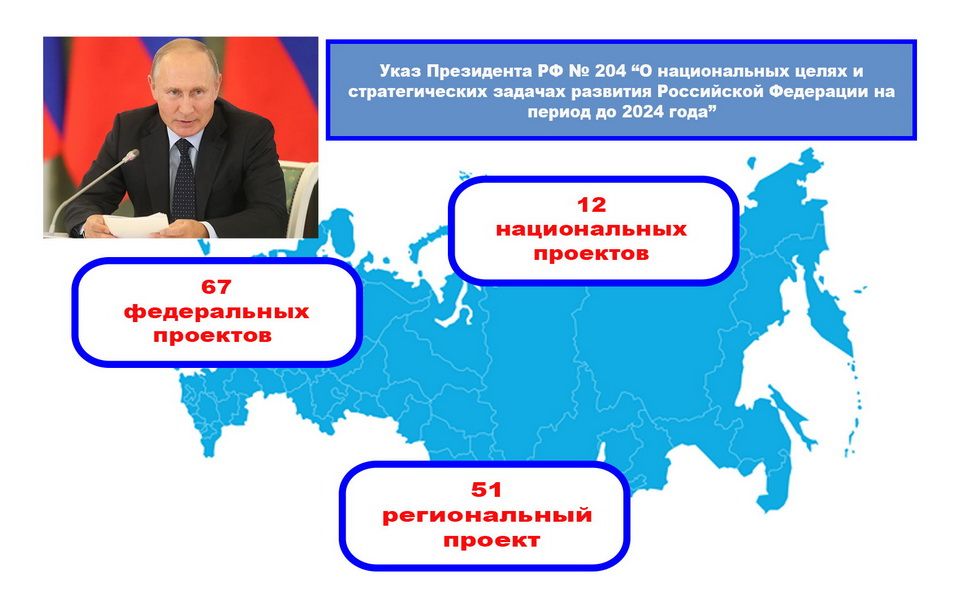 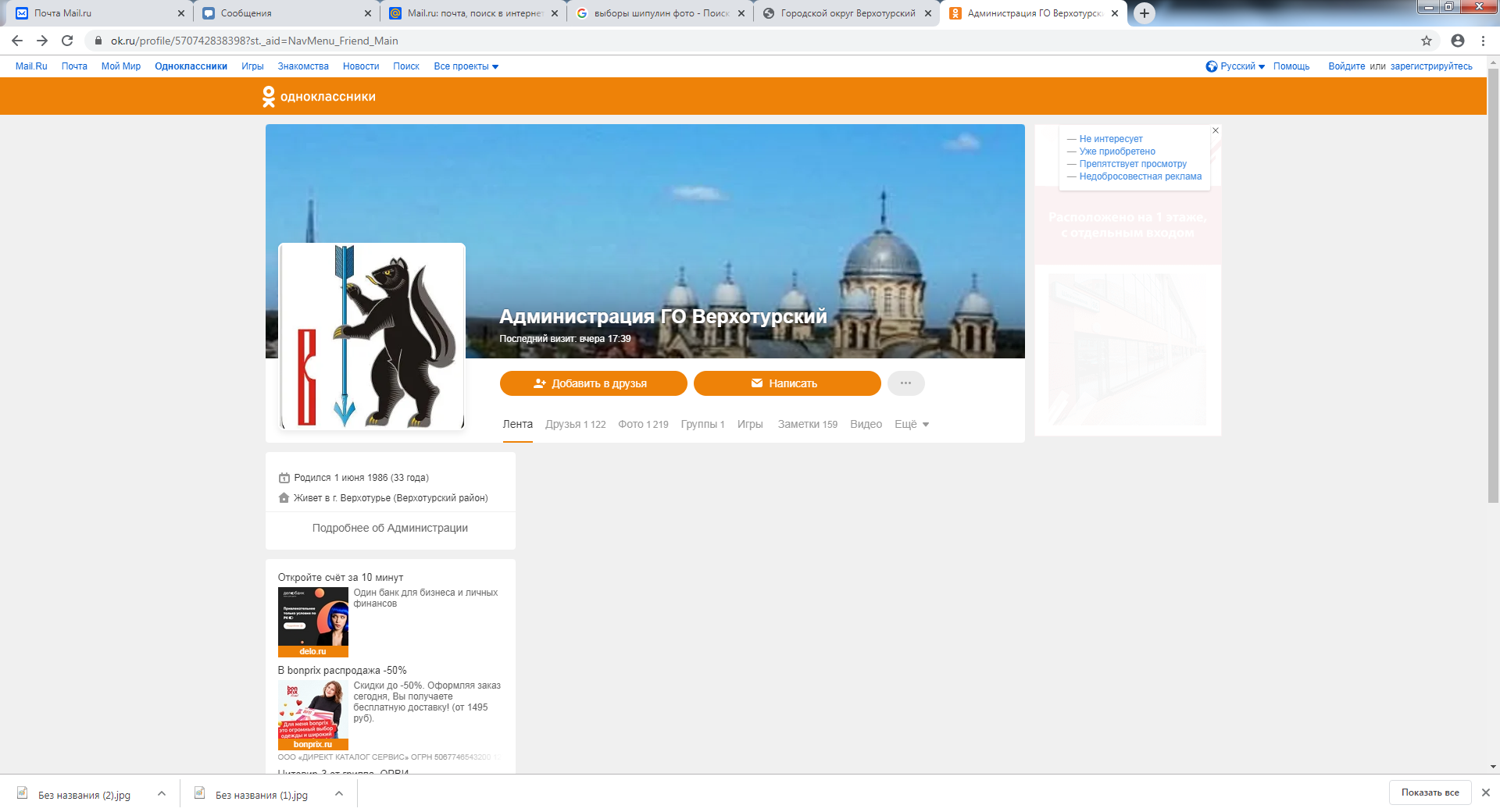 группа в социальной сети «Одноклассники»
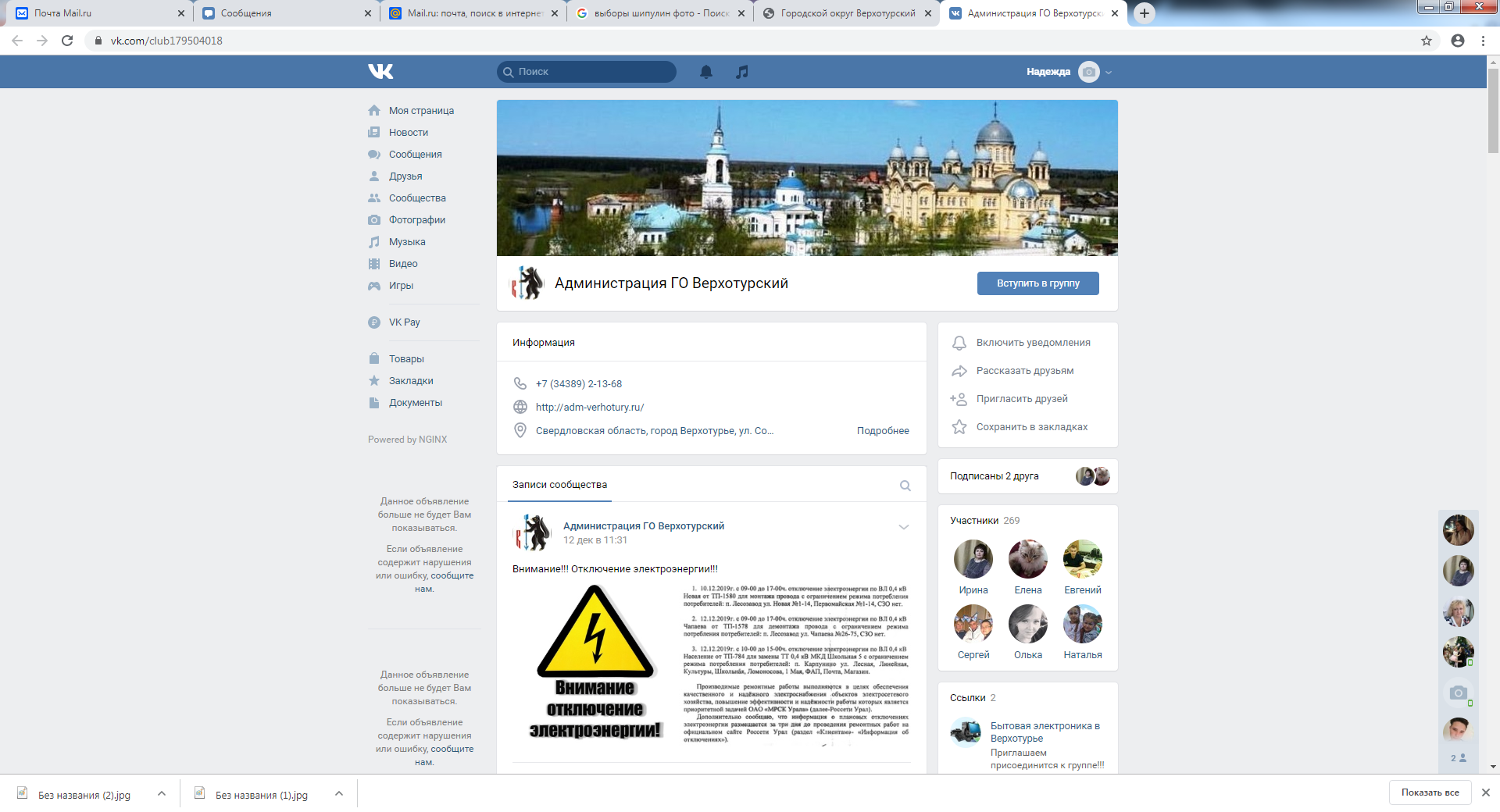 группа в социальной сети «ВКонтакте»
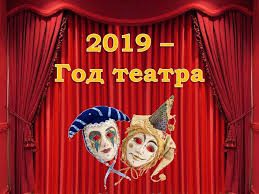 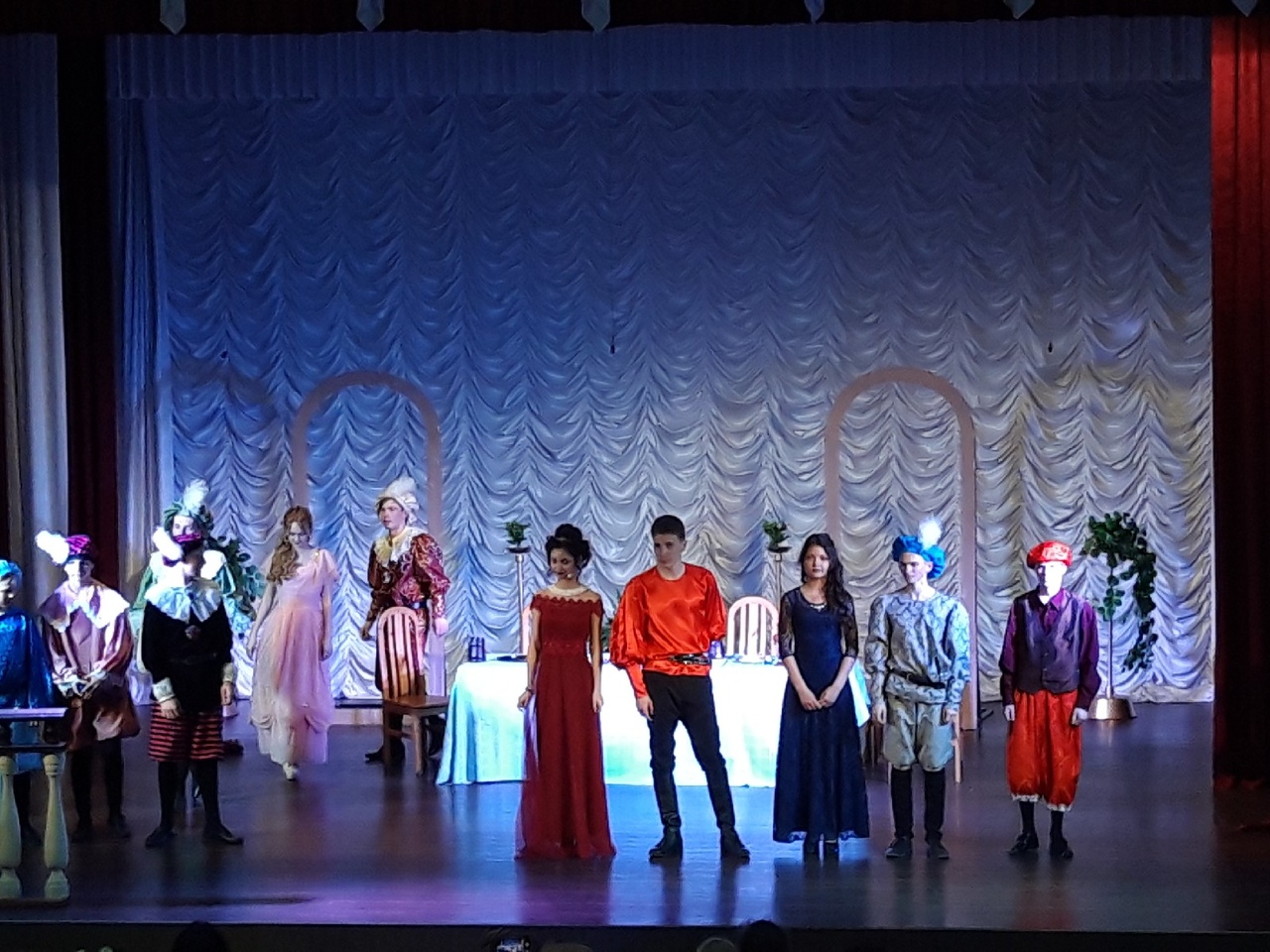 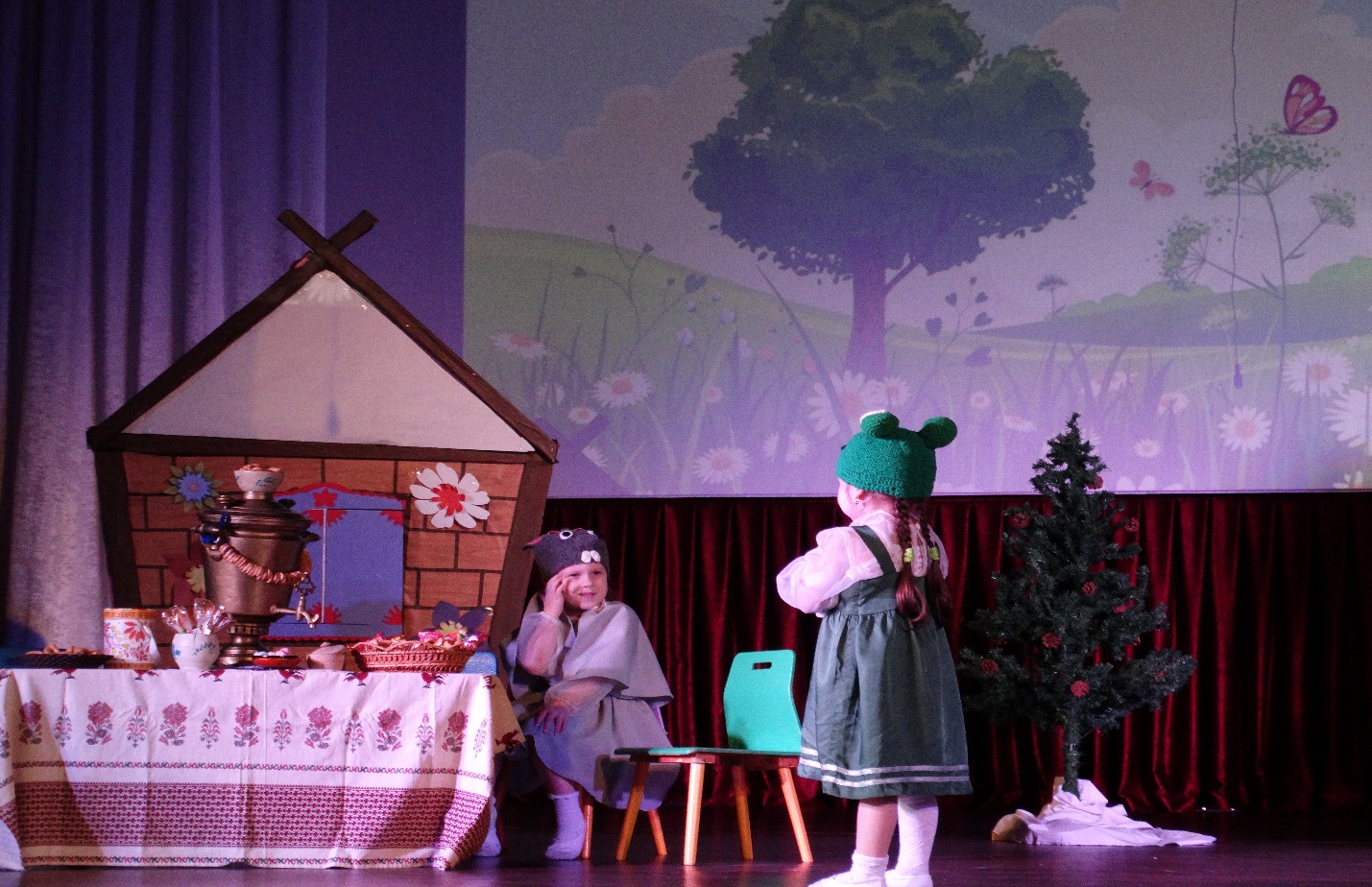 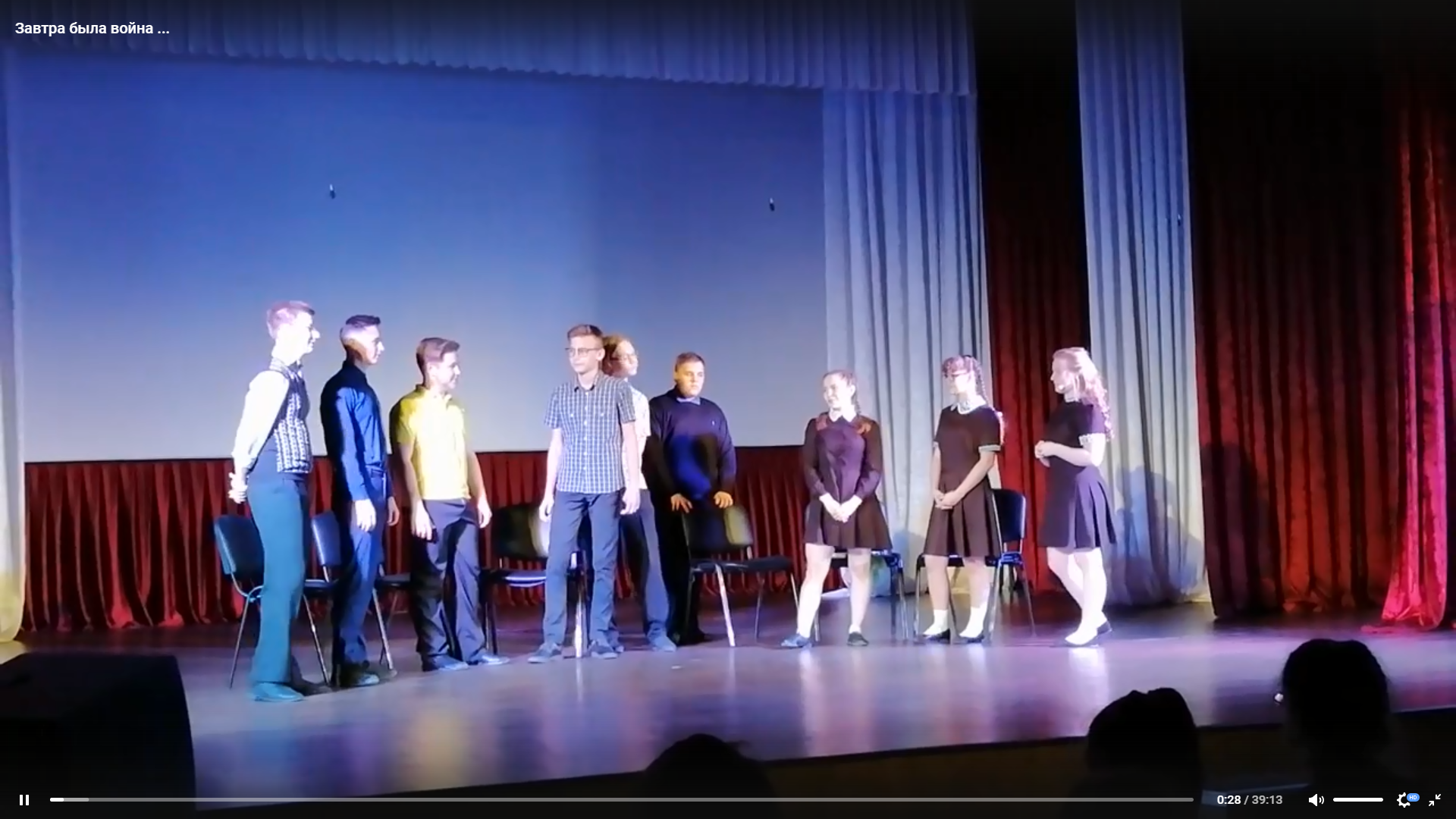 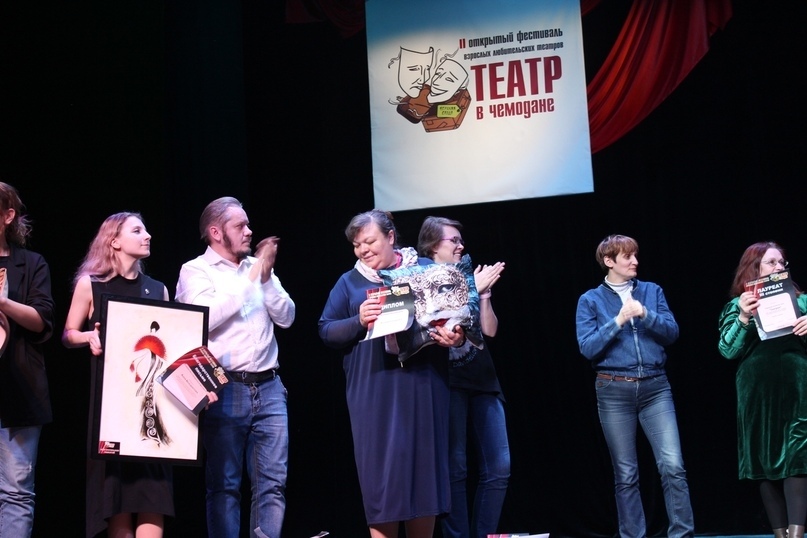 Уральский духовный театр «ГРАД»
Уральский духовный театр «ГРАД»
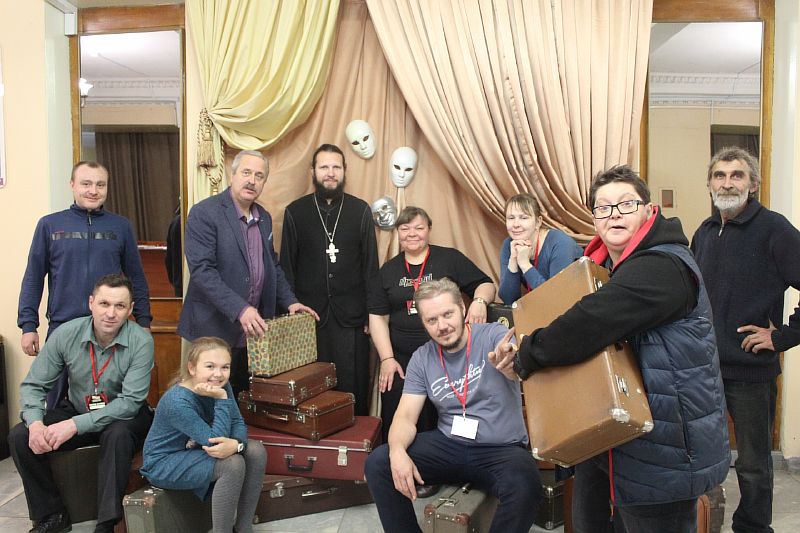 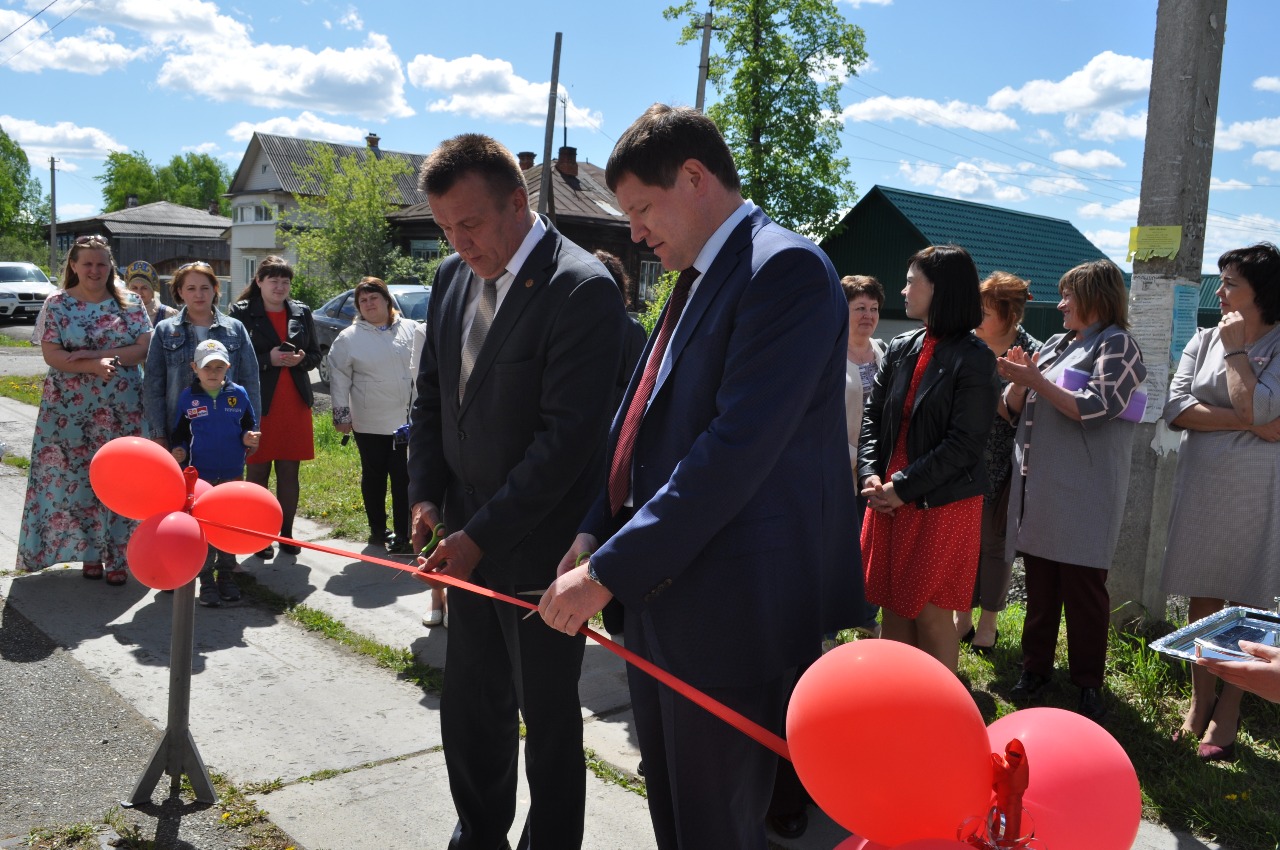 открытие Дома народных художественных промыслов и ремесел
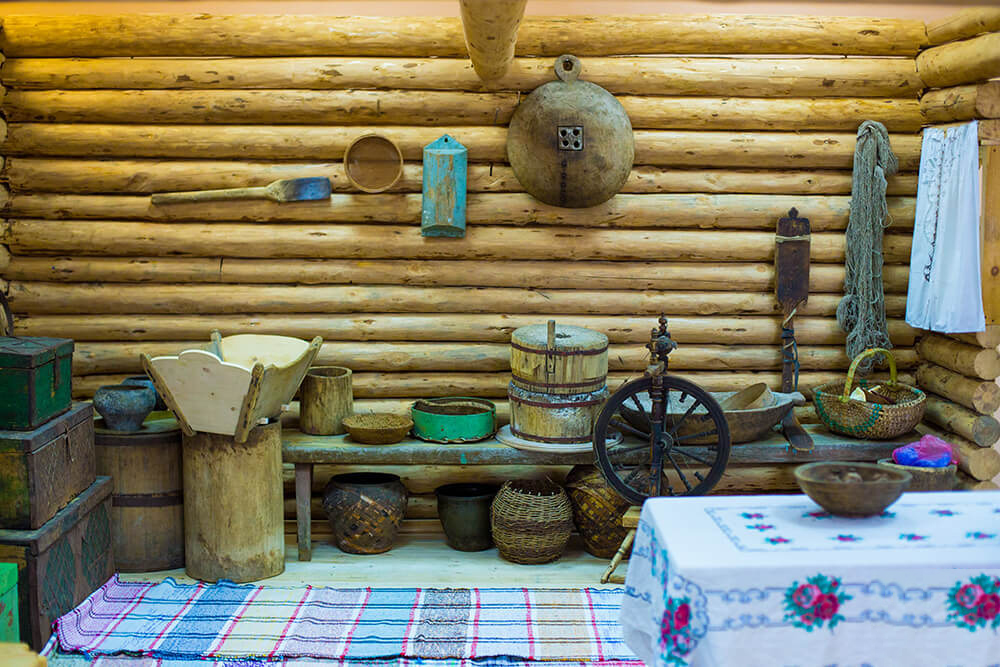 Экспозиция «Мир русской избы»
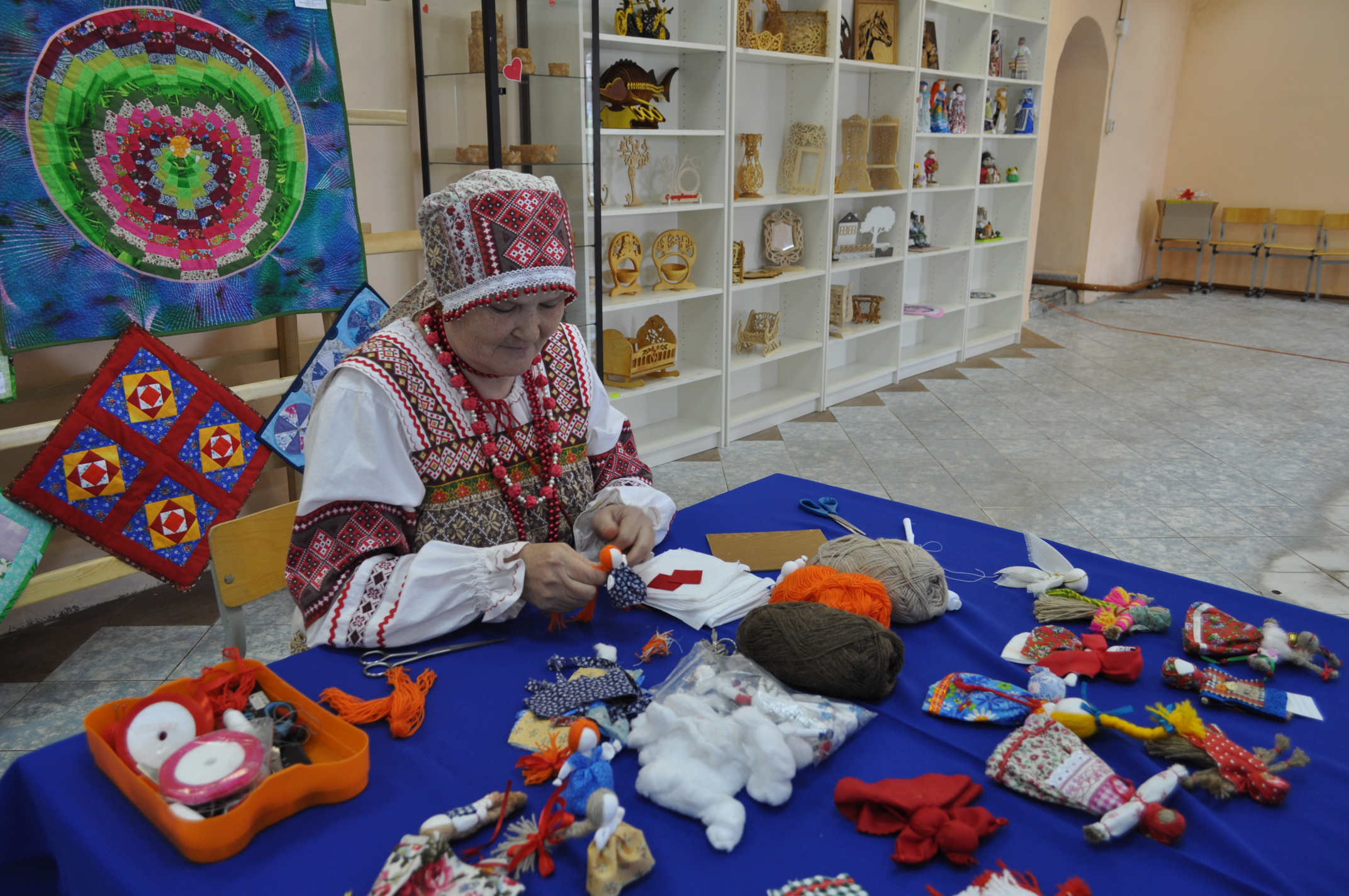 Мастер – классы в Доме народных художественных промыслов и ремесел
Народный артист России, пианист-виртуоз Денис Мацуев
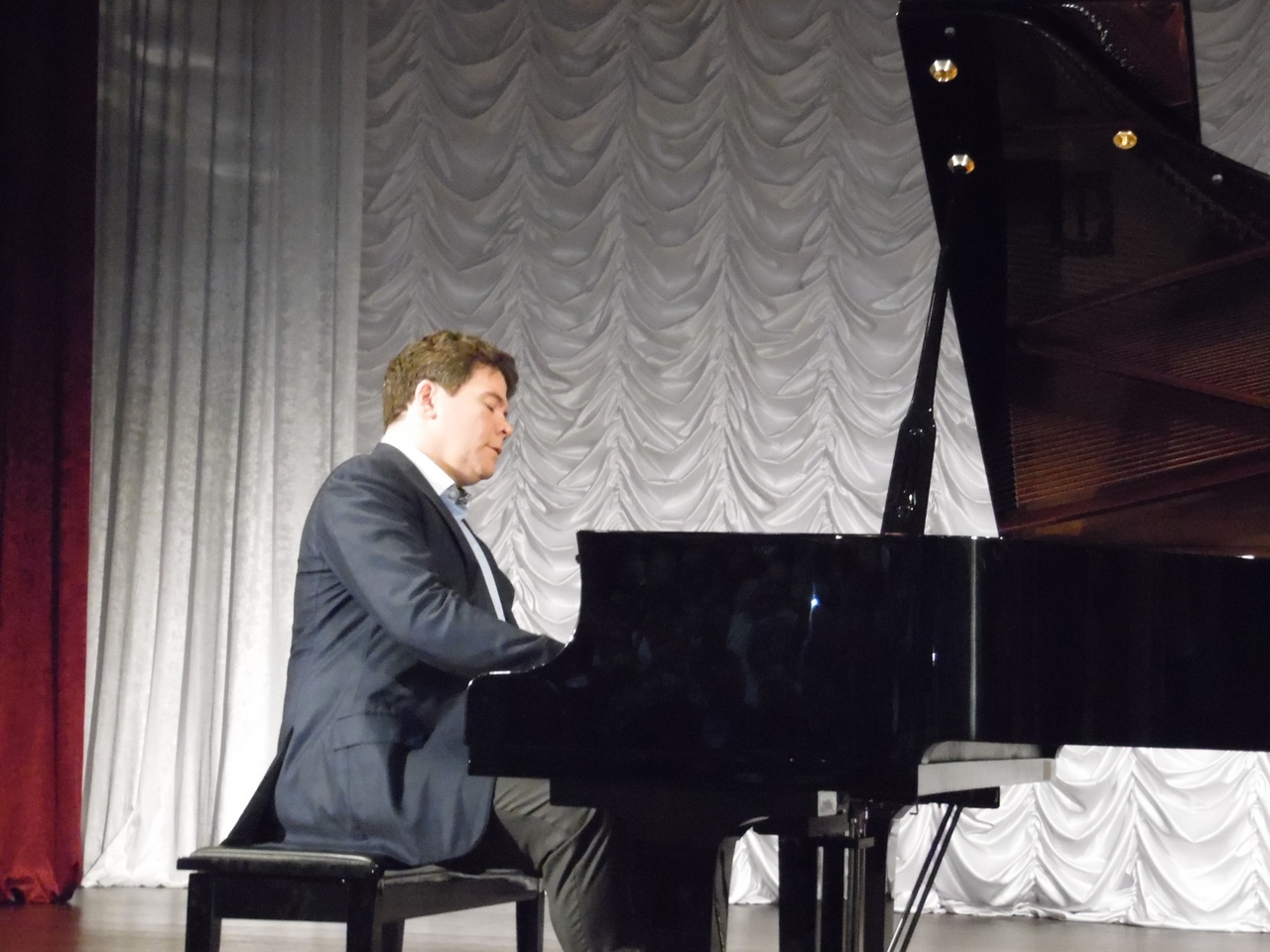 БИТВА ХОРОВ
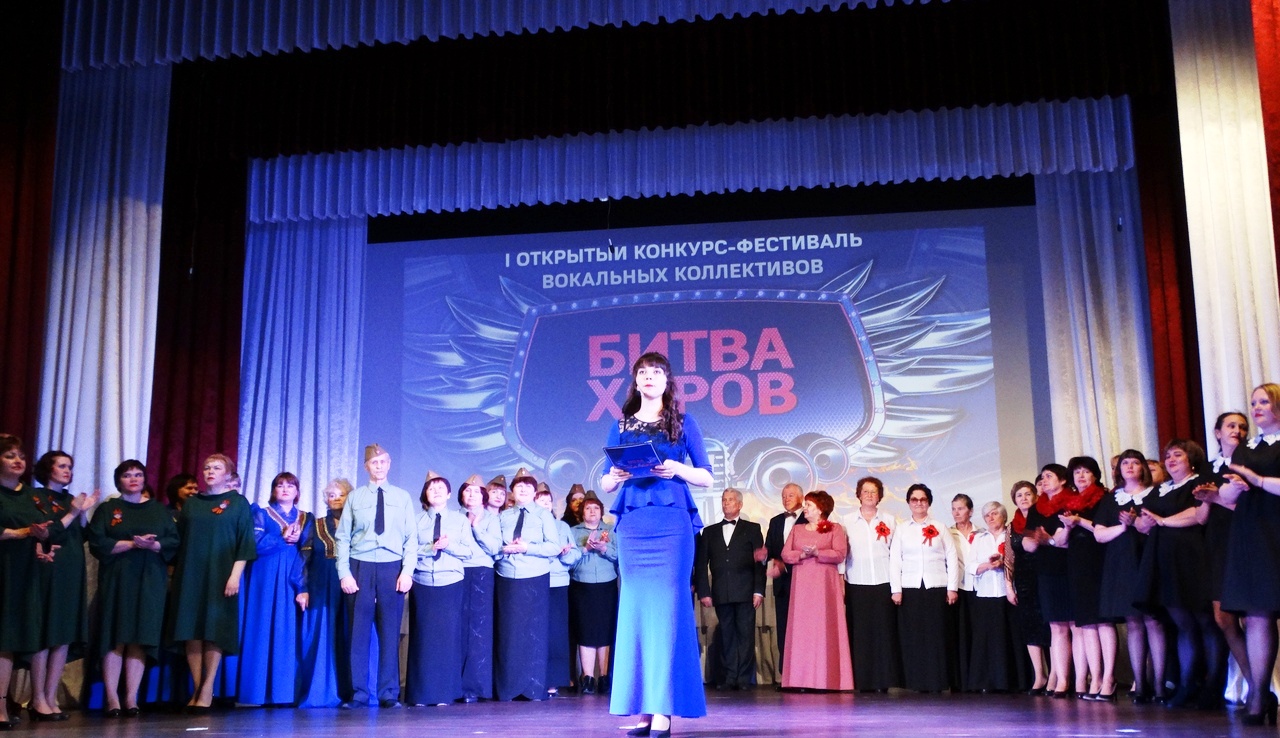 Лоскутные узоры Верхотурья
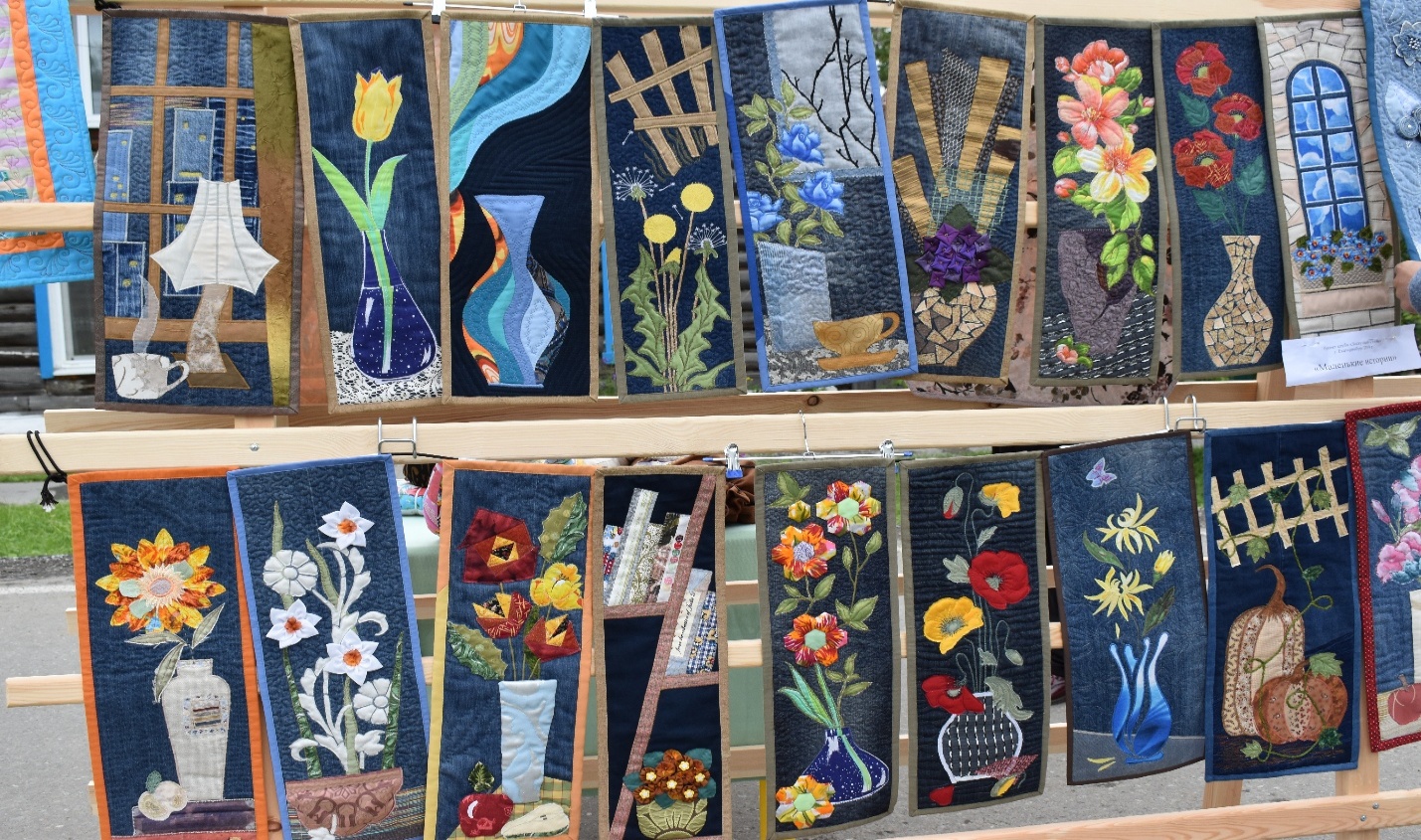 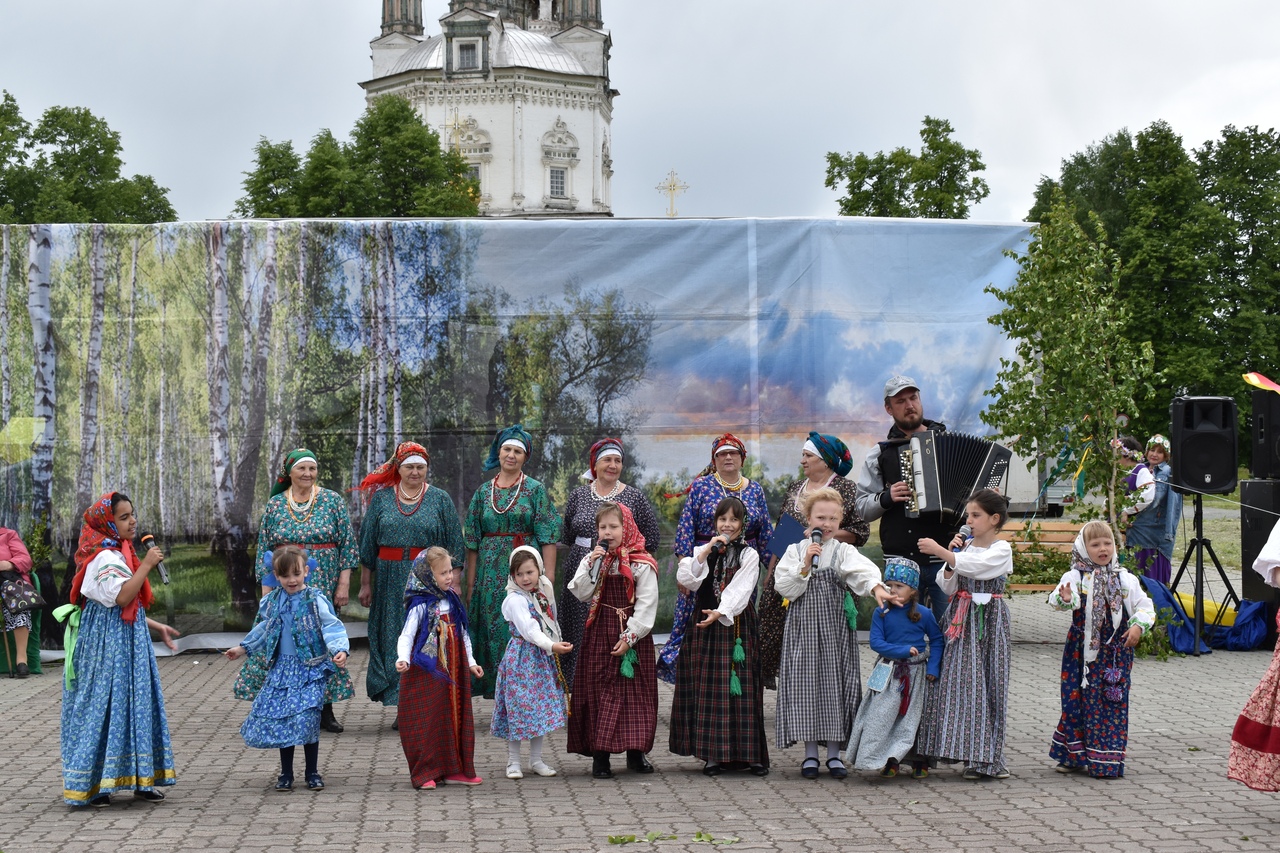 Фестиваль «Верхотурские Троицкие гулянья»
Фестиваль «Симеоновская ярмарка»
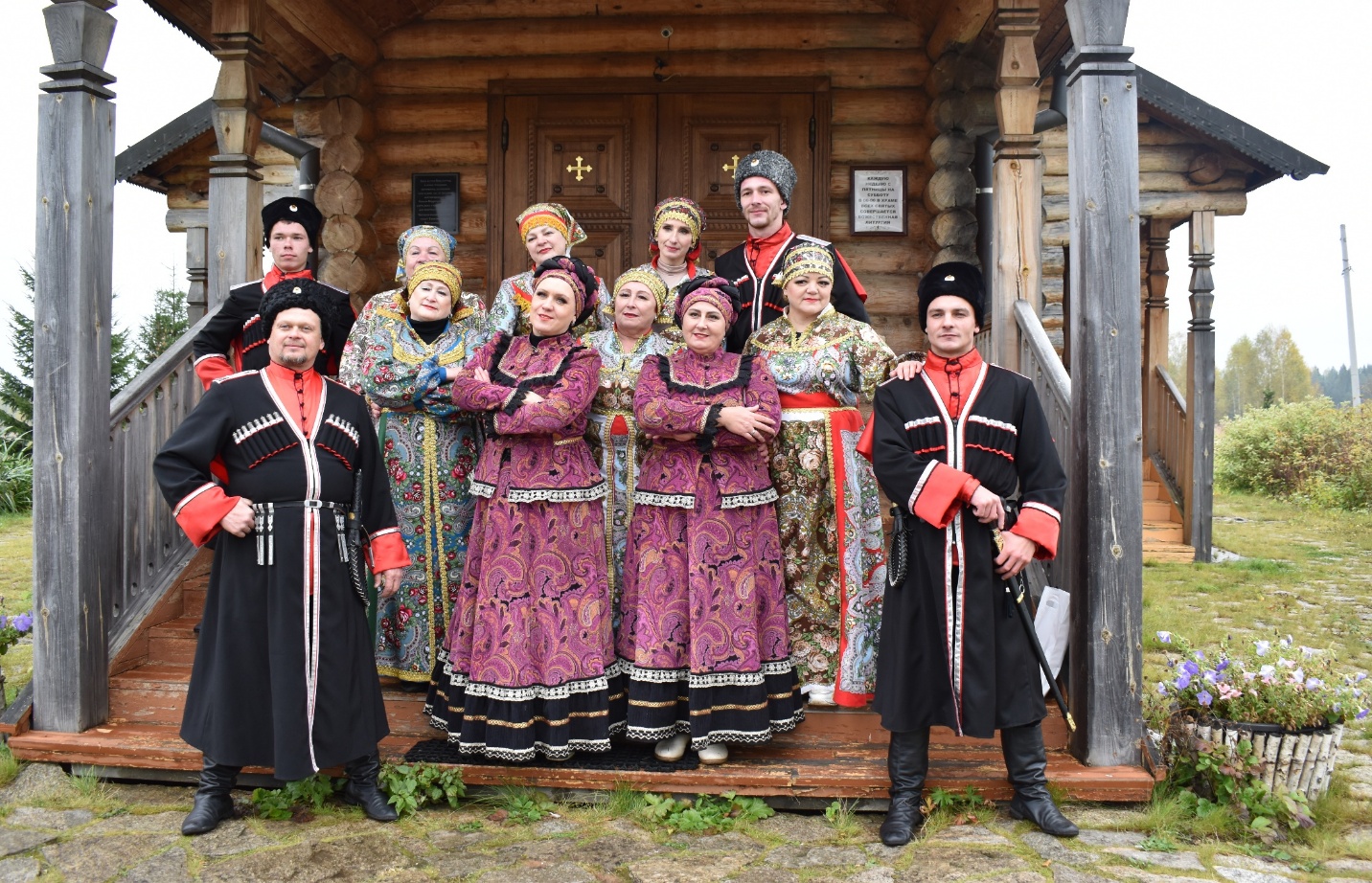 Приобретения на приз конкурса «Лучшее муниципальное учреждение культуры, находящееся на территории сельских поселений Свердловской области»
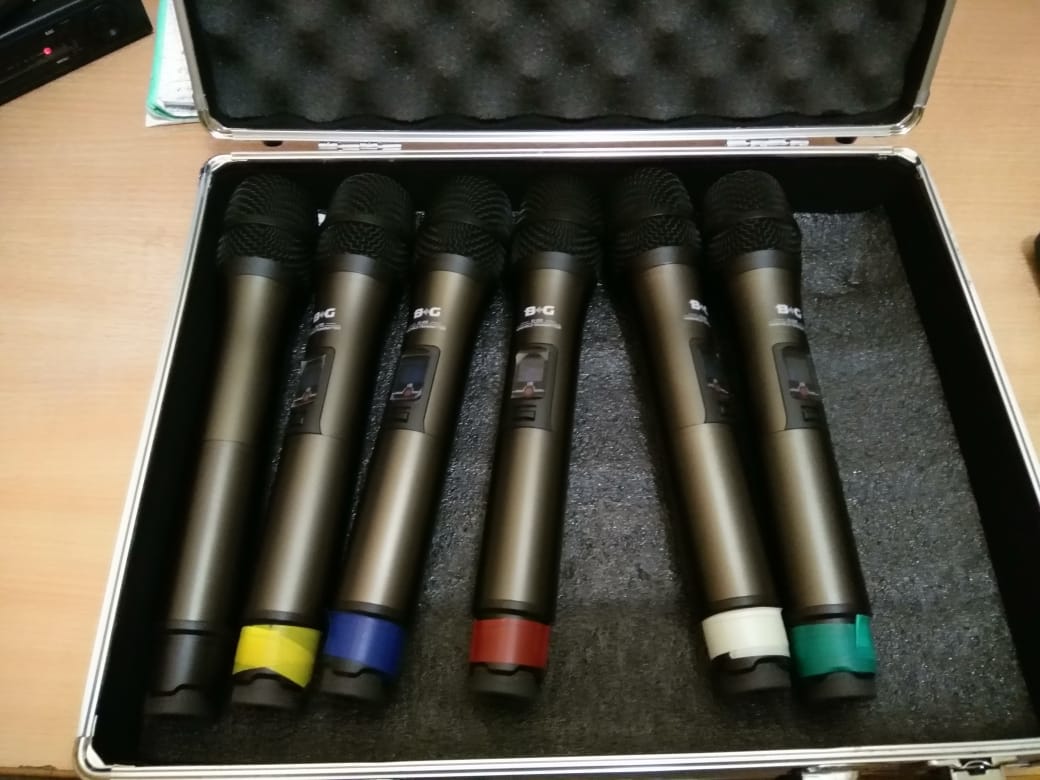 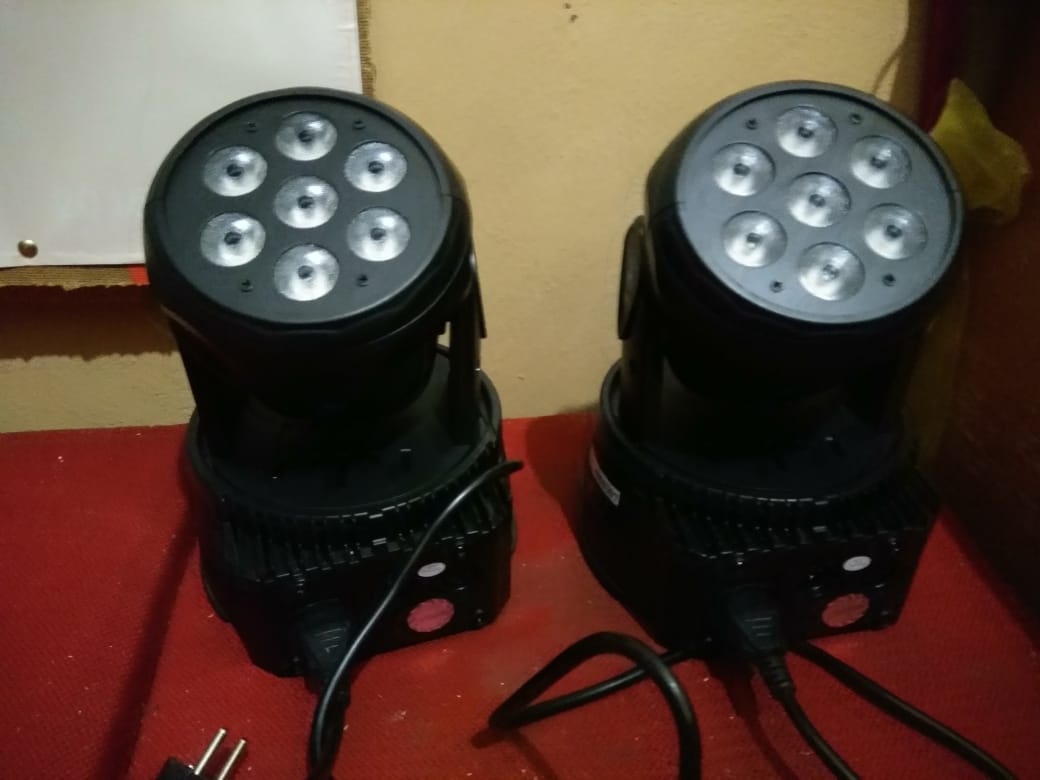 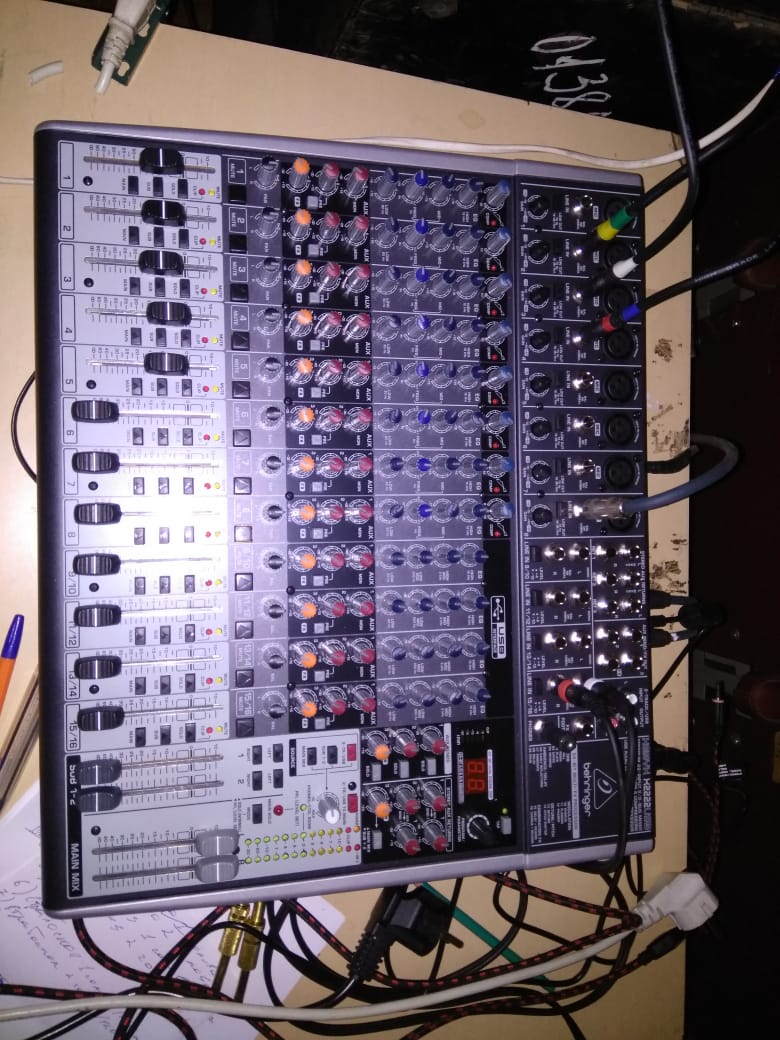 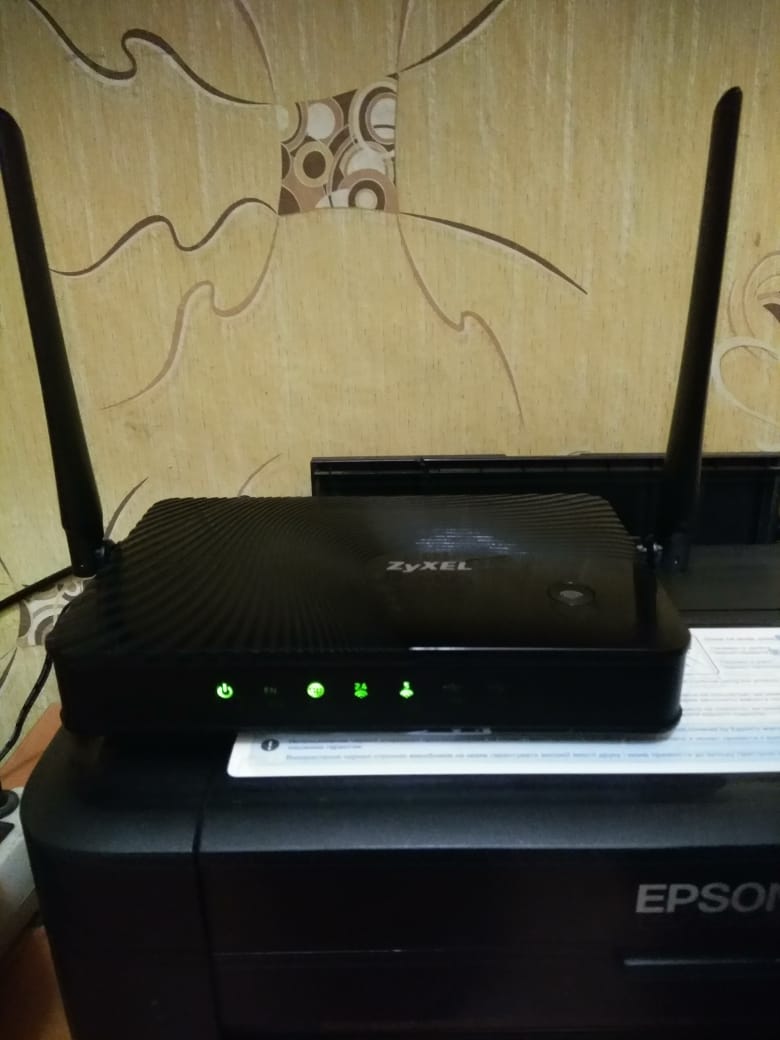 выставка «С нами Бог и Андреевский флаг! Подводная лодка «Верхотурье»
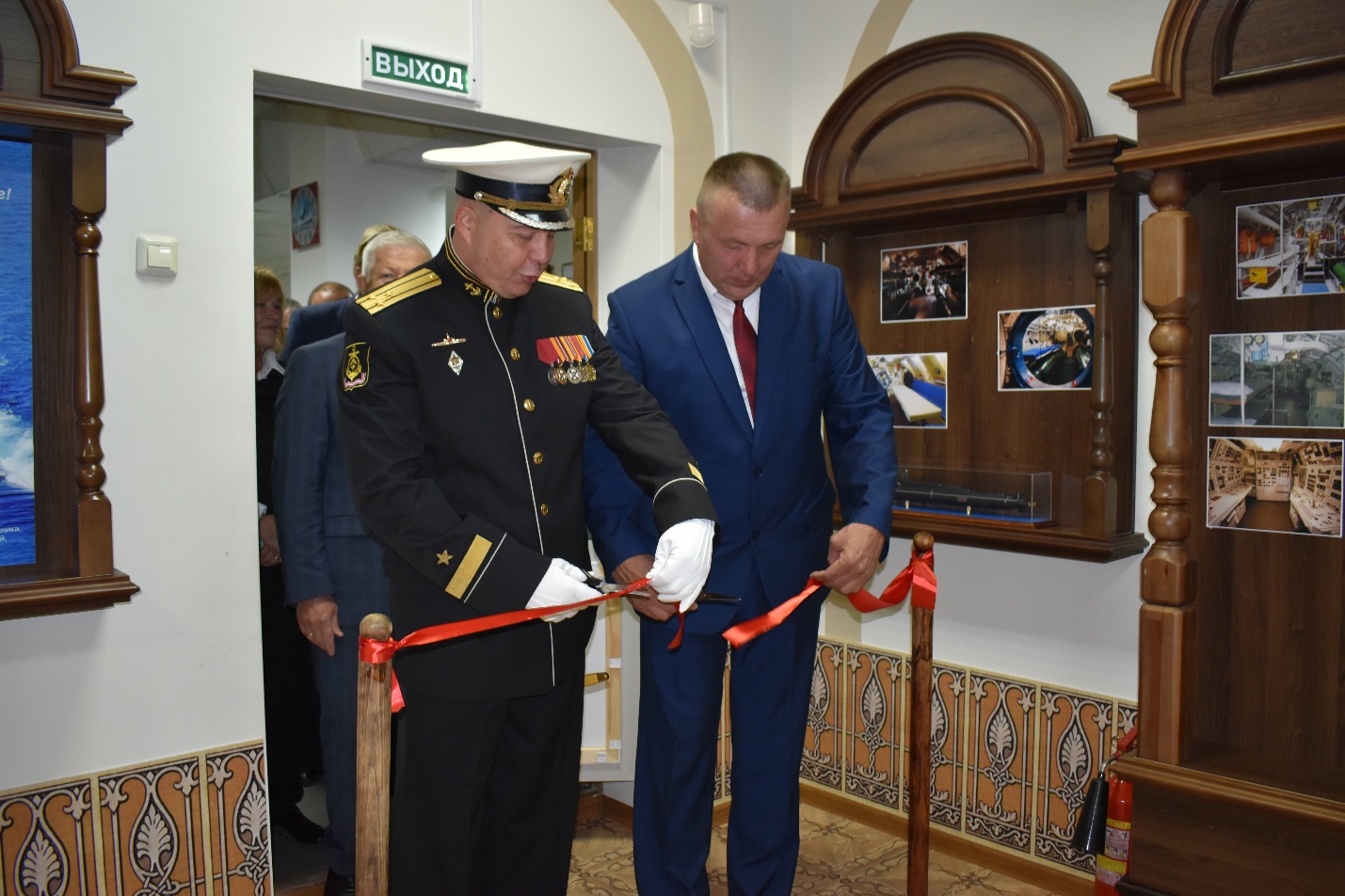 выставка «С нами Бог и Андреевский флаг! Подводная лодка «Верхотурье»
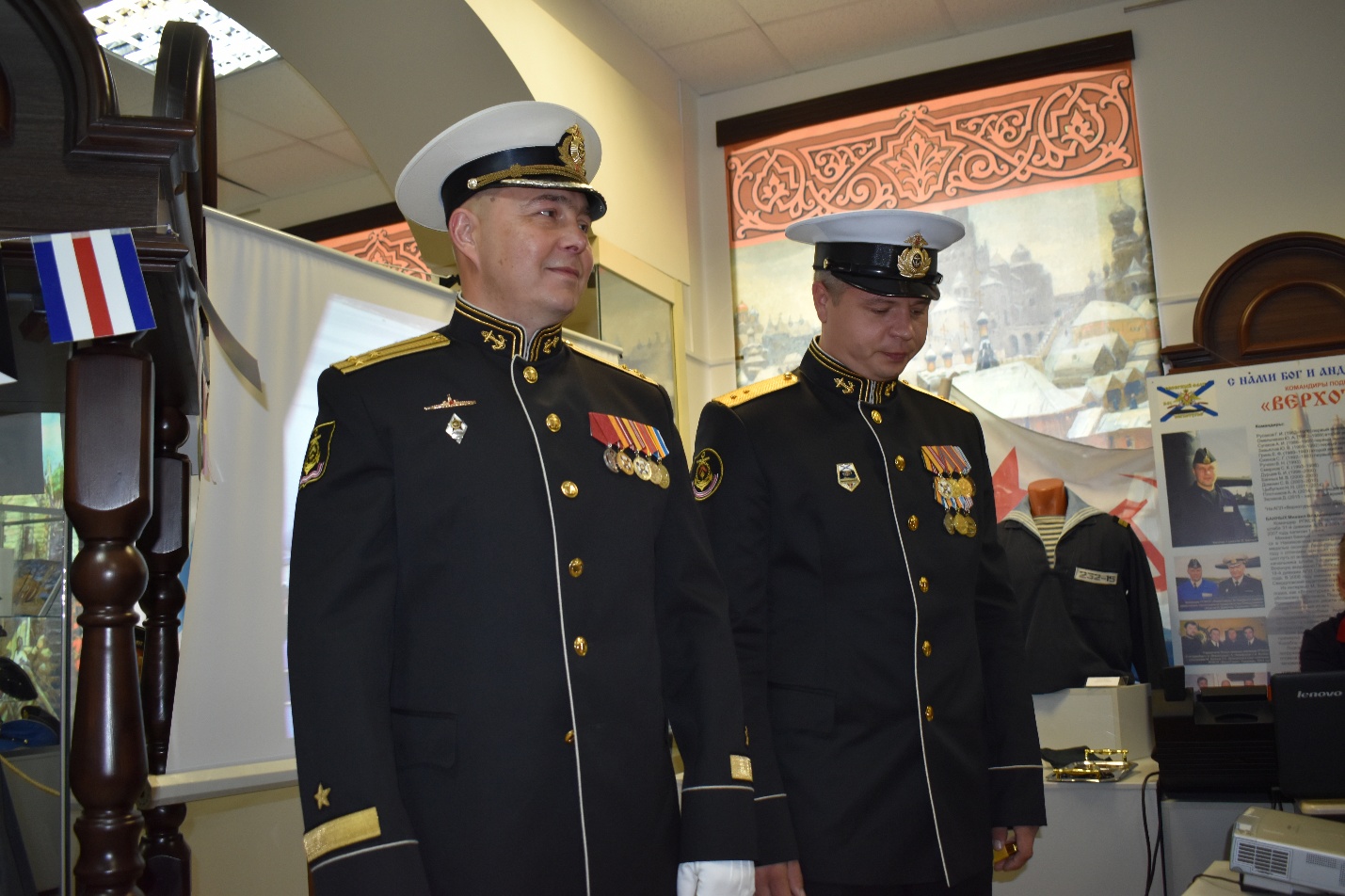 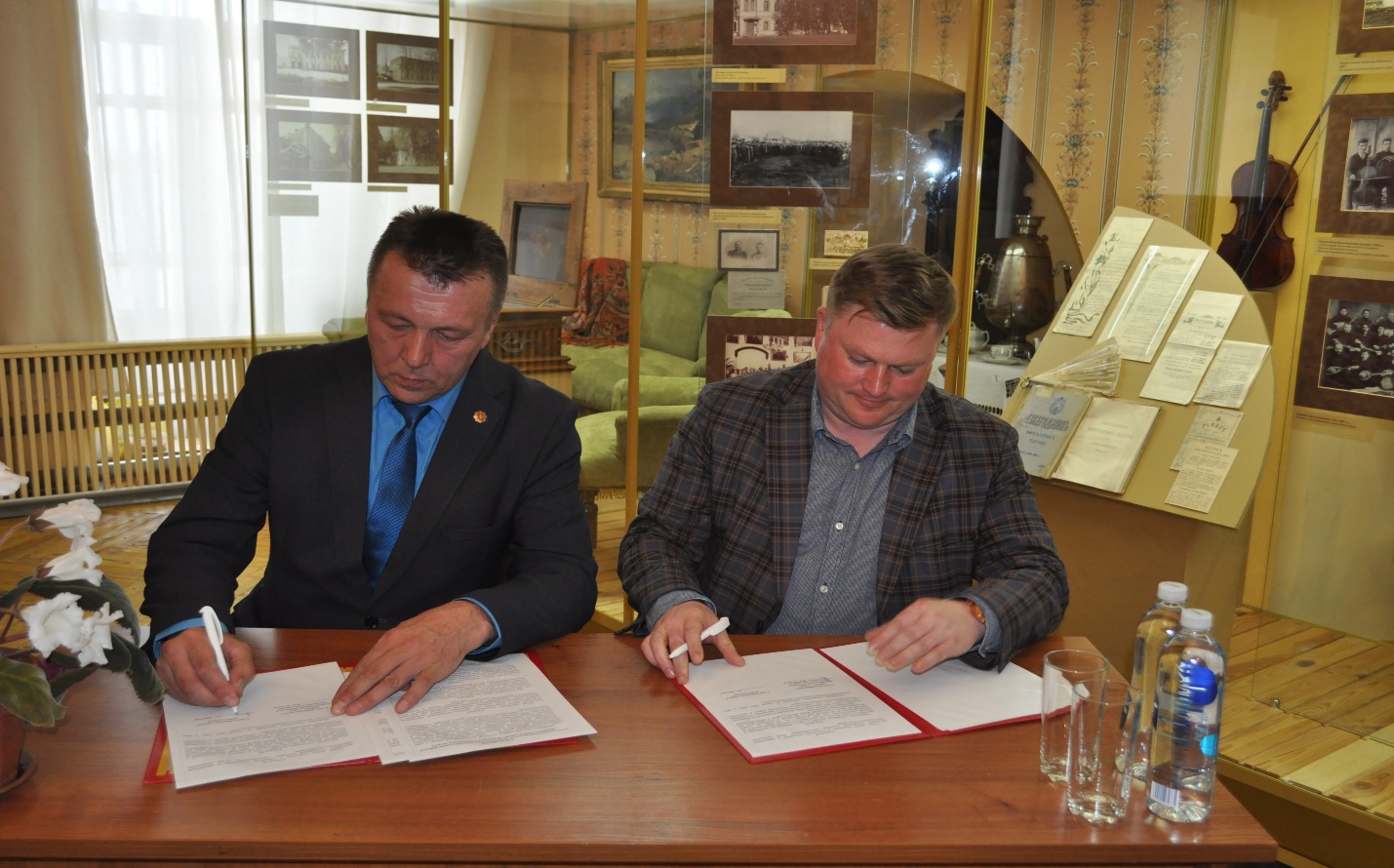 Соглашение о культурном сотрудничестве между Осинским муниципальным районом Пермского края и городом Верхотурье Свердловской области
жители Пермского края передали в дар Верхотурью 
копию 2-фунтовой пушки
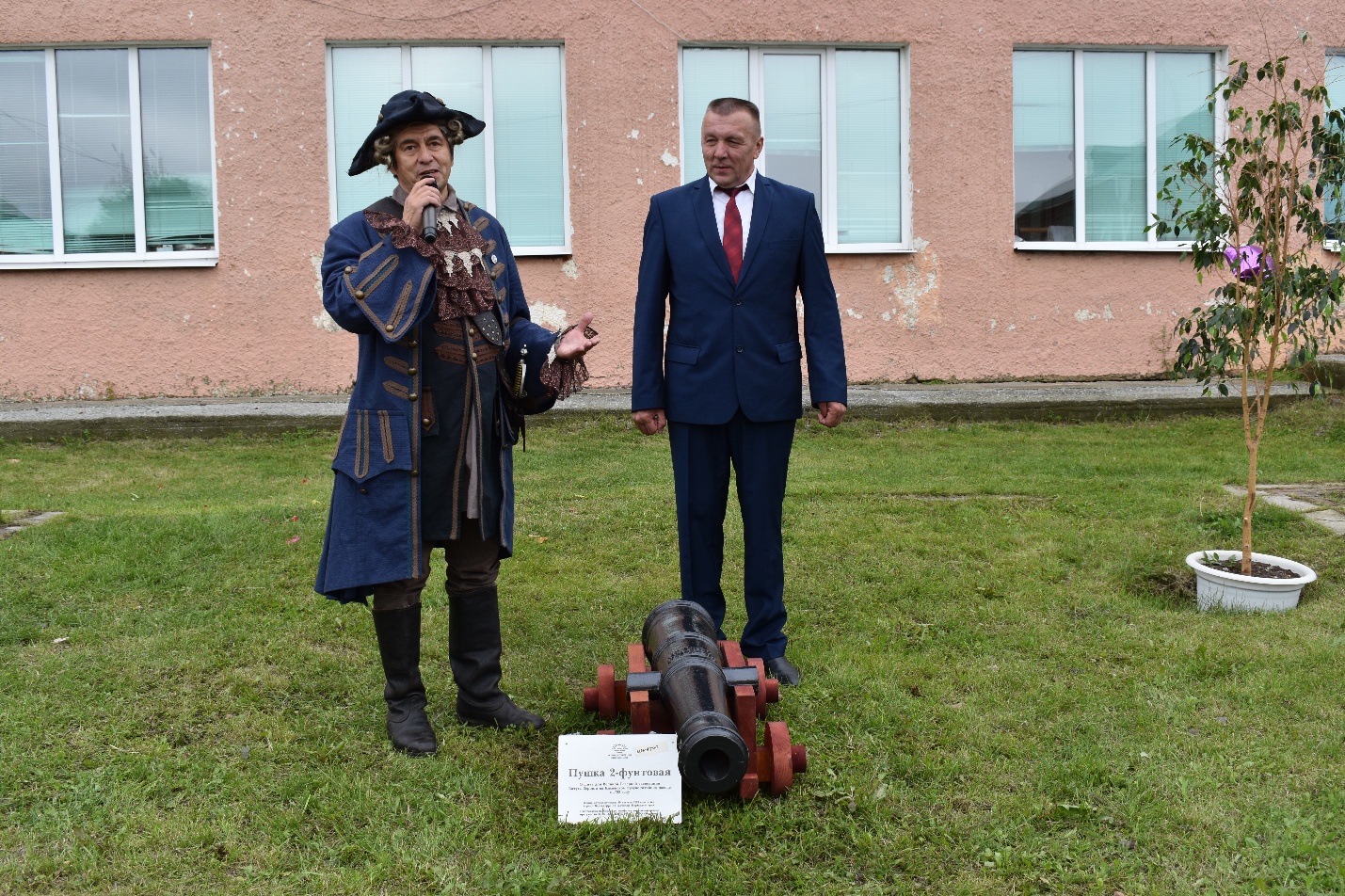 Международный туристический форум 
«Большой Урал – 2019»
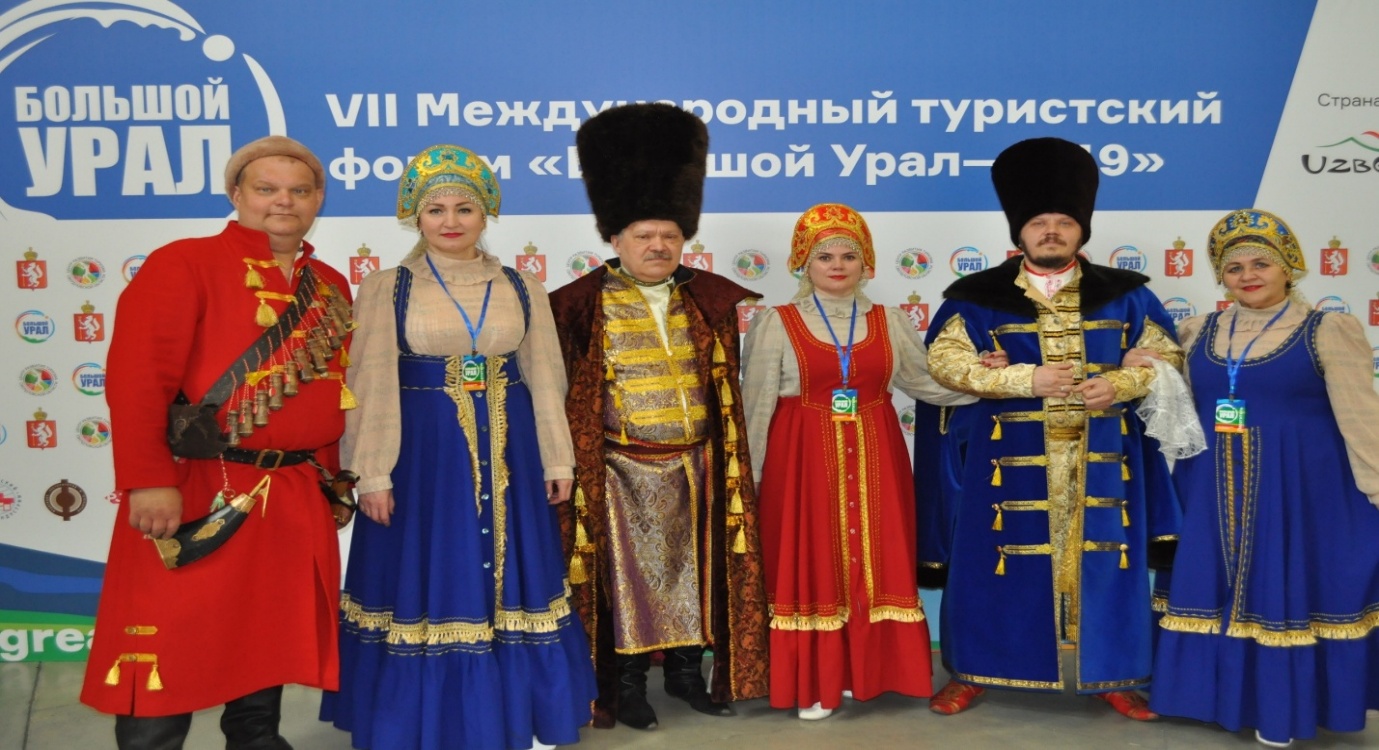 вице – консул генерального консульства Китайской Народной Республики в г. Екатеринбурге - Ши Тяньцзя
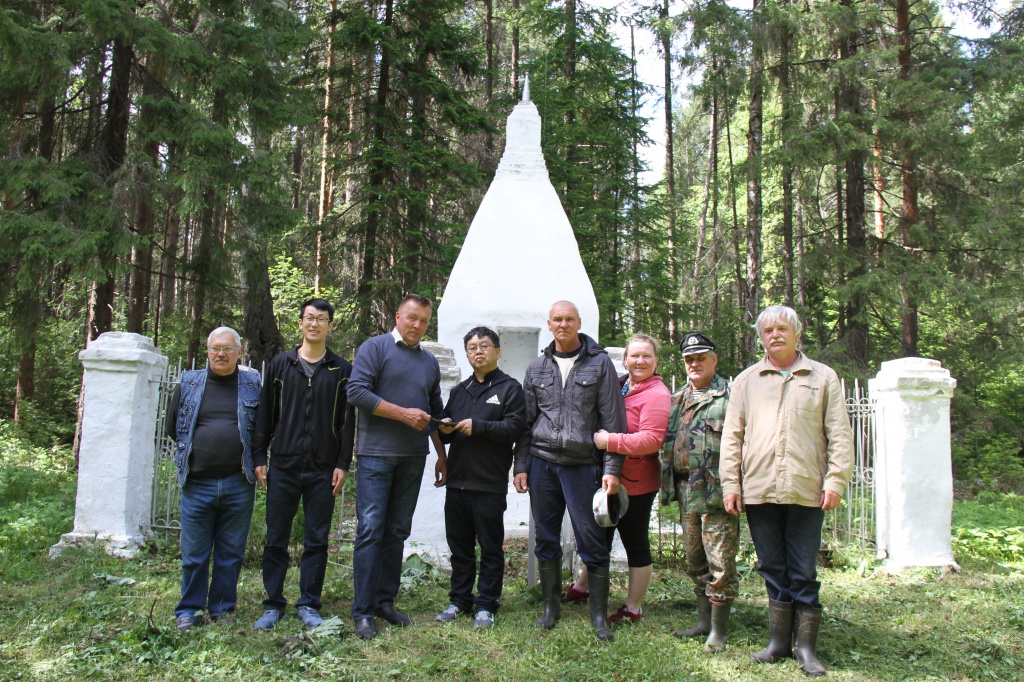 Сотрудничество между пекинским журналом «Современная живопись маслом» и Уральским государственным архитектурно-художественным университетом
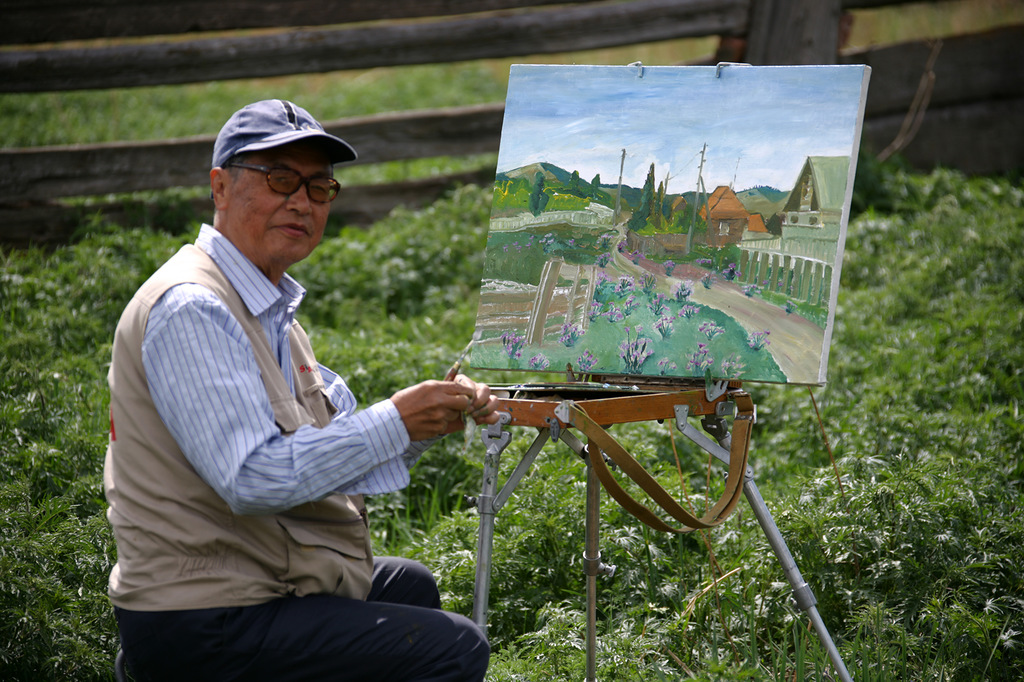 Общественные организации
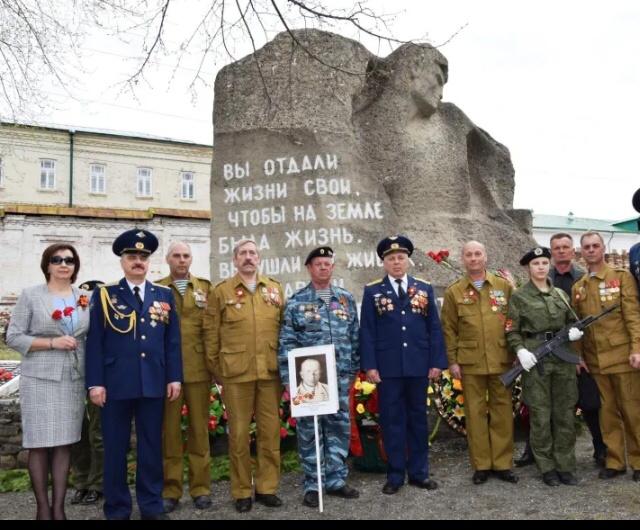 Общественные организации
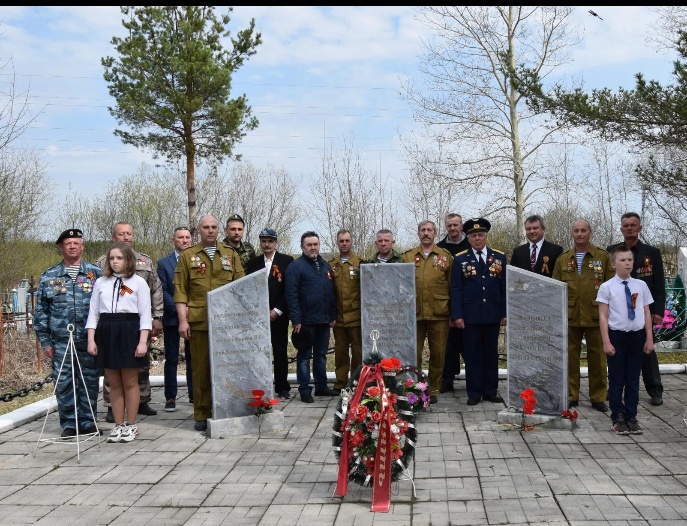 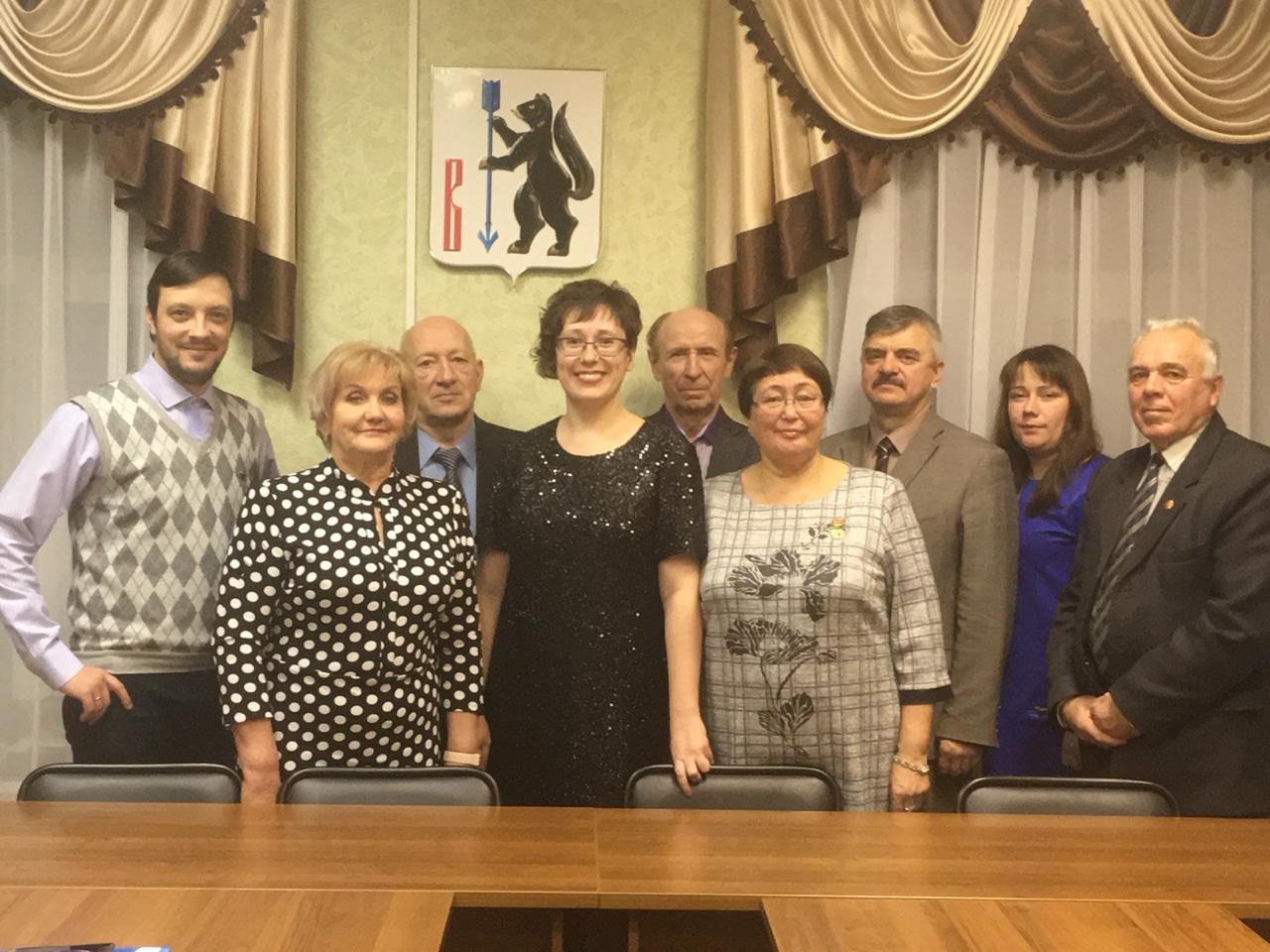 Общественная палата городского округа Верхотурский
Премьерный показ фильма «36 вёрст к Богу»
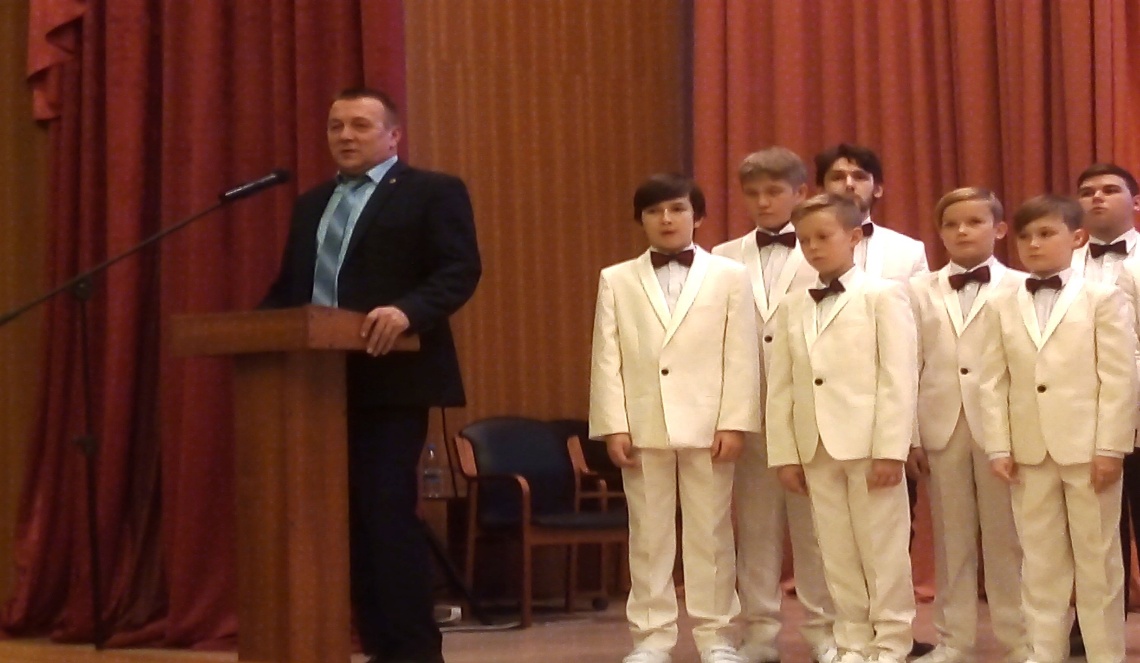 Премьерный показ фильма «36 вёрст к Богу»
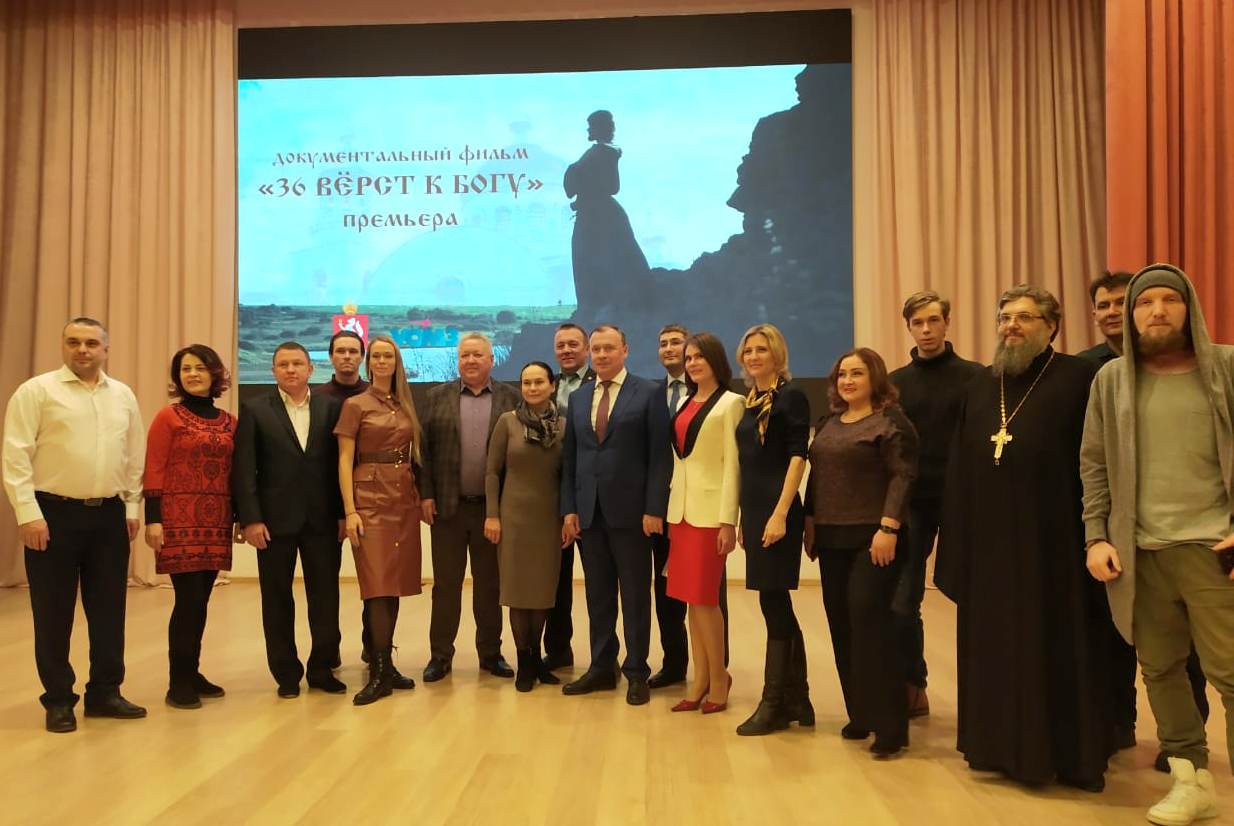 30-летие возвращения святых мощей праведного Симеона Верхотурского Русской Православной церкви
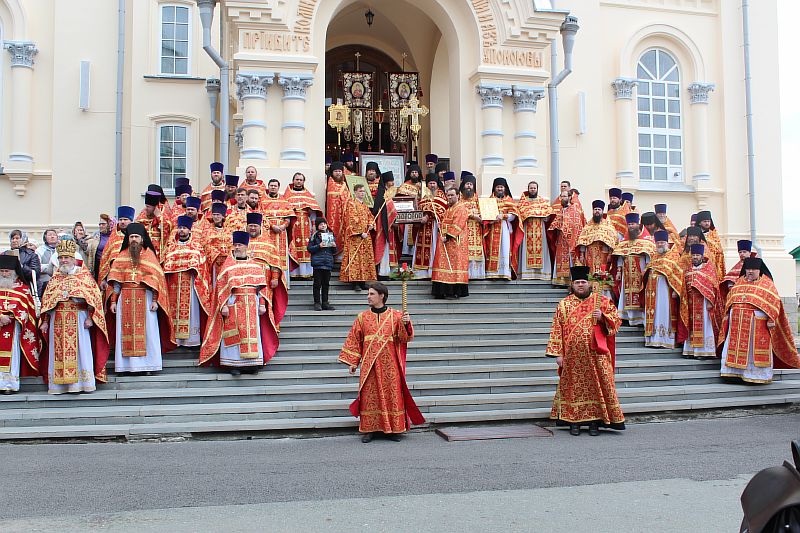 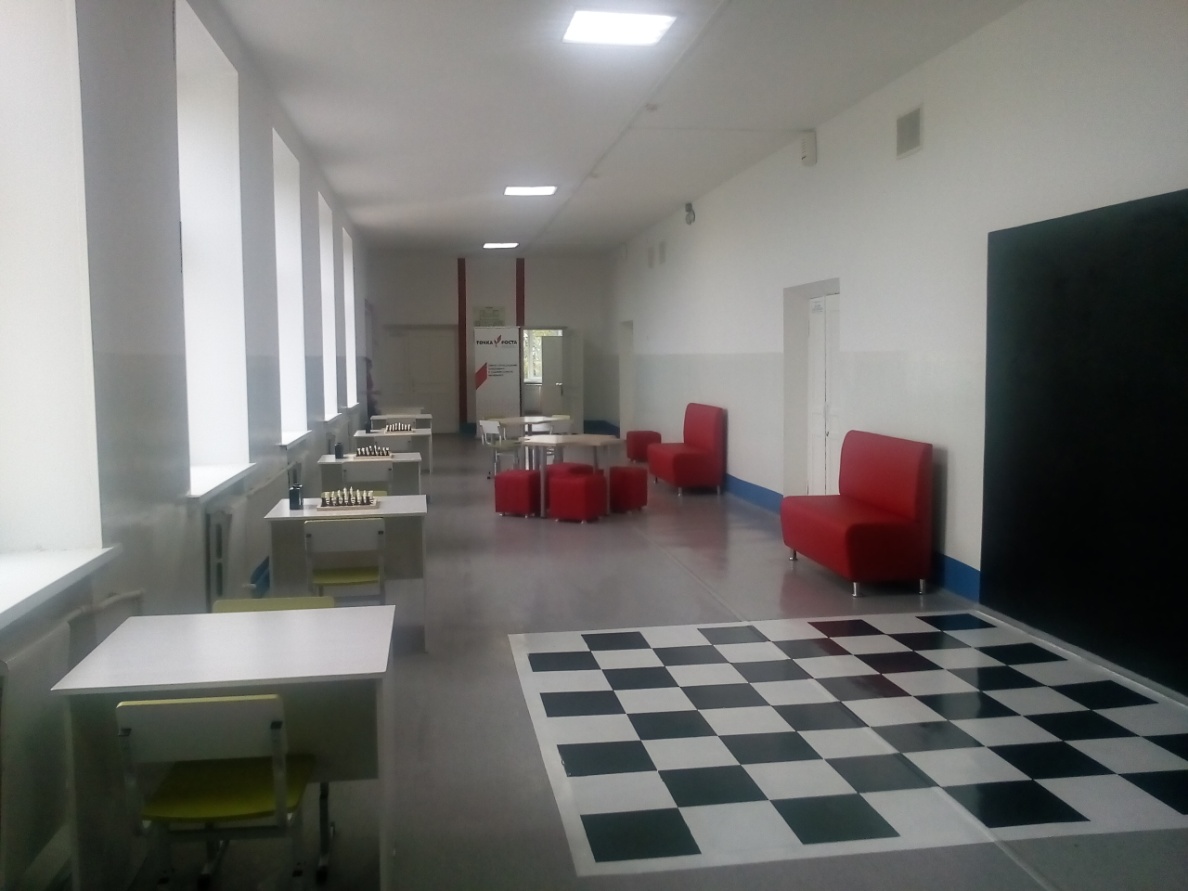 Образование
На подготовку к новому учебному году освоено 26 млн. рублей, в т.ч. 22 млн. рублей из местного бюджета
приобретено 48 оконных блоков 
в детский сад № 17 «Лесная сказка»
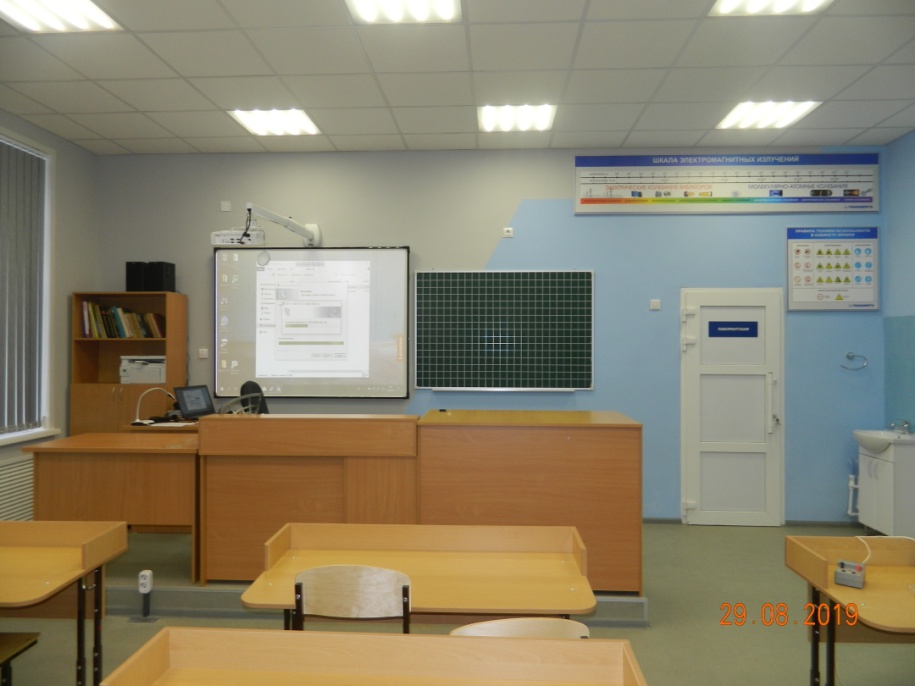 ПАО «Транснефть» спонсировали кабинеты математики, физики, химии в 
ГБОУ «Верхотурская гимназия» и ГБОУ СОШ №3
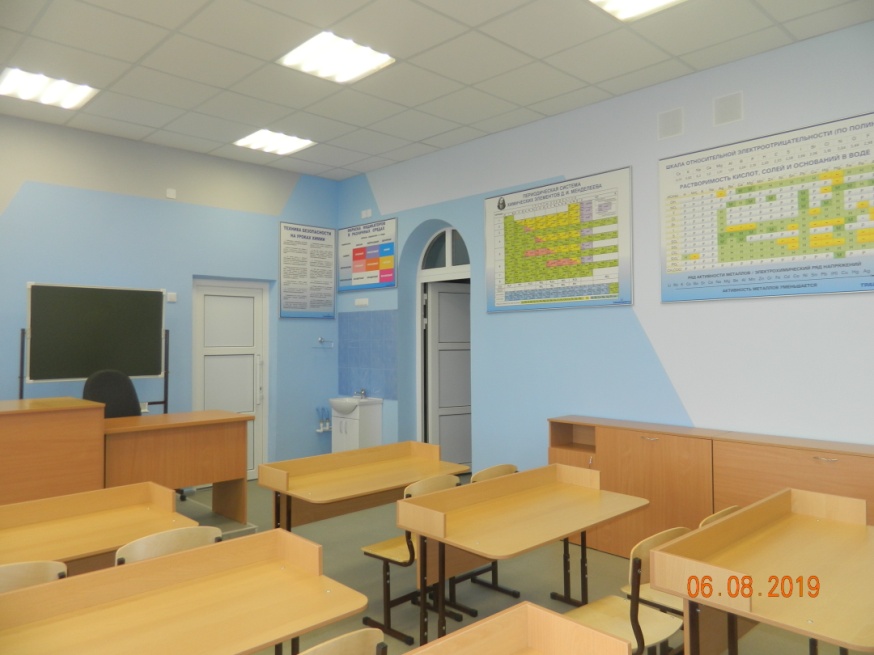 ПАО «Транснефть» спонсировали кабинеты математики, физики, химии в 
ГБОУ «Верхотурская гимназия» и ГБОУ СОШ №3
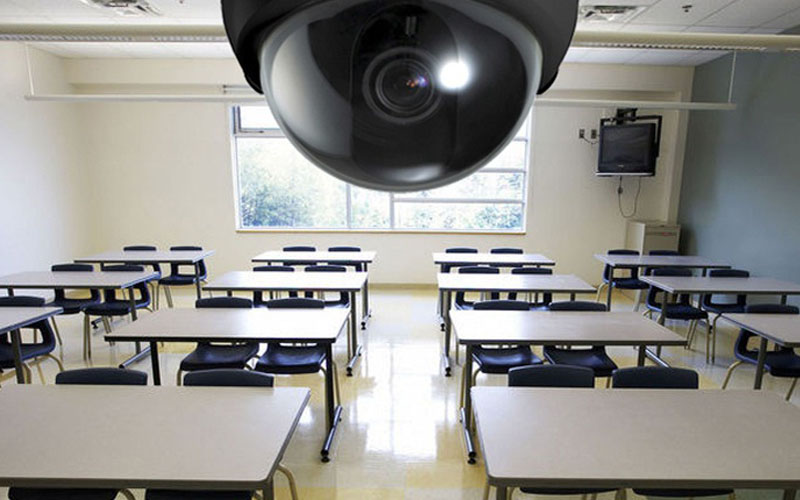 На антитеррористическую безопасность в образовательных учреждениях освоено 10 миллионов рублей
Приобретение хоккейной формы по проекту «Инициативное бюджетирование»
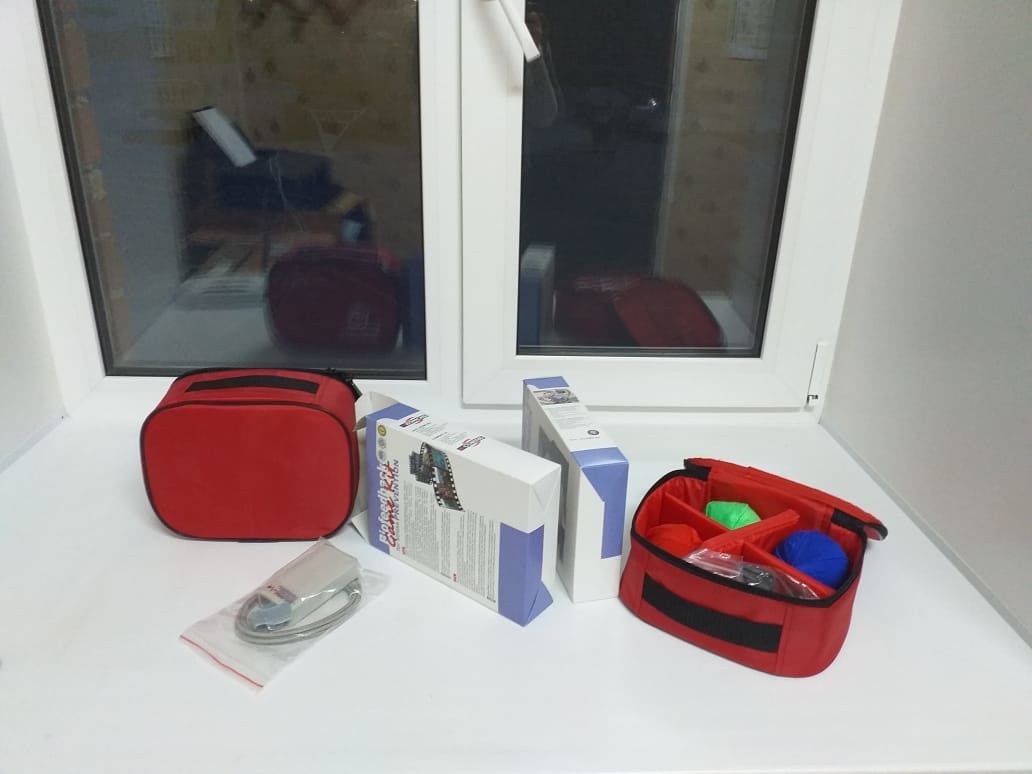 Оборудование для исправления осанки 
и плоскостопия у детей
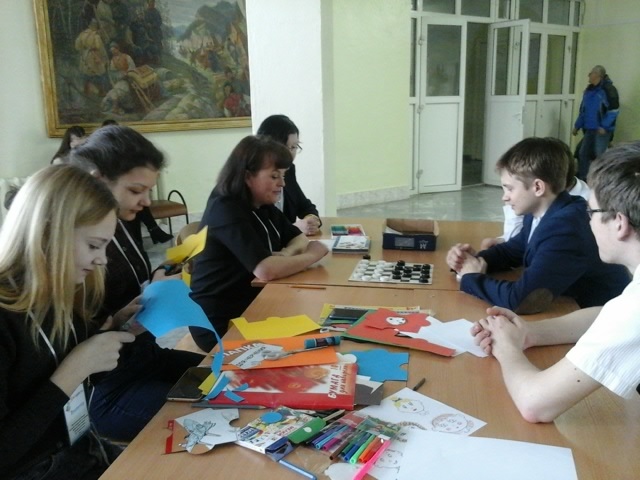 «Я-исследователь» 2019
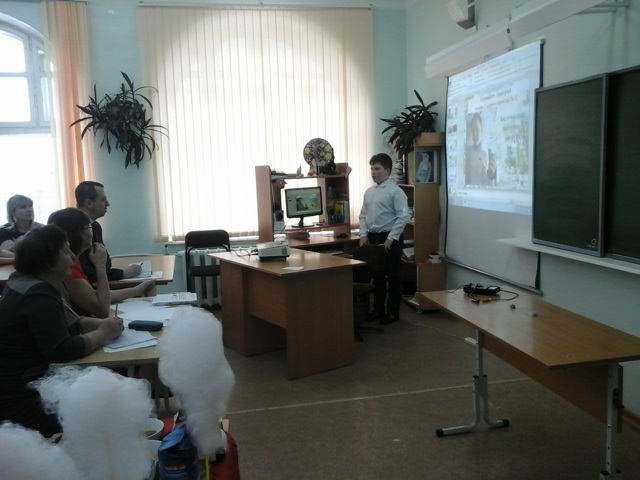 «Я-исследователь» 2019
Матвей Шумков -дипломант первой степени в финальном этапе конкурса «Я – исследователь» в г. Сочи
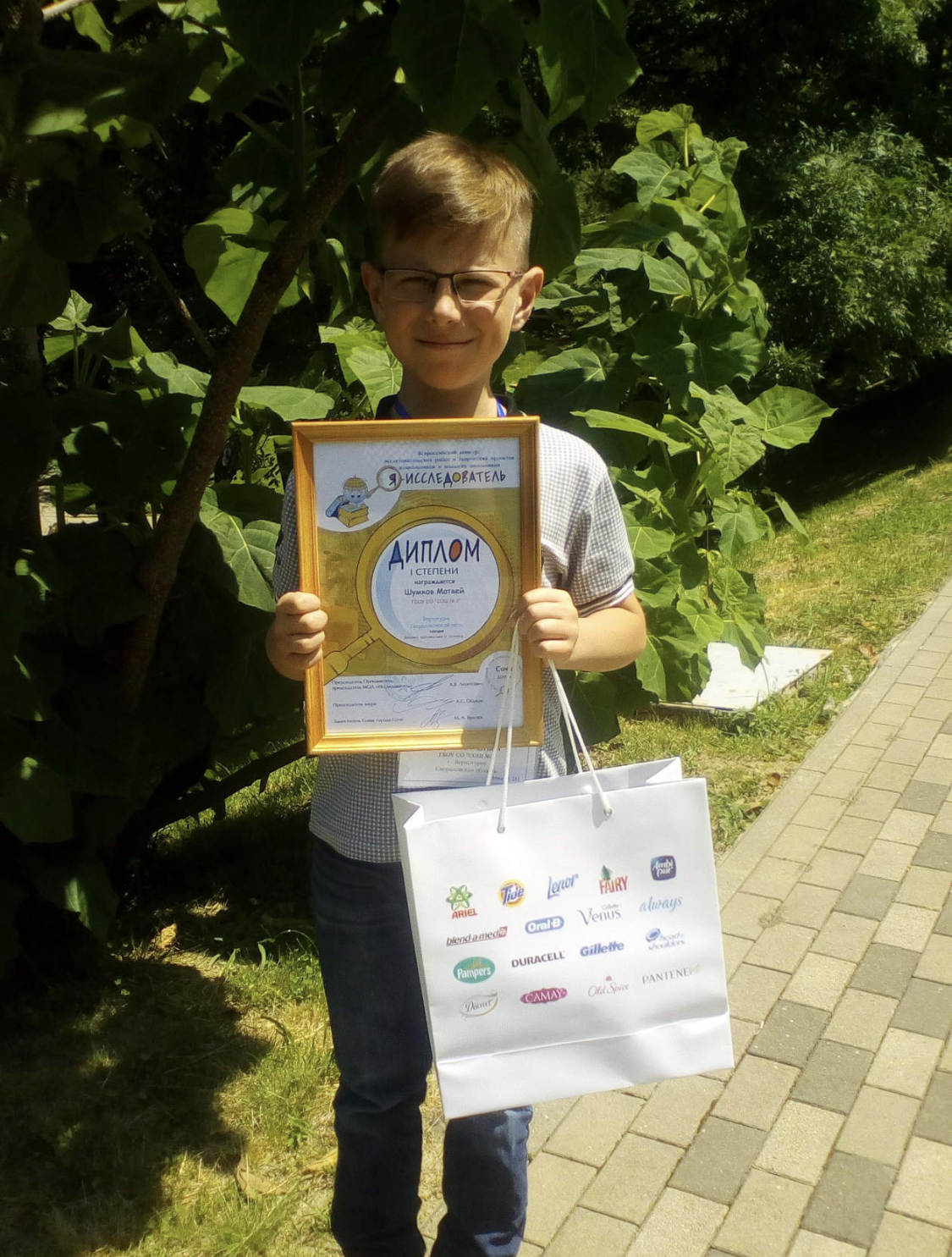 Мастер-классы на форуме 
«Творчество, которое объединяет»
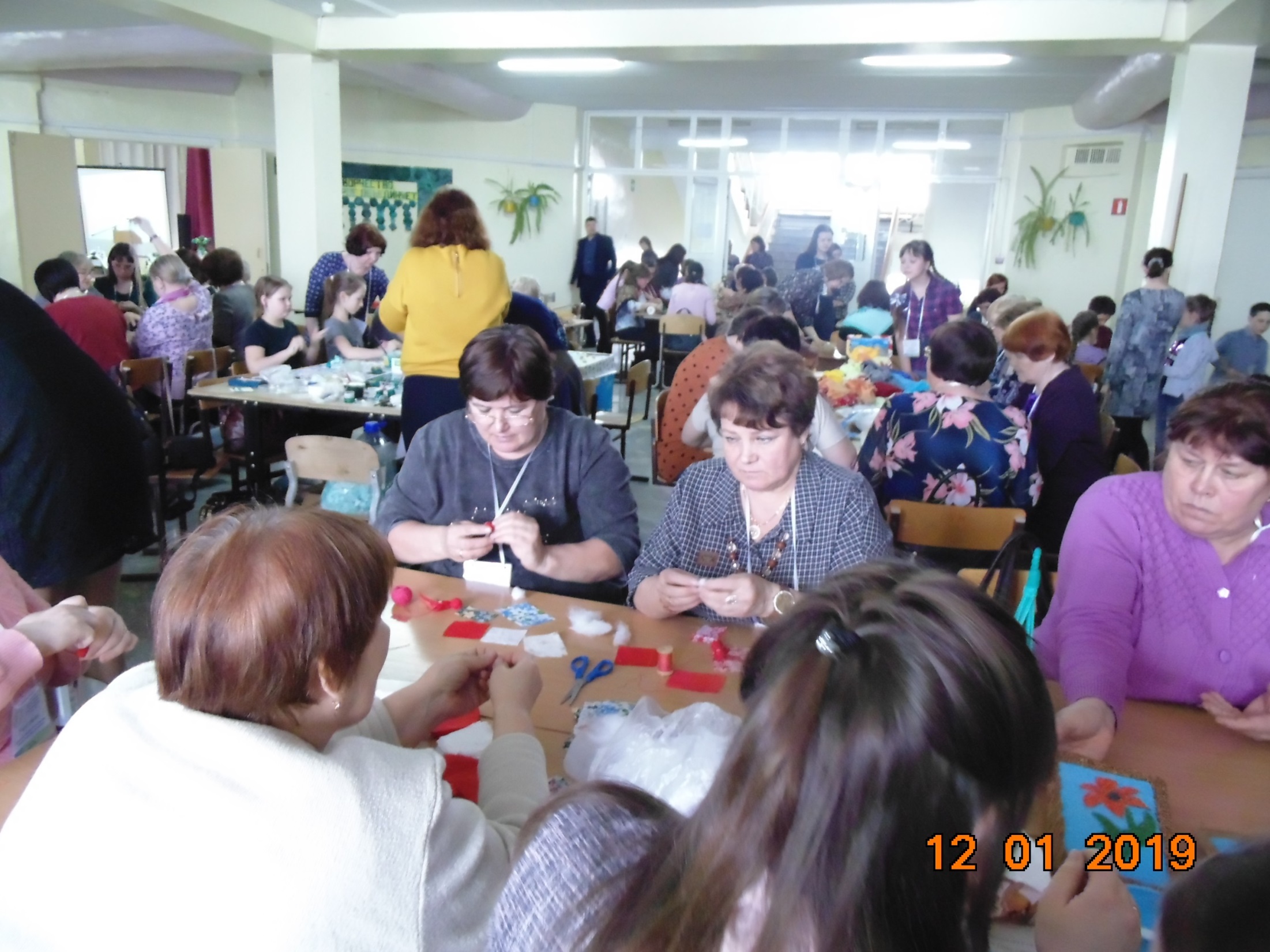 287 обучающихся приняли участие. Победителем и призером стал 51 человек.
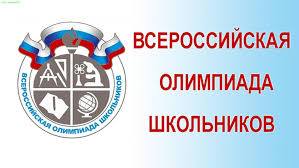 Ученик Верхотурской гимназии Ильясов Тимур - призер областного этапа по предмету «Обществознание»
«Адреналин» - победитель Всероссийского конкурса «Лучший эковолонтерский отряд»
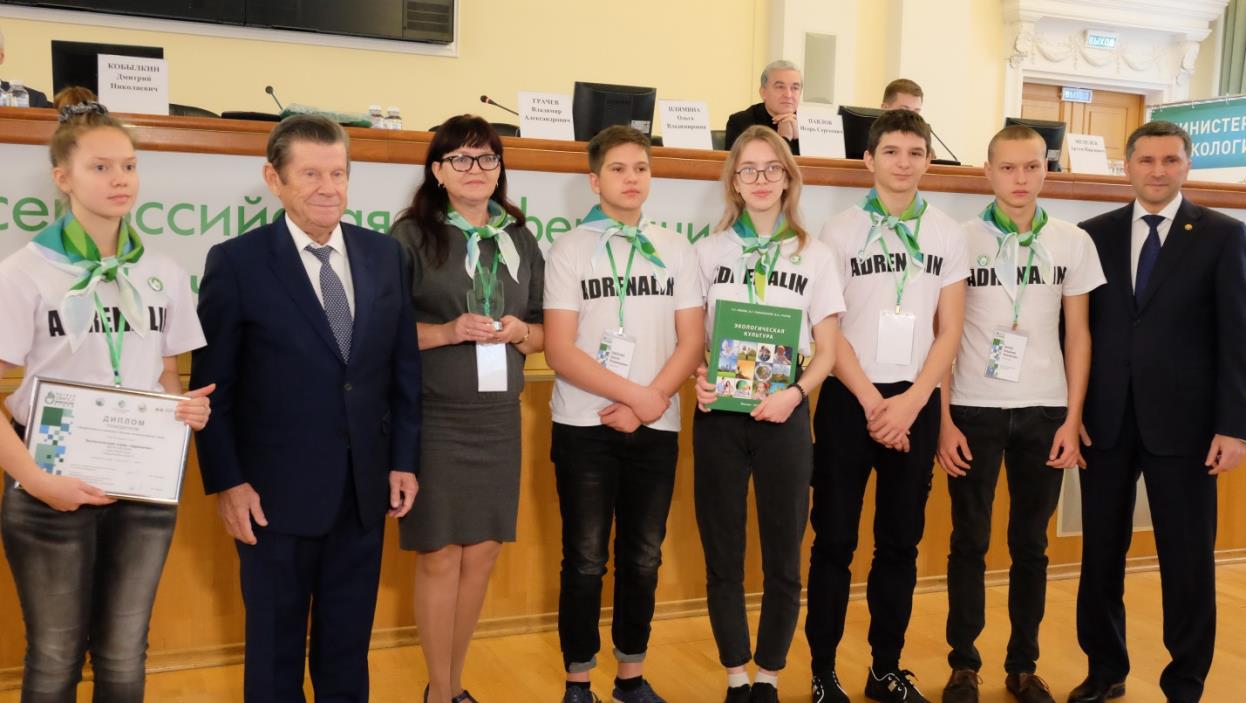 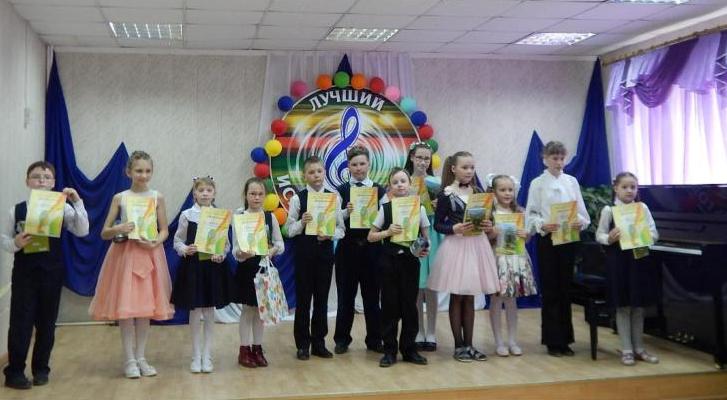 Учащиеся ДШИ приняли участие 
в 23 конкурсах разного уровня
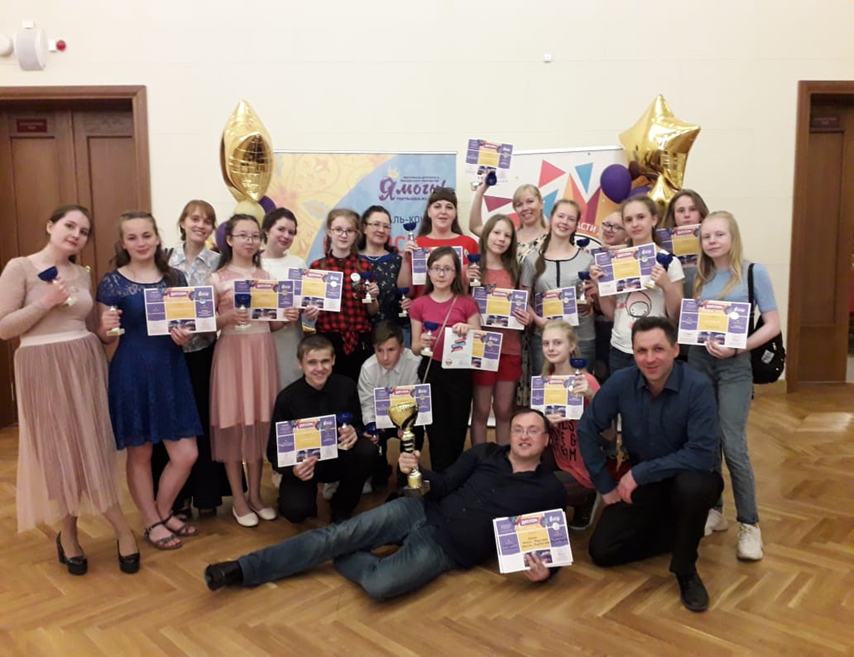 Учащиеся ДШИ приняли участие 
в 23 конкурсах разного уровня
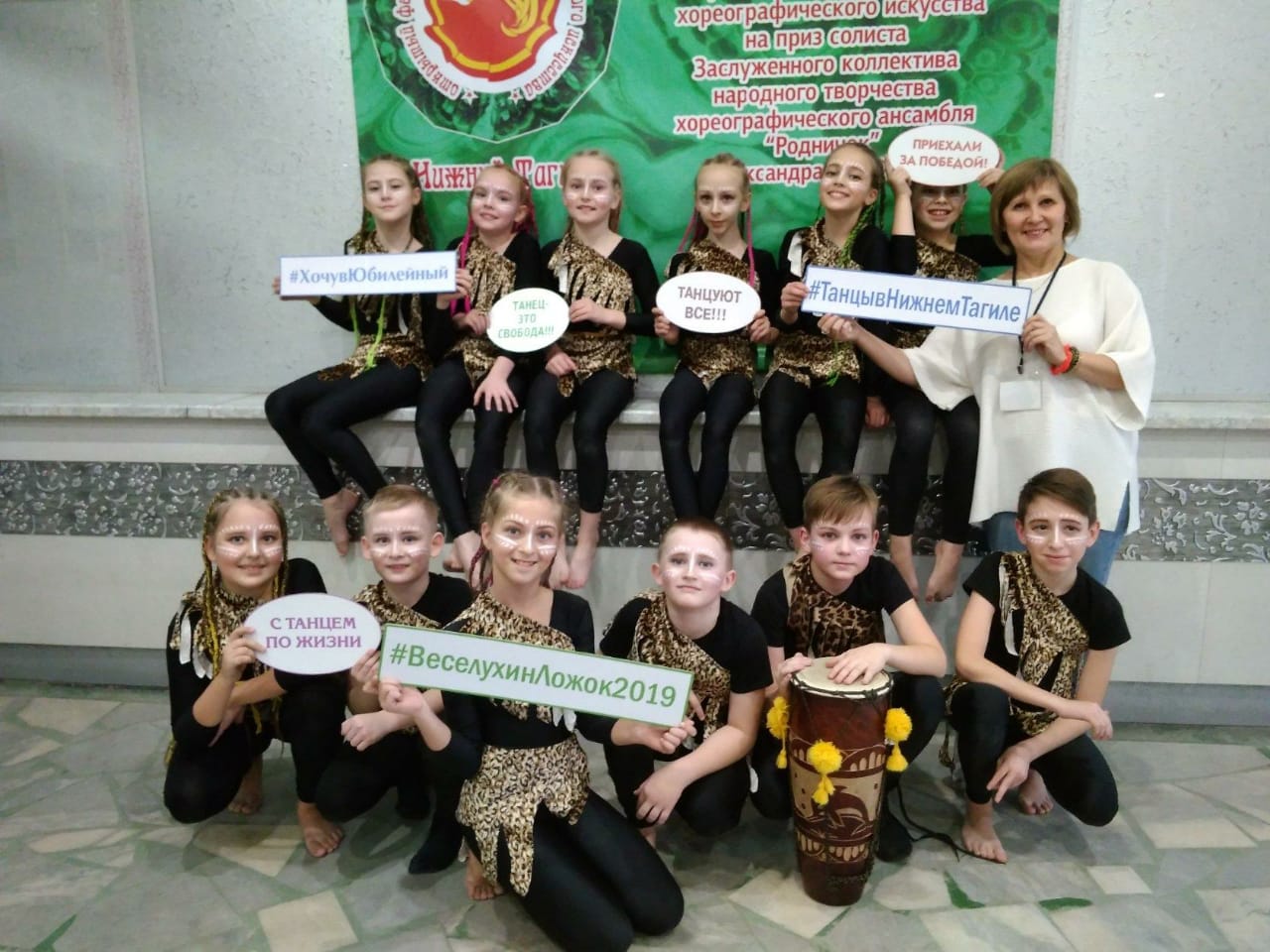 Учащиеся ЦДТ приняли участие 
в конкурсе «Веселухин ложок»
Патриотические отряды из двух школ (СОШ 46, Пролетарская СОШ) присоединились к юнармейскому движению
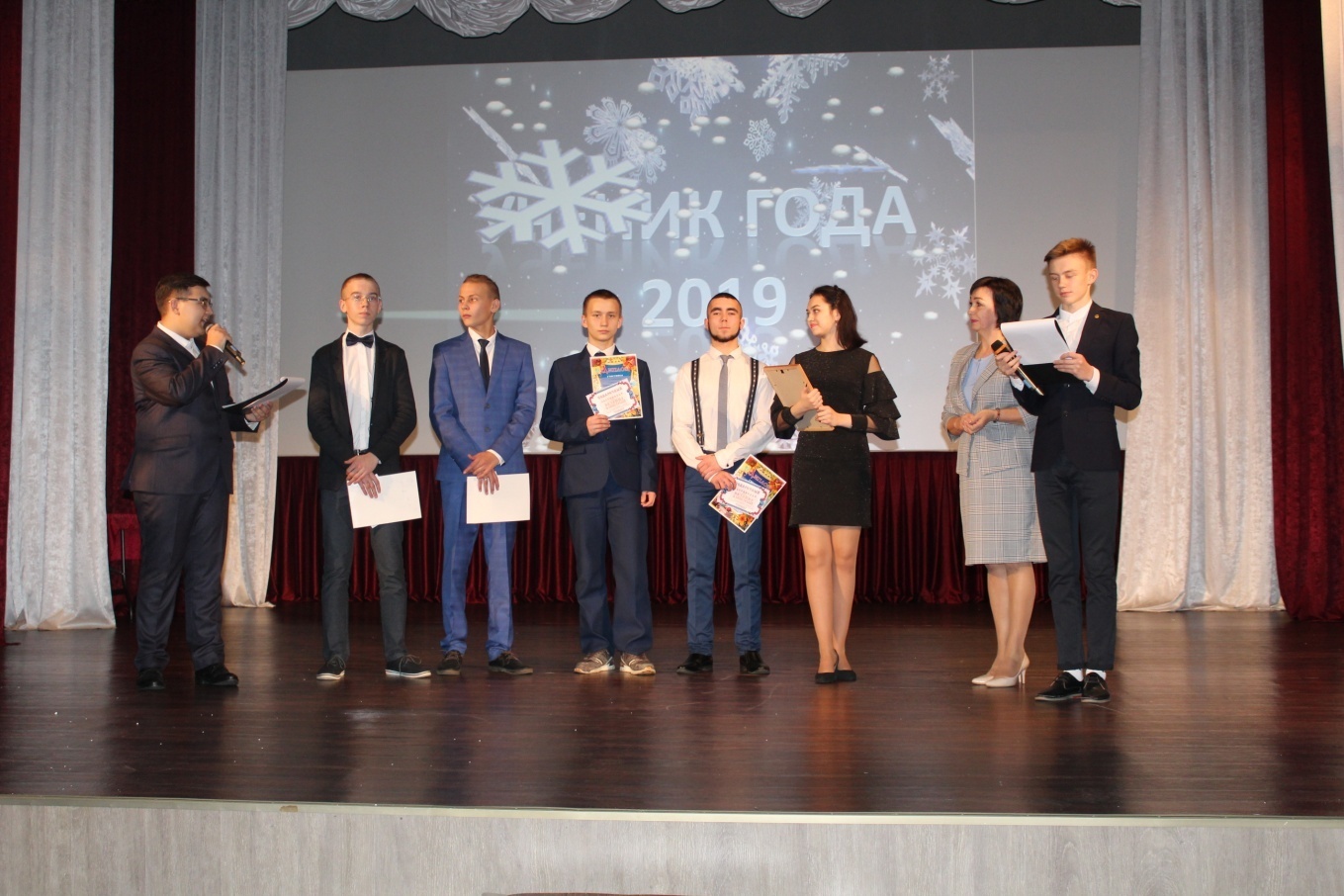 «Ученик года-2019»
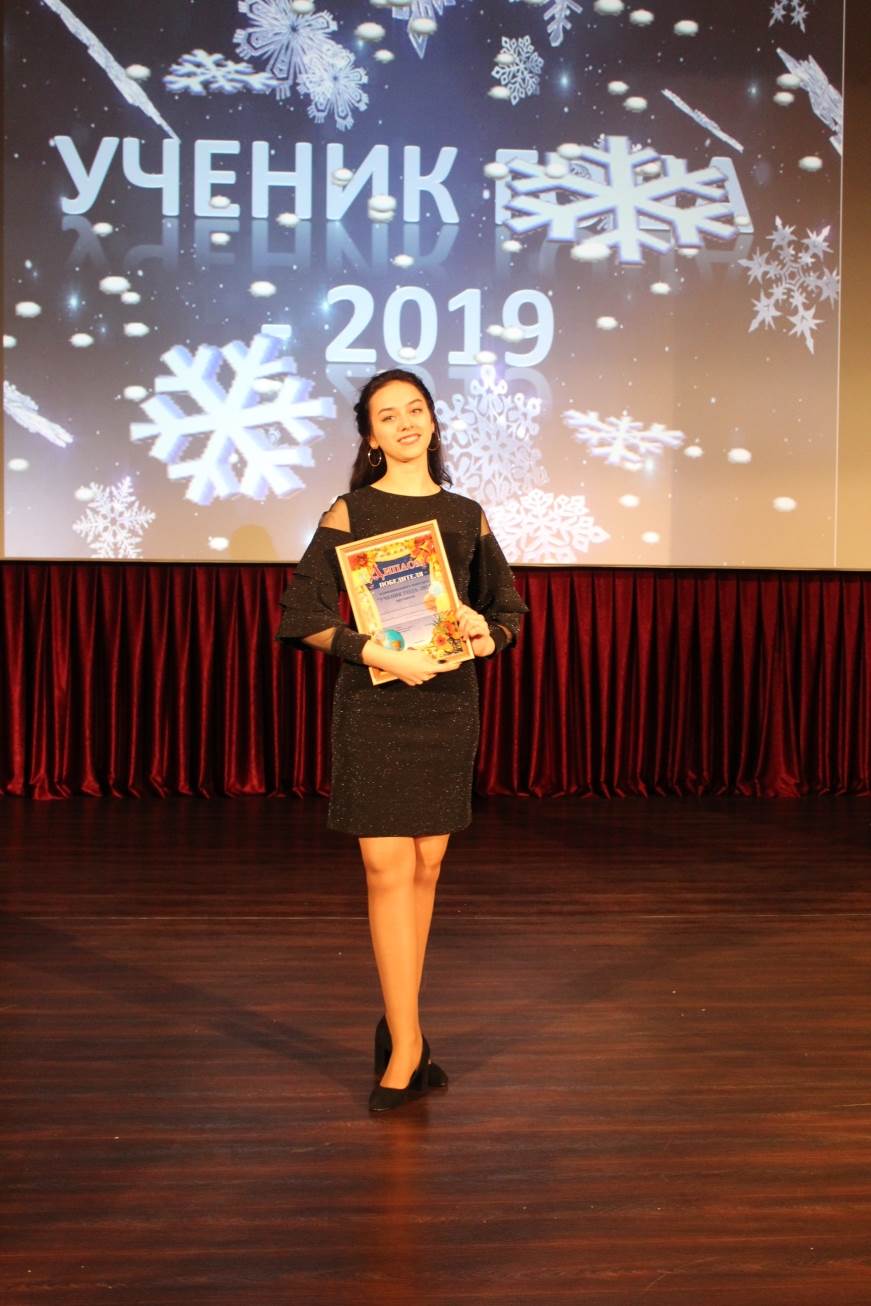 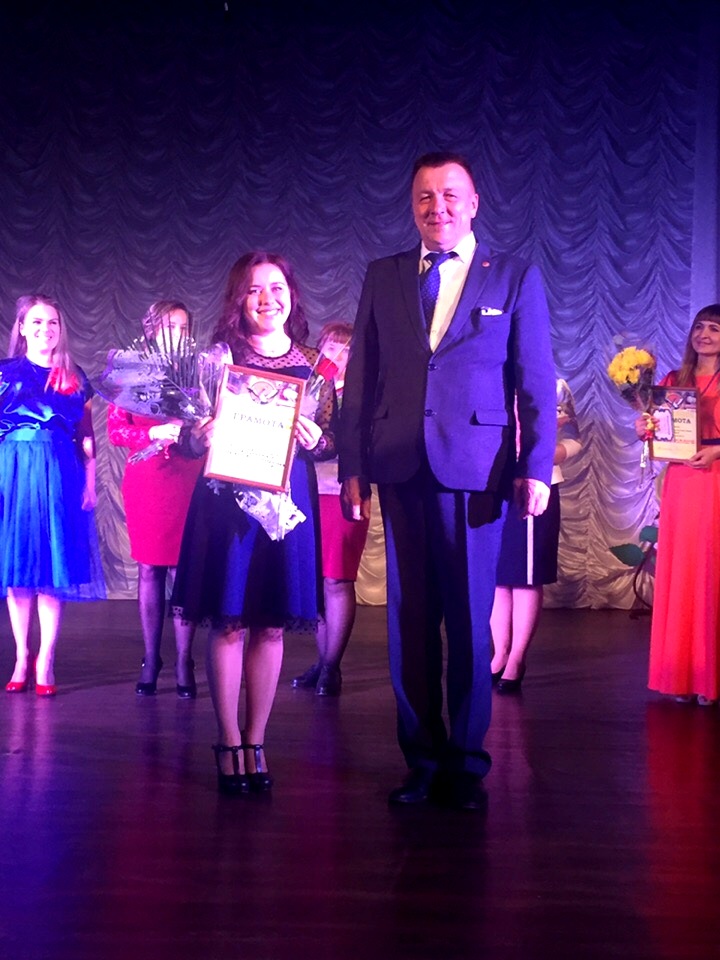 «Учитель года - 2019»
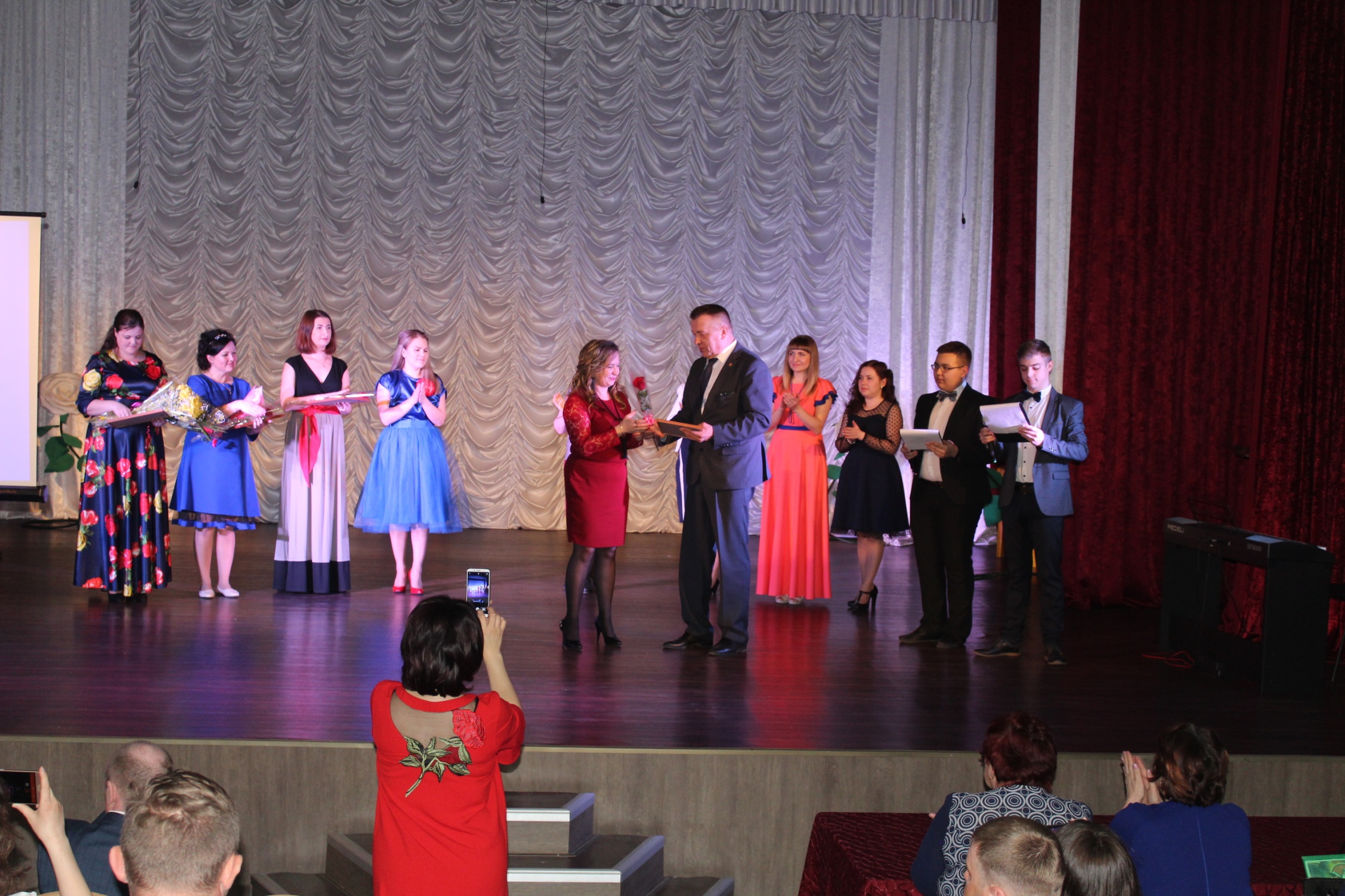 «Воспитатель года - 2019»
«Готов к труду и обороне»
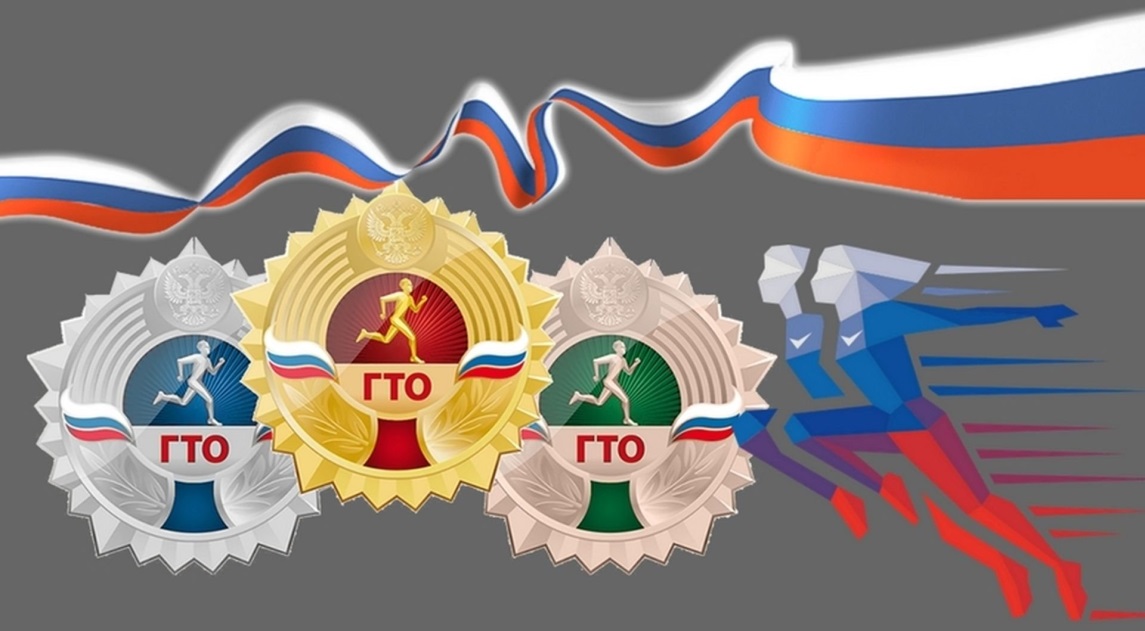 34 - золото;
13 - серебро;
9 - бронза
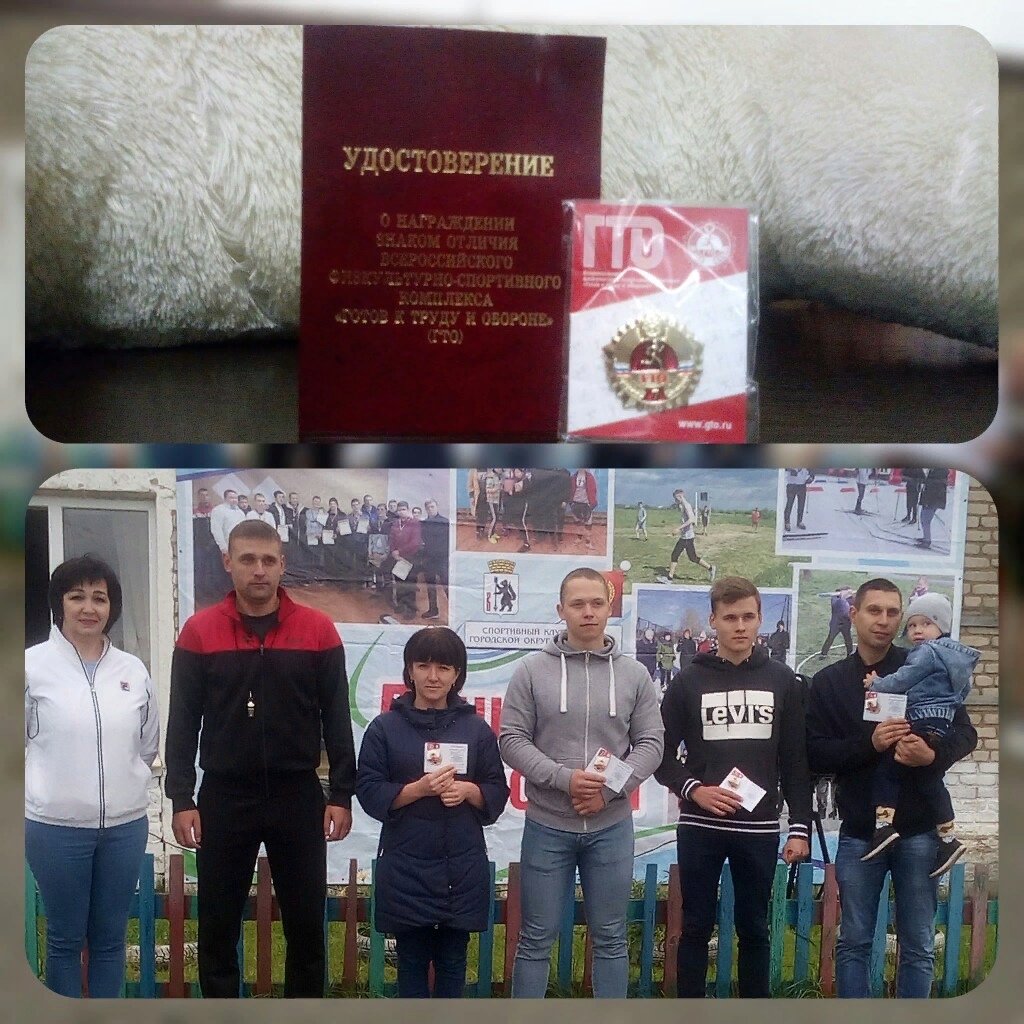 «Готов к труду и обороне»
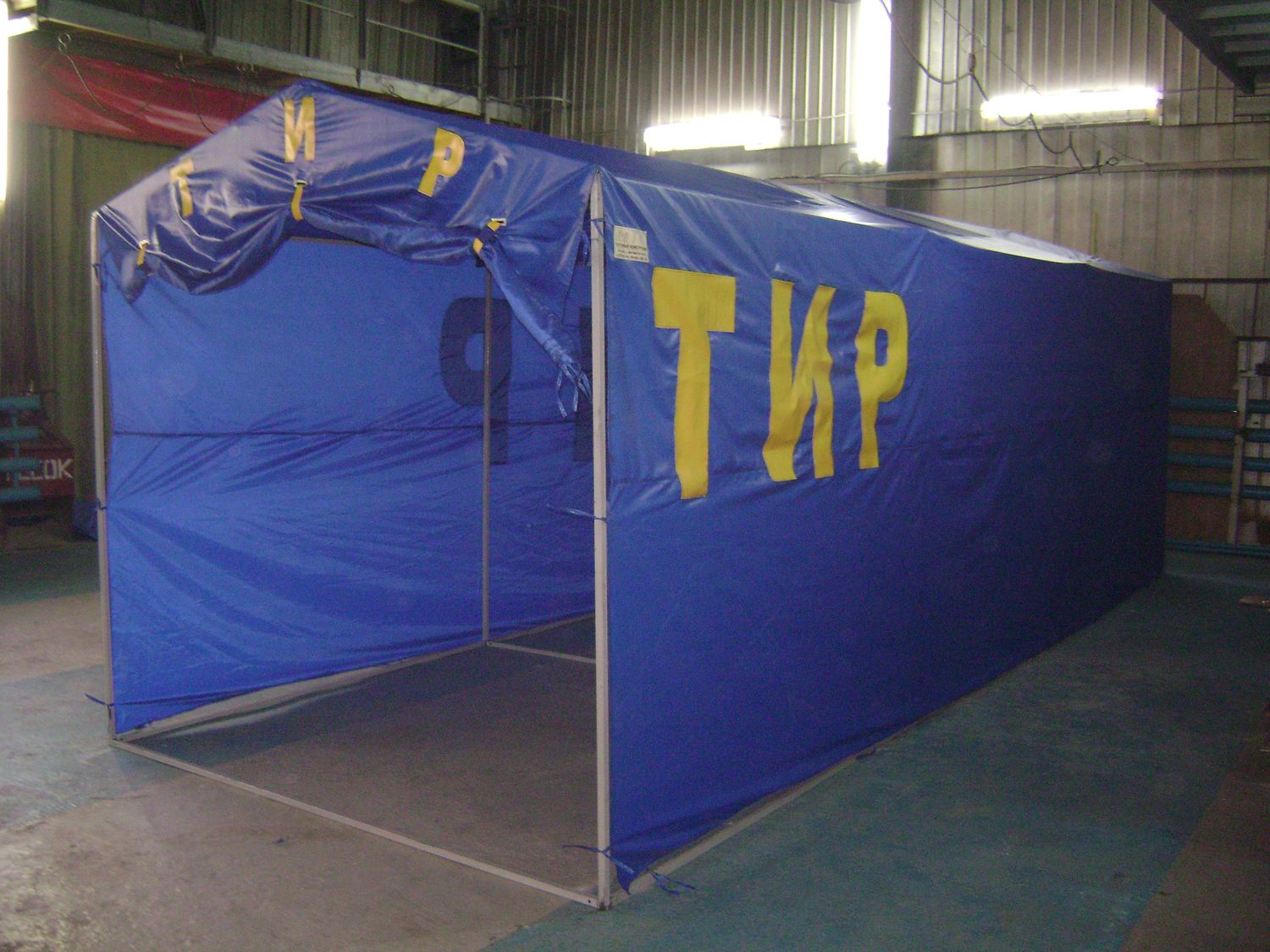 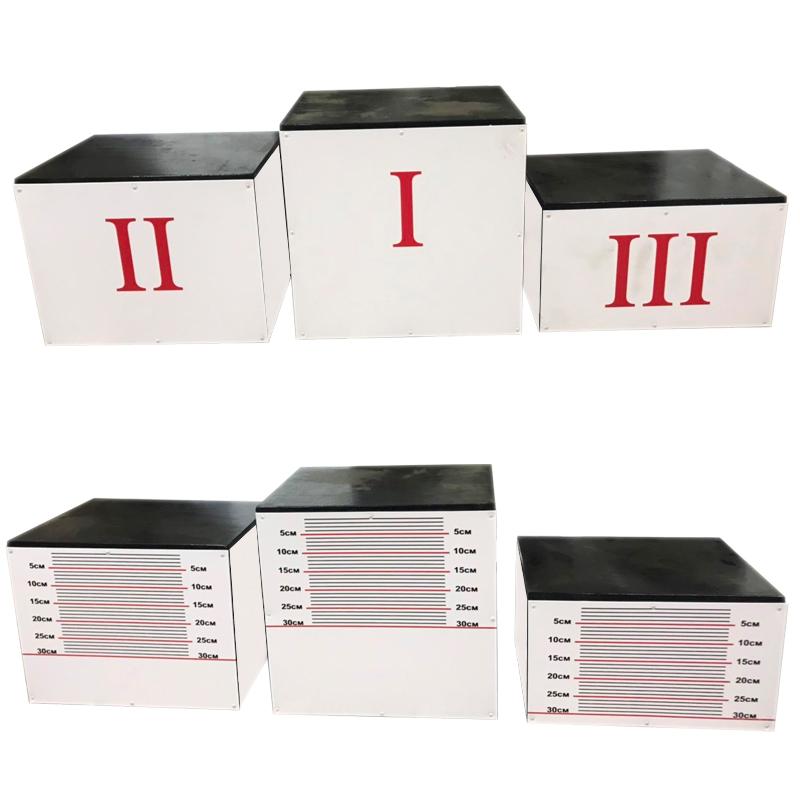 «Готов к труду и обороне»
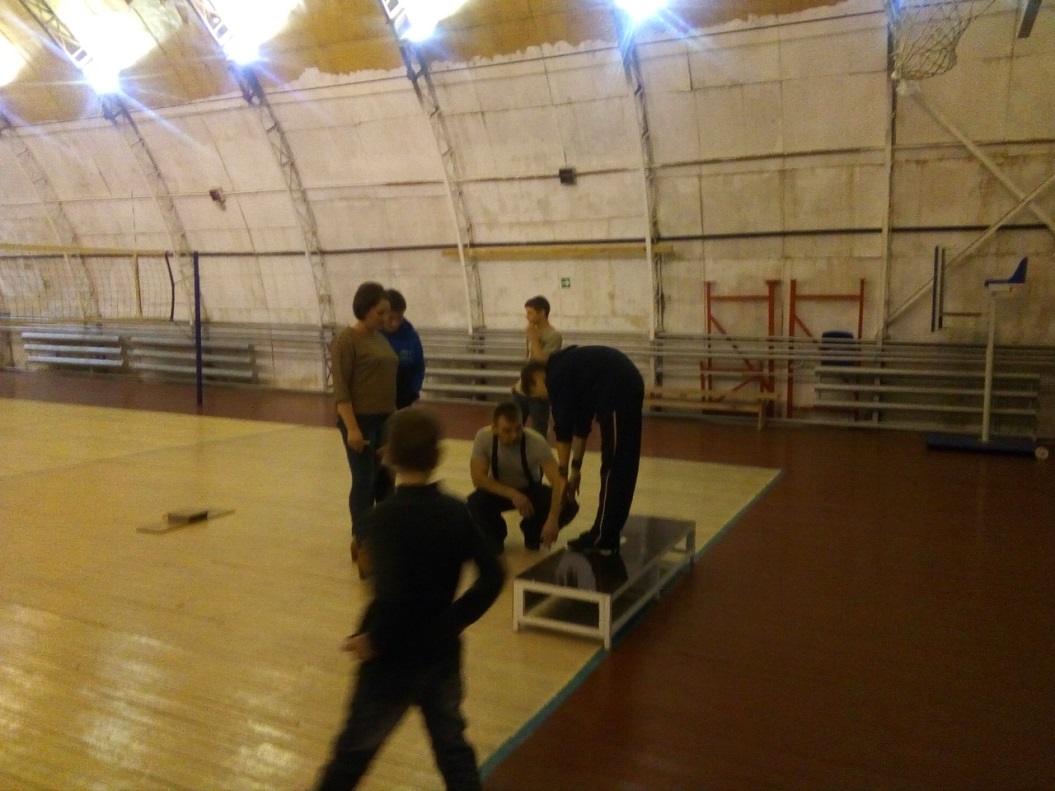 Из фонда А. Шипулина в ДЮСШ приобретены волейбольные и баскетбольные мобильный стойки
присвоено 62 спортивных и юношеских разряда по таким видам спорта как карате, лыжные гонки и скалолазание
Первое место и титул Чемпиона мира по каратэ - Величко Алексей
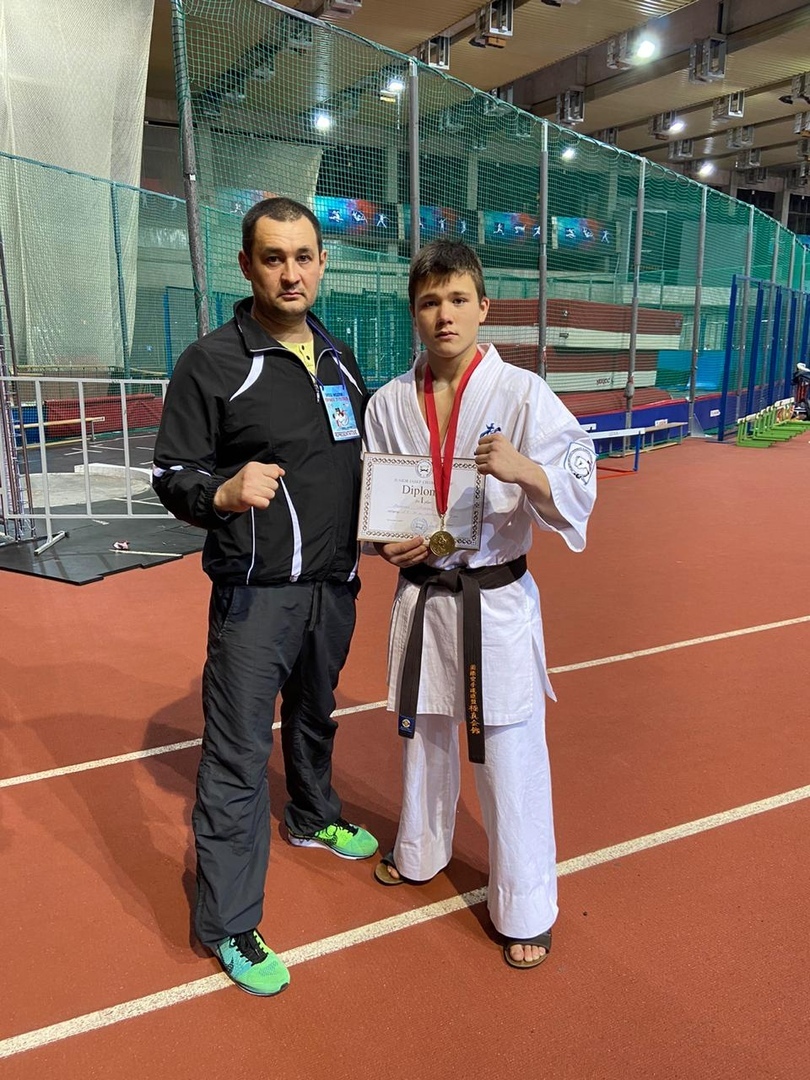 Первое место в кубке Северного Управленческого округа по скалолазанию
Подарок Д.Тимофеева верхотурским скалолазам – зацепы для эталонной трассы
второе место в окружных соревнованиях по мини-футболу
второе место в Кубке Новой Ляли 
по футболу
третье место в областной военно-спортивной игре «Отчизна»
проект «Витязи неба»
разработан проект строительства нового спортивная ядра
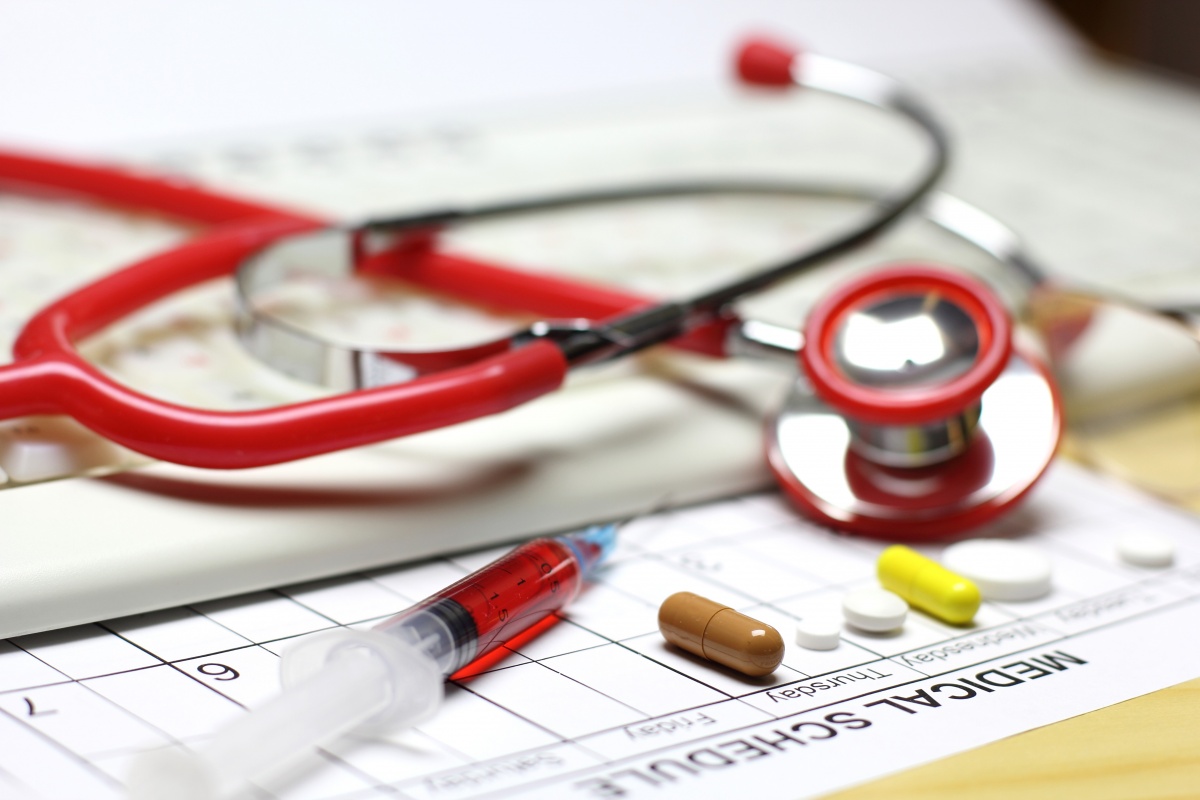 Здравоохранение
1
2
3
Национальный проект «Здравоохранение»
доступность медицинской помощи
снижение смертности
увеличение продолжительности 
жизни
1
2
3
«Бережливая поликлиника»
ремонты помещений
оснащение современным 
оборудованием
решение проблемы с медицинскими кадрами
Детская поликлиника
Детская поликлиника
Детская поликлиника
Детская поликлиника
Детская поликлиника
1
2
3
В 2019 году в больницу приняты новые специалисты:
Врач-педиатр
Врач-стоматолог
6 медицинских сестер
Проведено 160 эндоскопических операций в хирургии и гинекологии
Выполнено 100 операций при варикозно расширенных венах нижних конечностей с помощью метода эндовенозной лазерной облитерации
Социальная поддержка населения
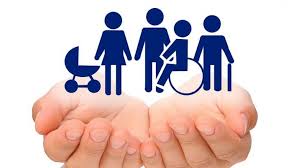 Выплачено пособий, компенсаций и различных выплат 115 млн. рублей
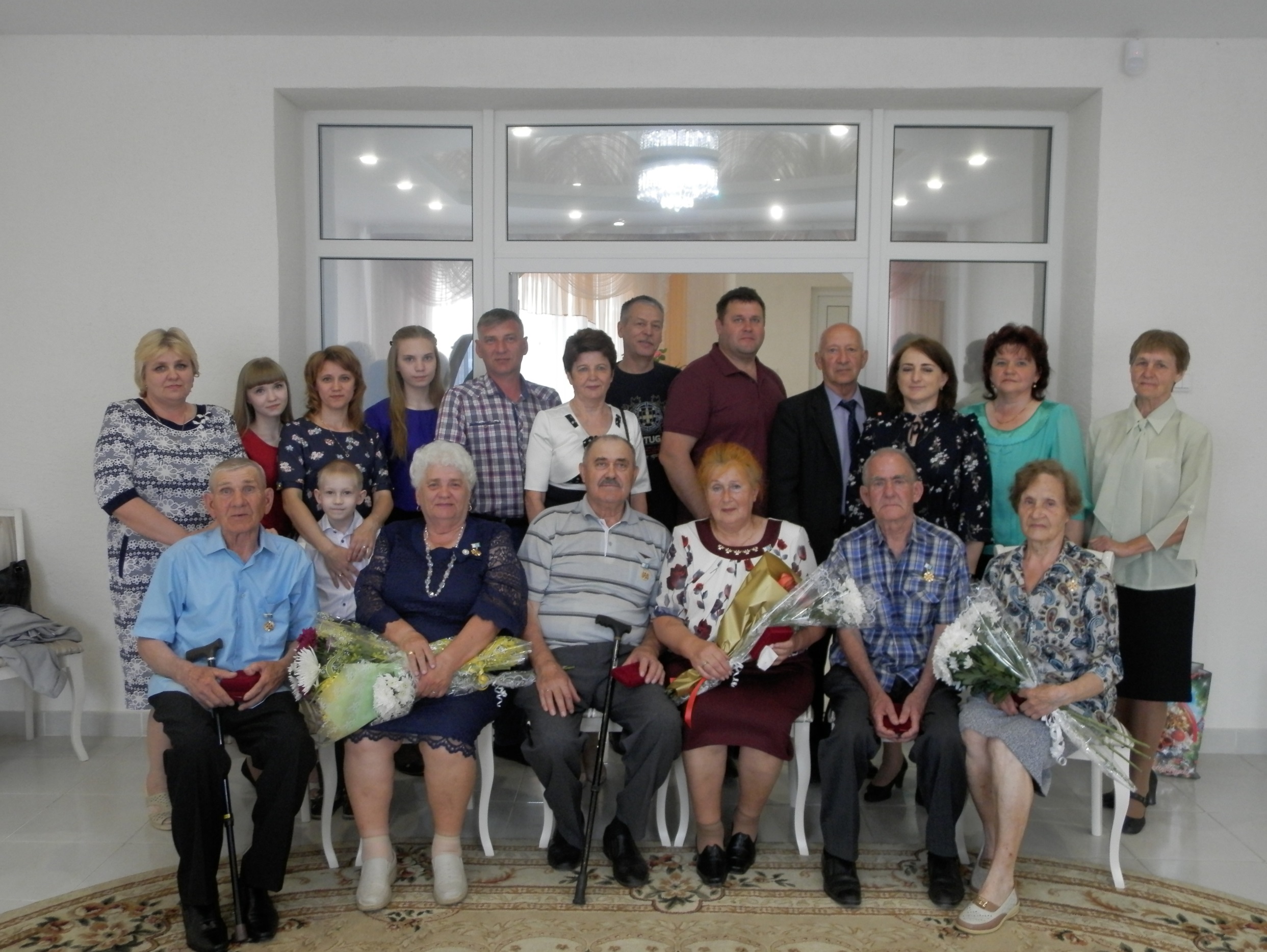 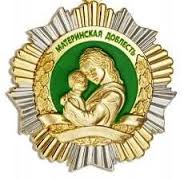 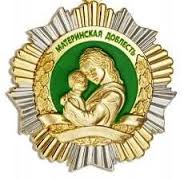 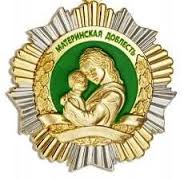 Семья ГОДА 2019
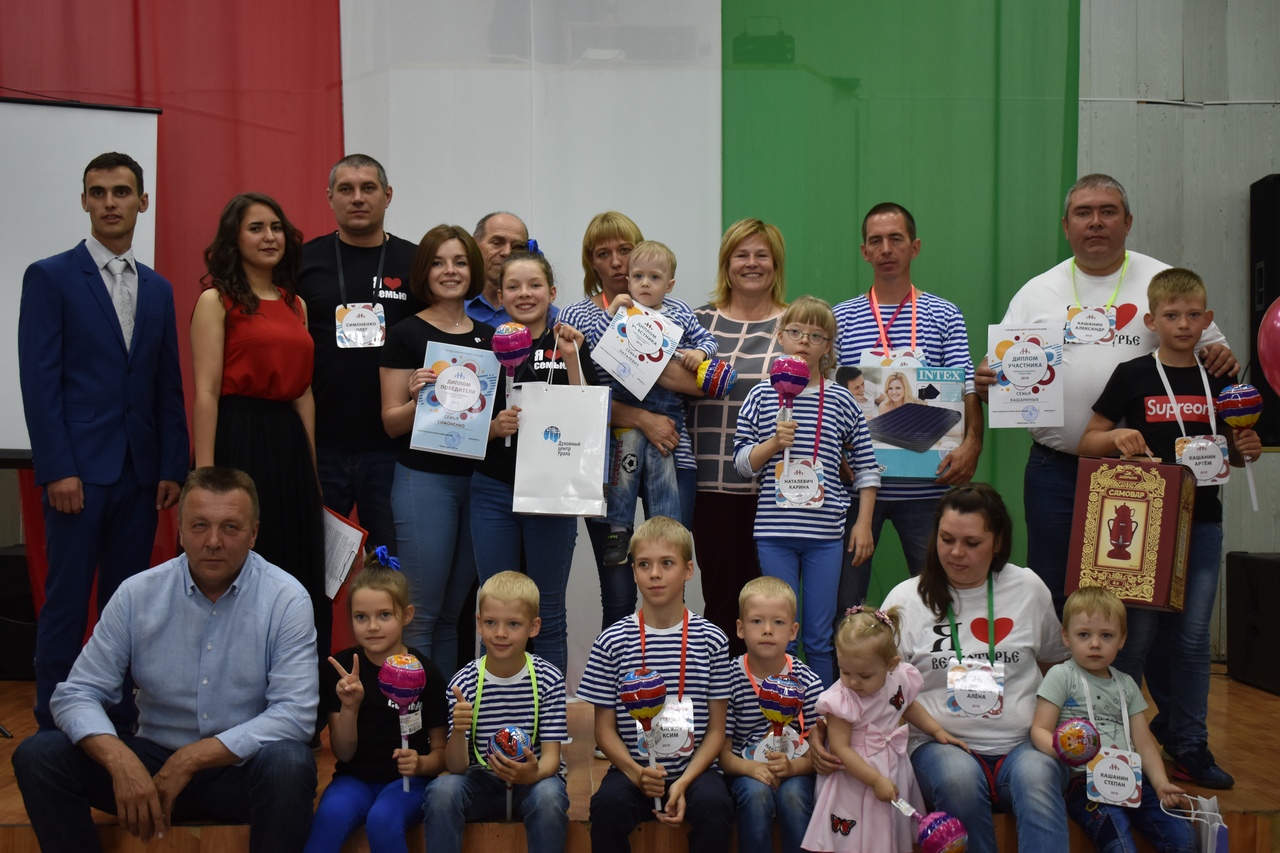 10 жителей получили звание «Ветеран труда» и 16 - звание «Ветеран труда Свердловской области»
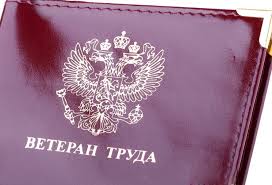 10 жителей получили звание «Ветеран труда» и 16 - звание «Ветеран труда Свердловской области»
Социально-реабилитационный центр для несовершеннолетних Верхотурского района
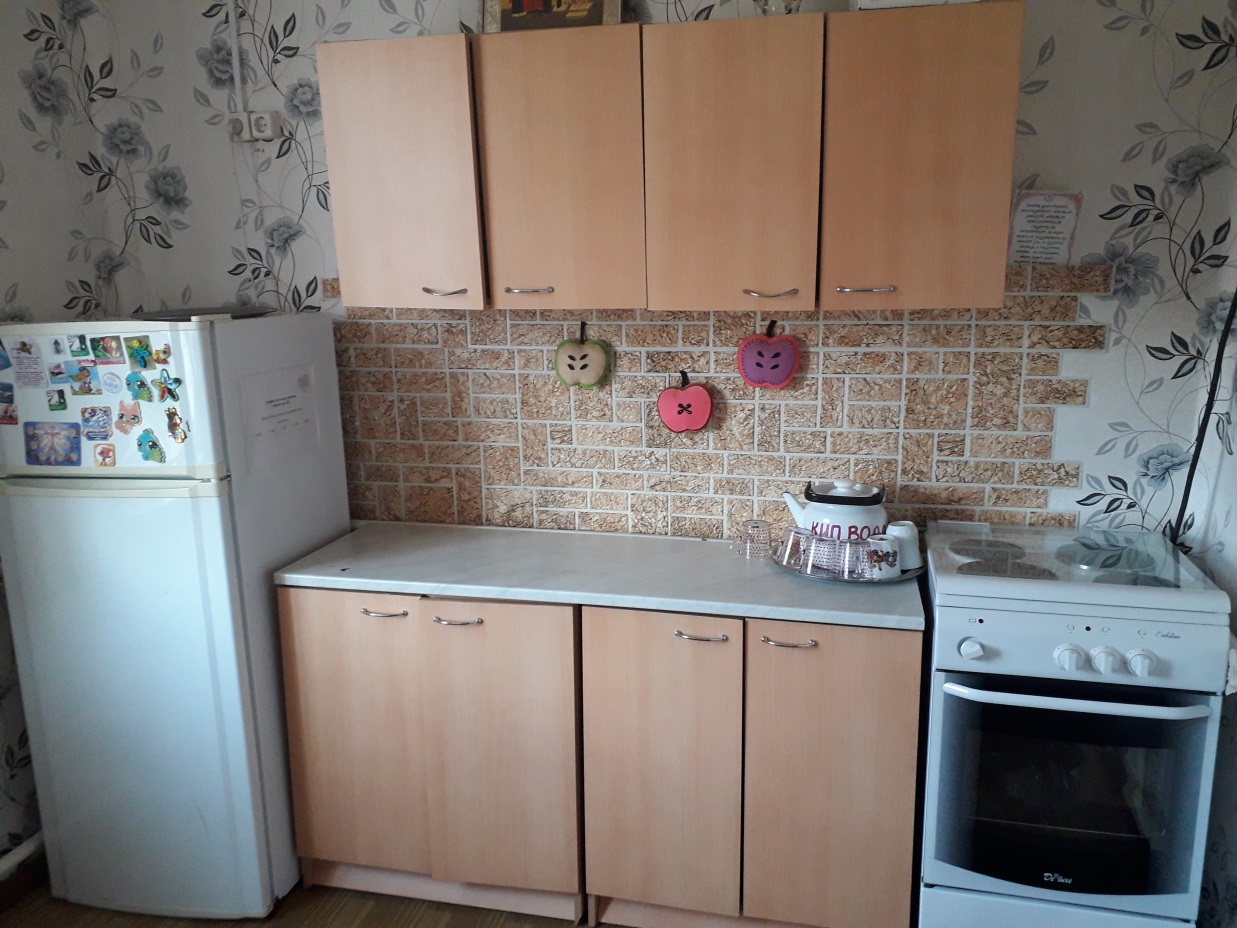 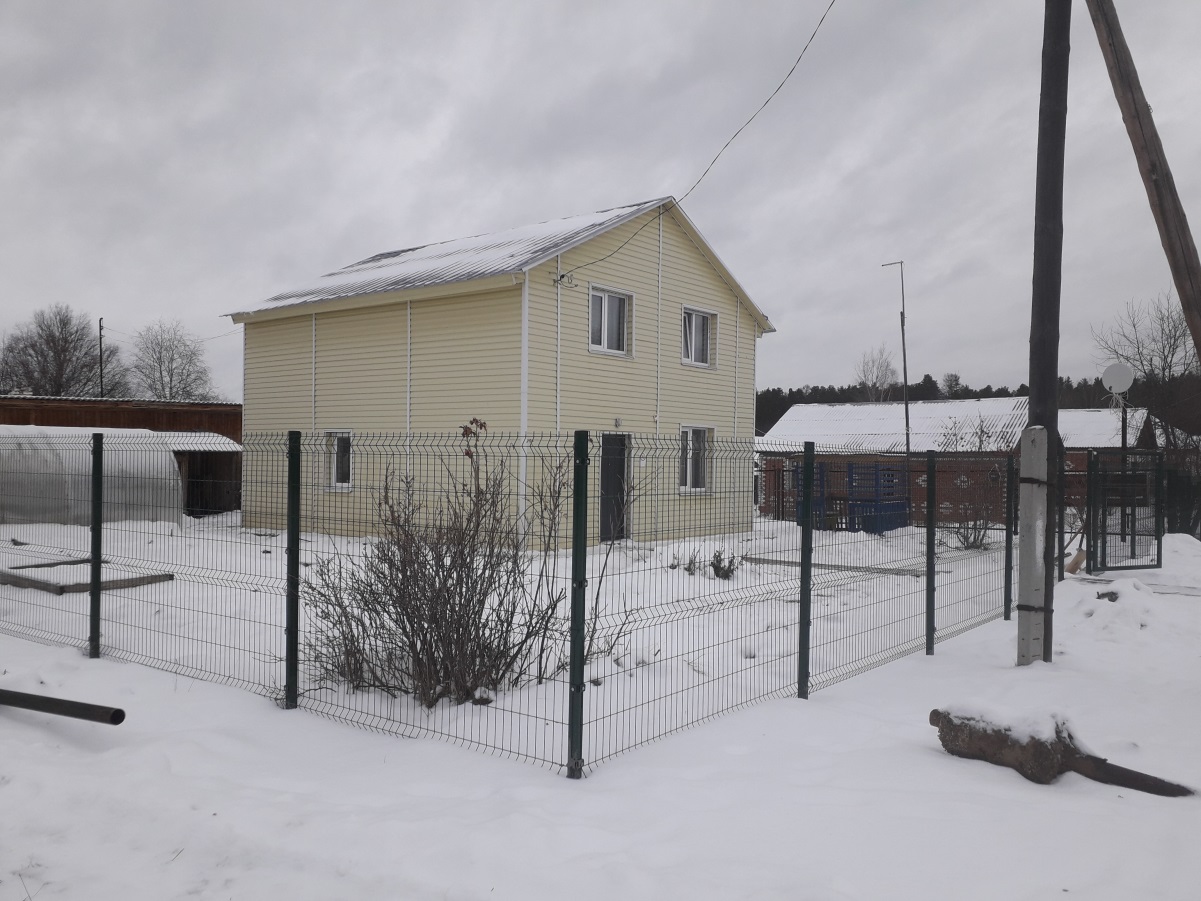 Социально-реабилитационный центр для несовершеннолетних Верхотурского района
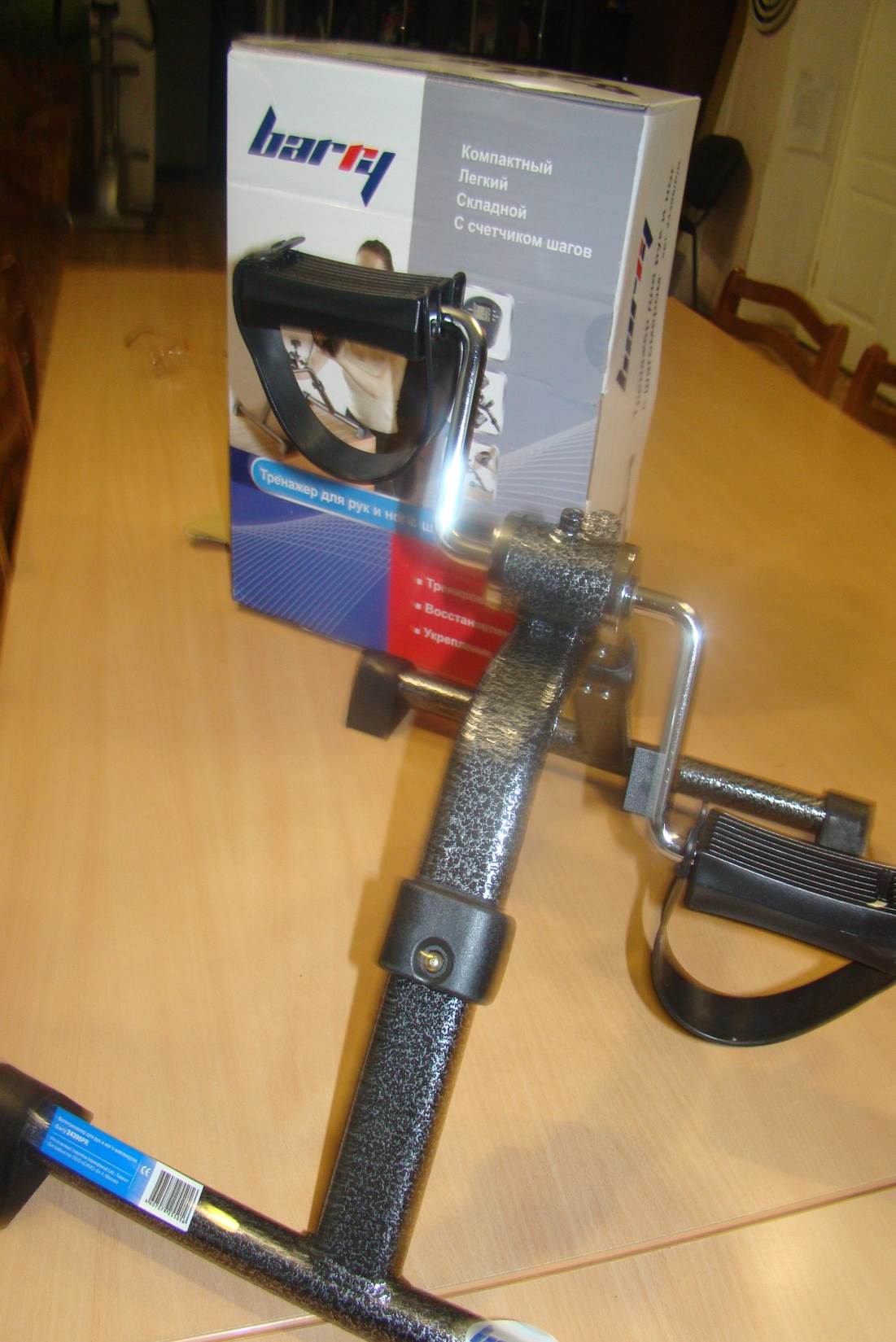 Средства реабилитации
В рамках нацпроекта «Демография» приобретен автомобиль Газель
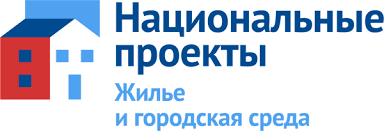 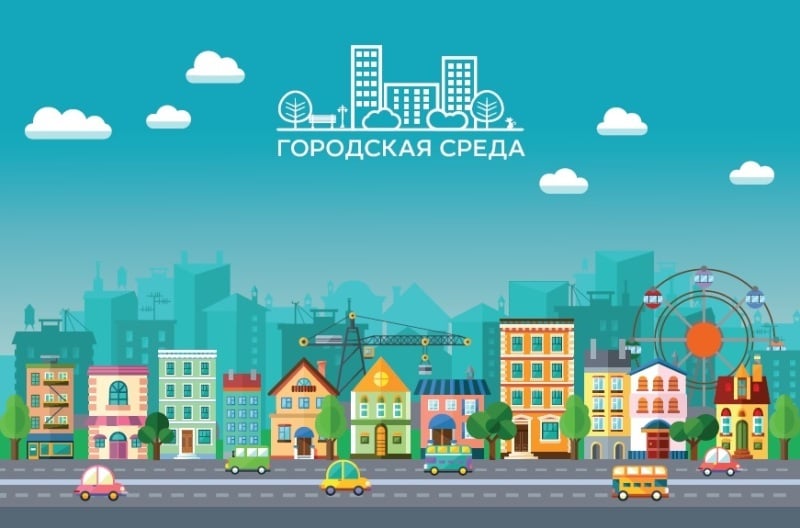 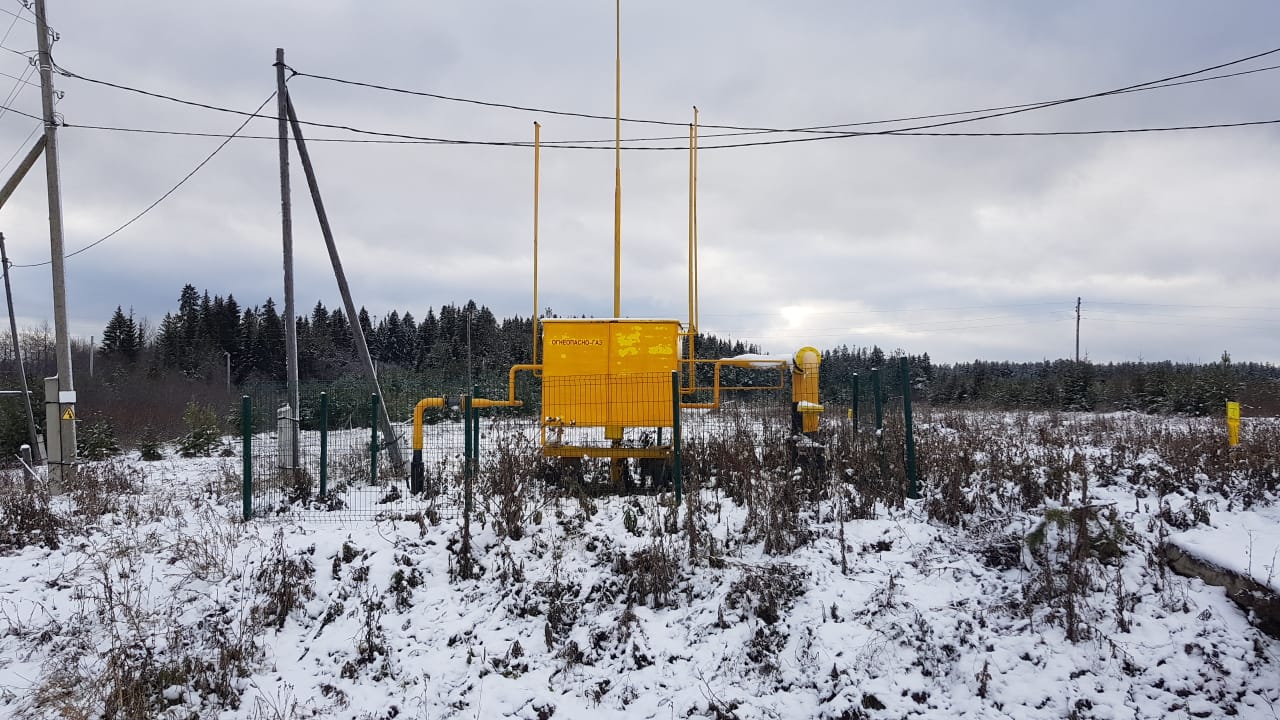 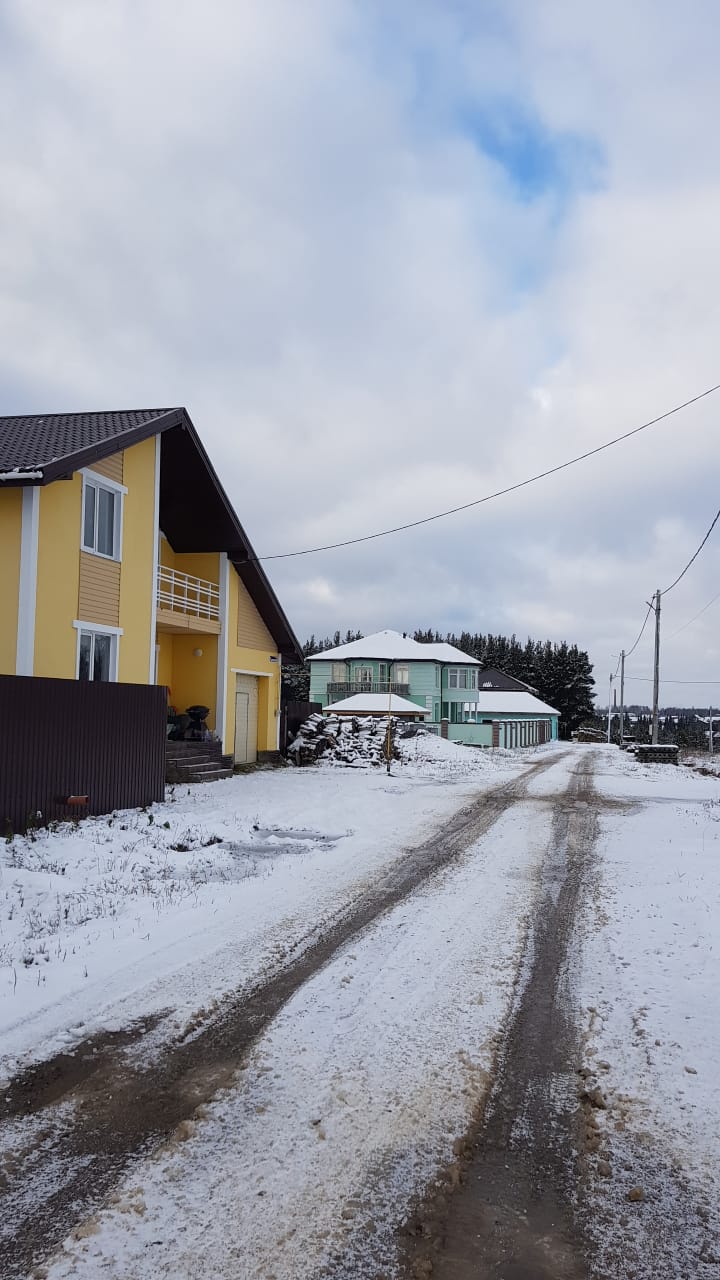 Построены газораспределительные сети в заречной части протяженностью 13,5 км
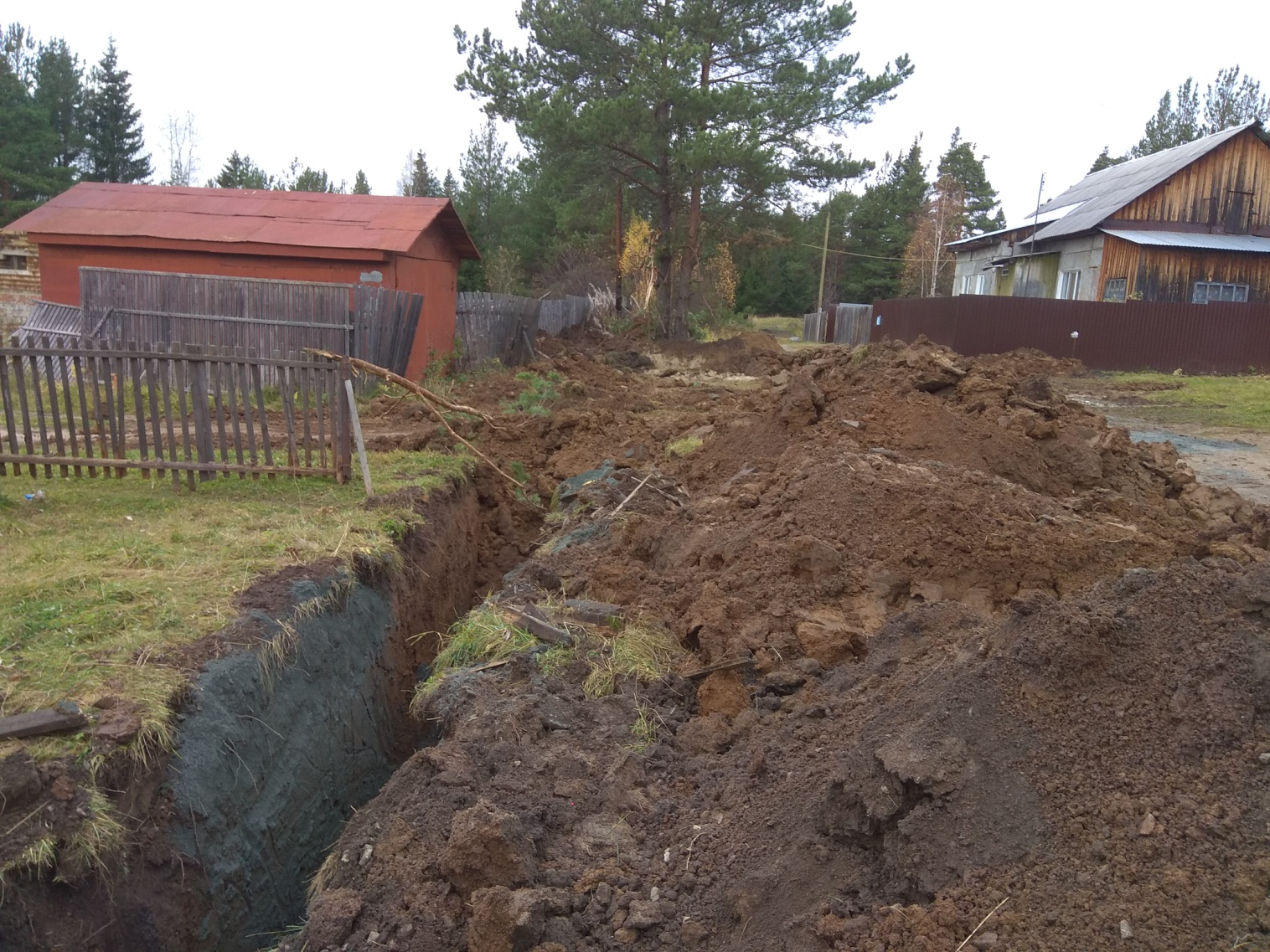 Начато строительство газораспределительных сетей на Химзаводе протяженностью 4,7 км
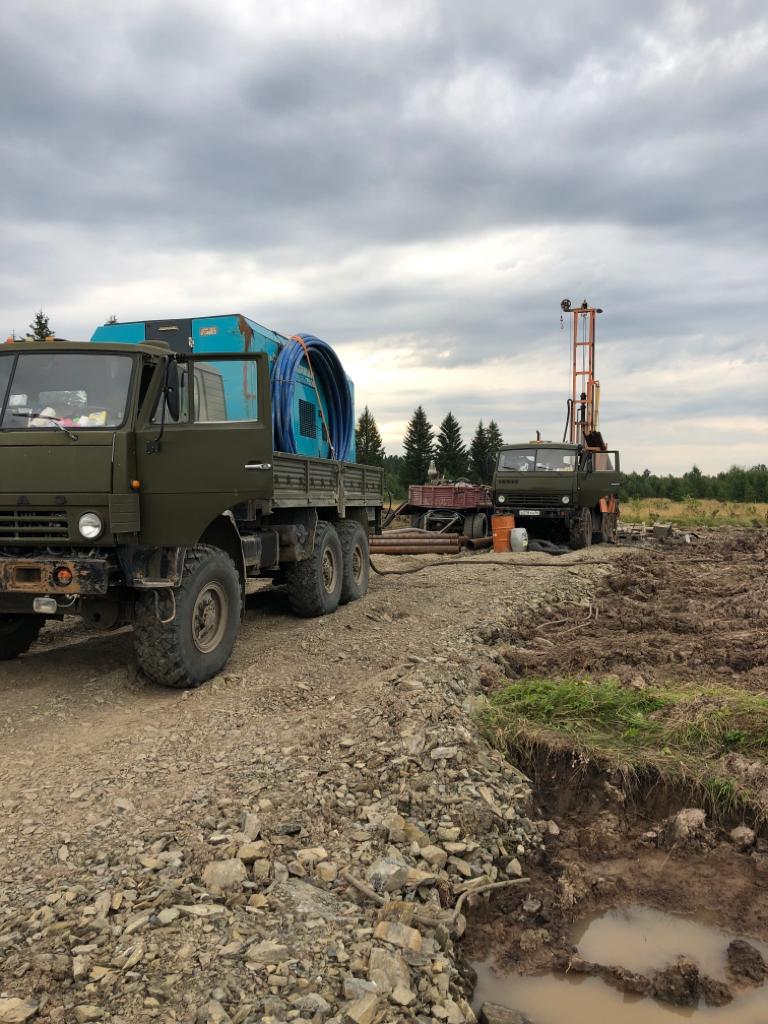 ремонт сетей водоснабжения 
в  селе Кордюково
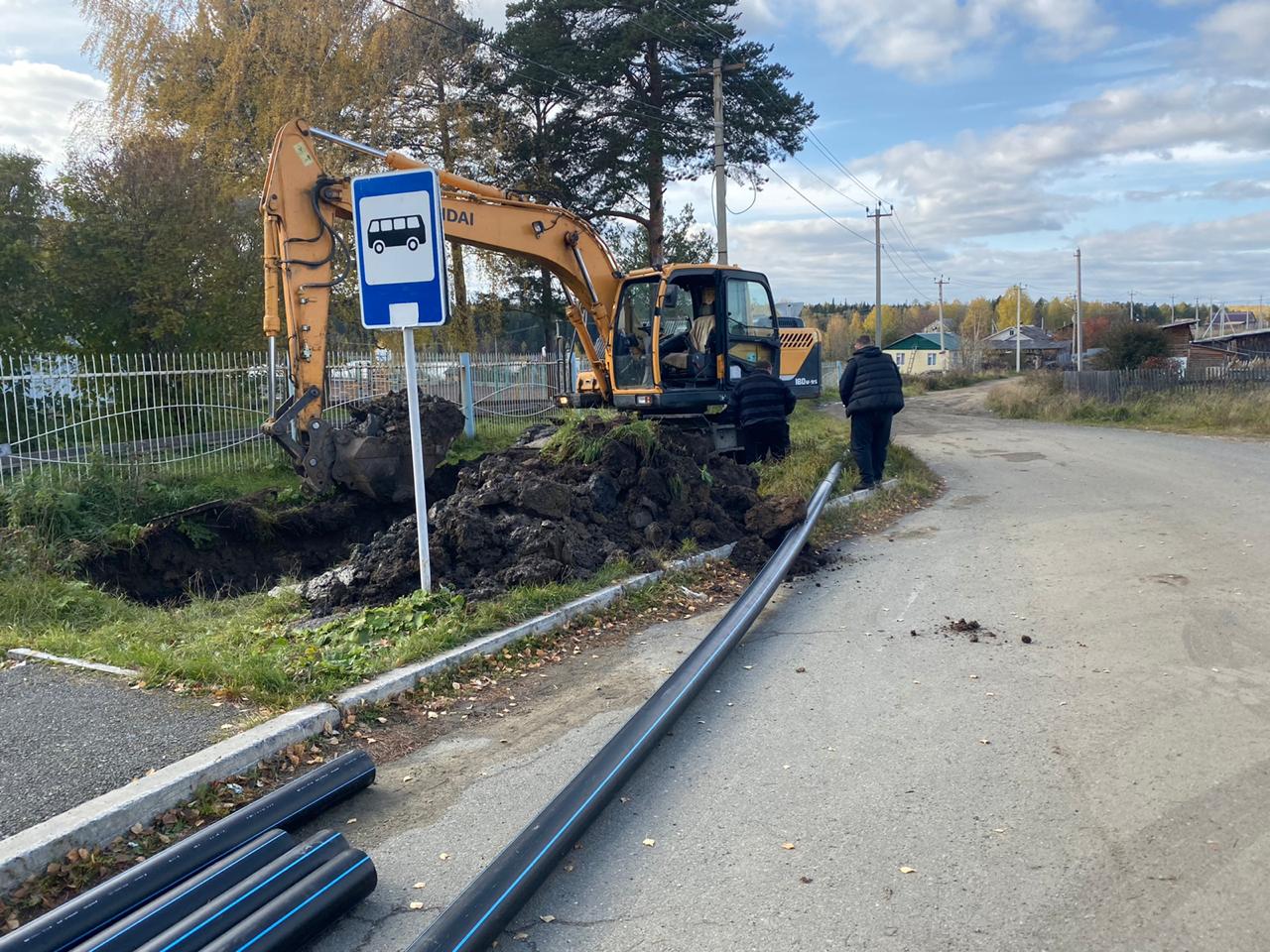 ремонт наружных сетей канализации с установкой очистных сооружений в «Актае»
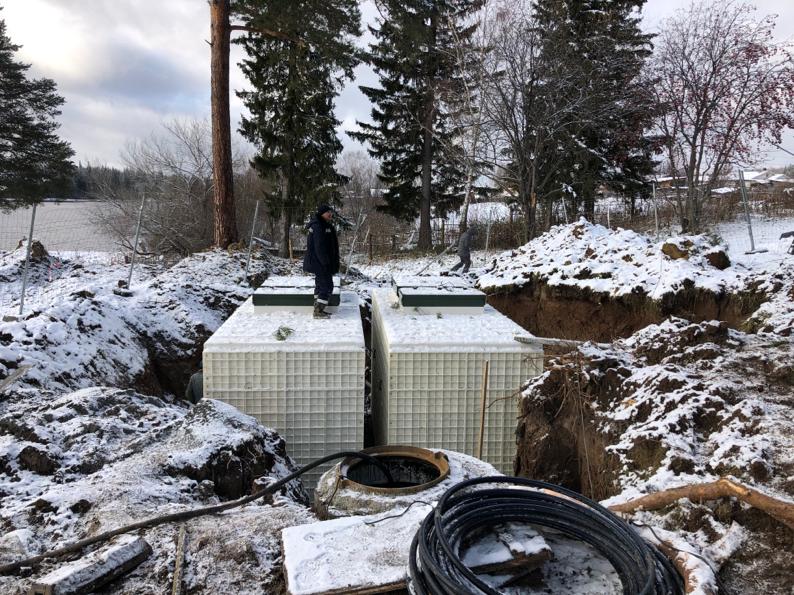 ремонт наружных сетей канализации с установкой очистных сооружений в «Актае»
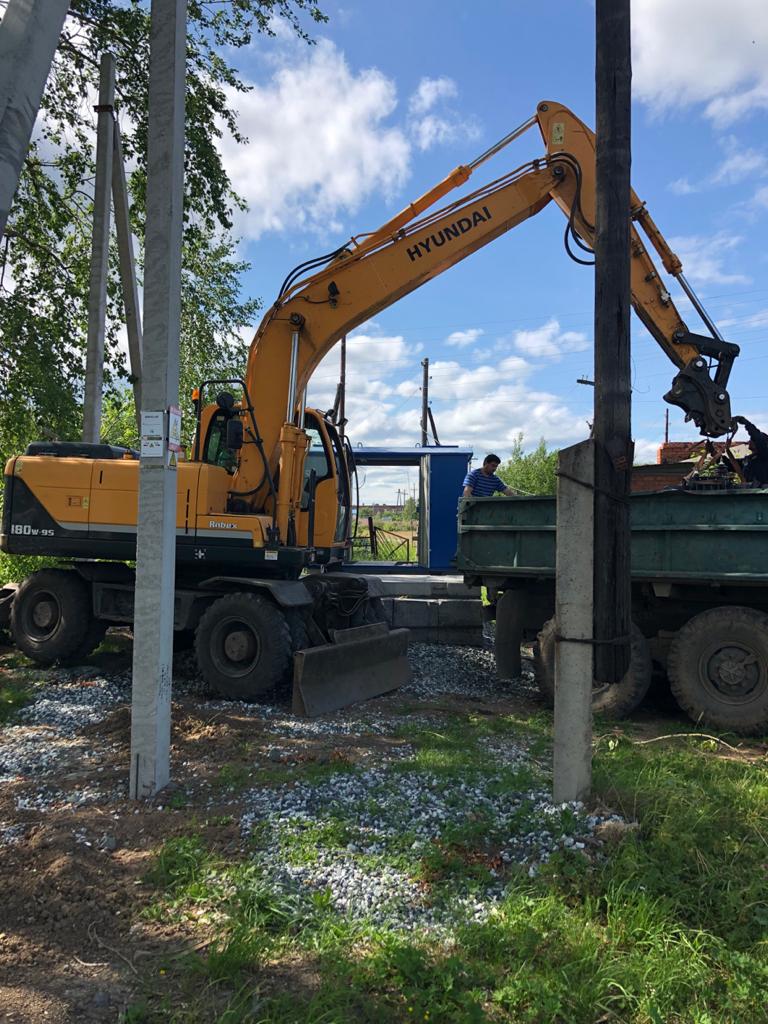 В жилом районе ИК-53 проведен ремонт 
12 км линий электропередач, заменены 300 опор
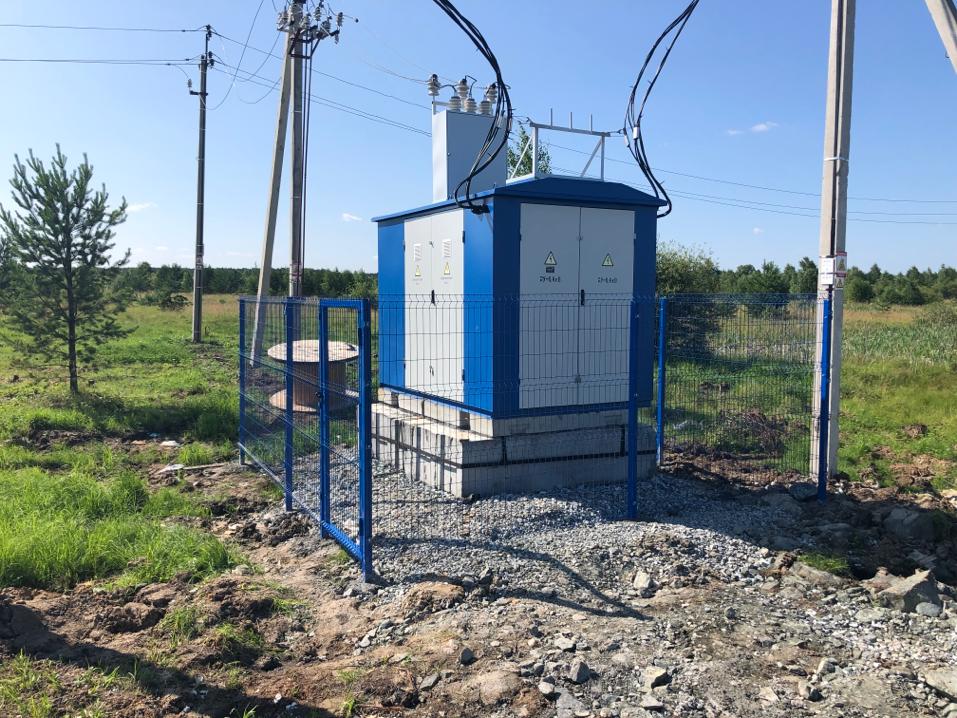 установлено две 
трансформаторные подстанции
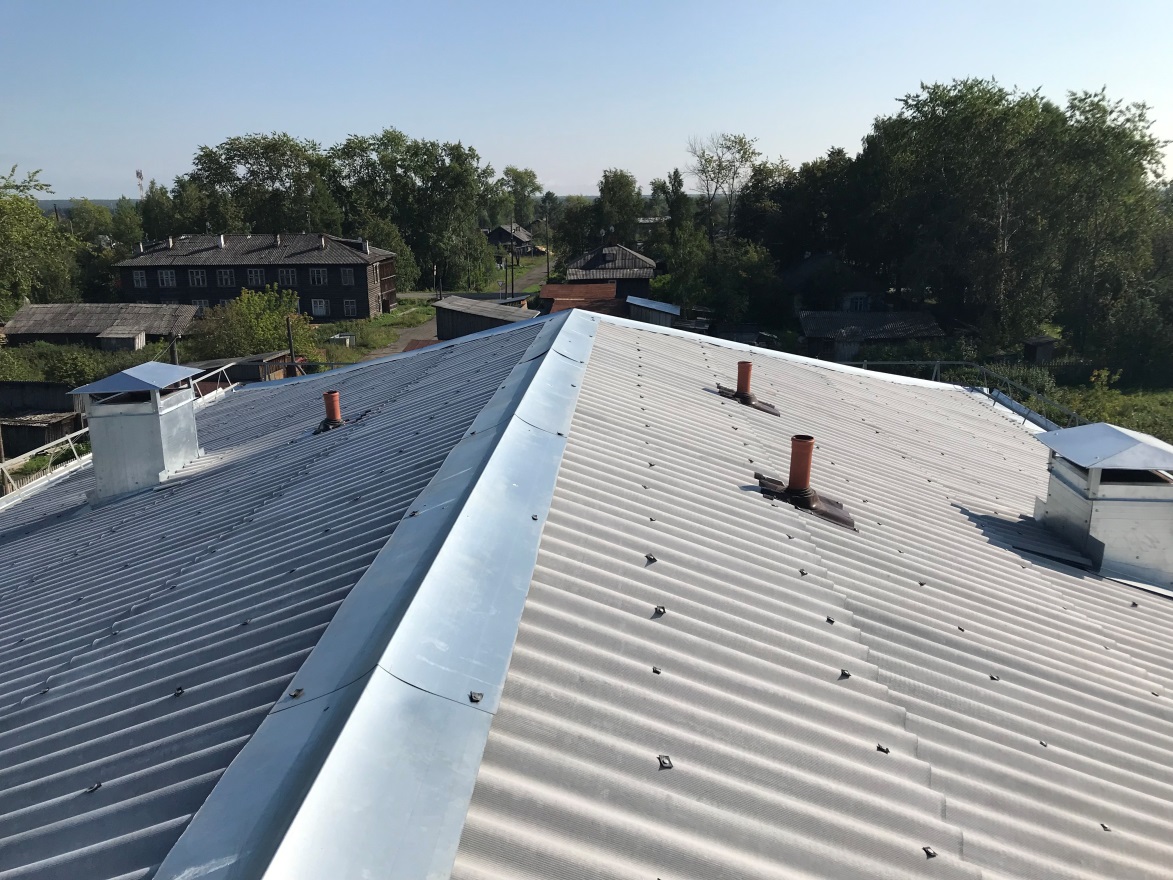 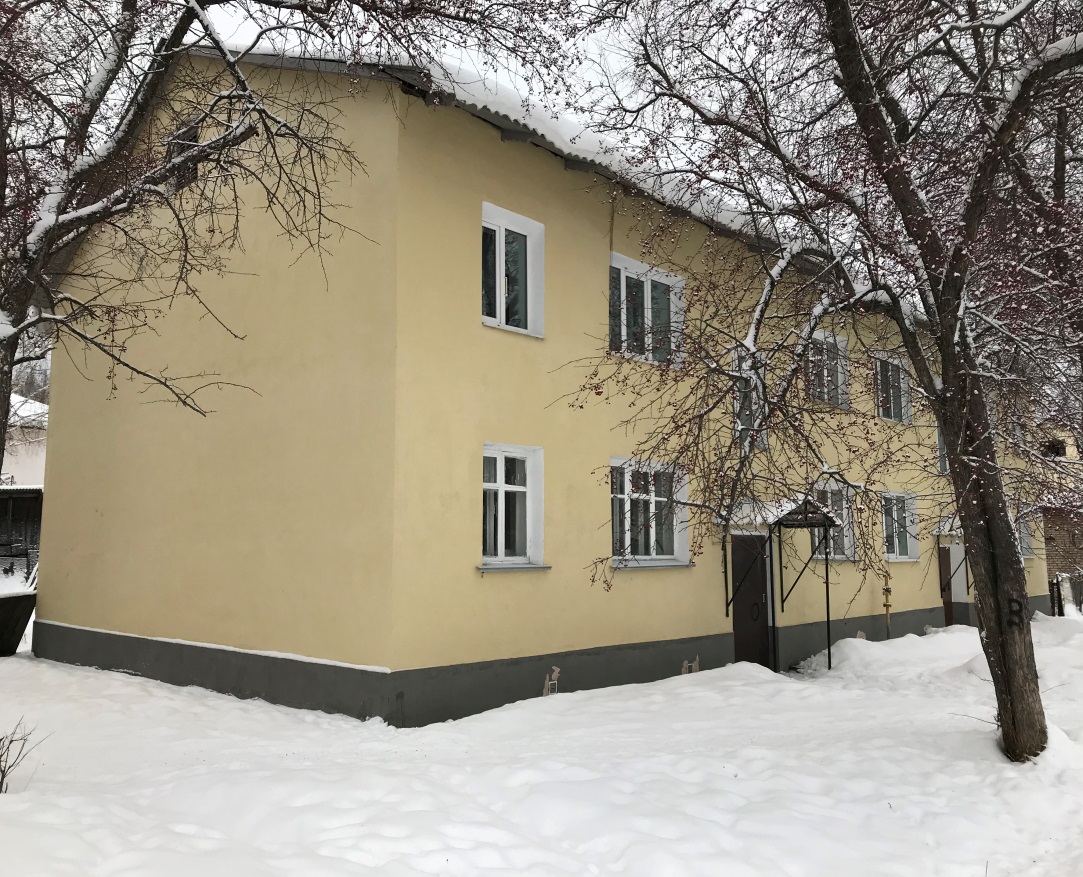 Кап.ремонт домов: 
г. Верхотурье, Ершова,16, 
8 Марта,39А, 
Совхозная,28, 
Ленина,4 
п. Привокзальный, ул. Комсомольская,9
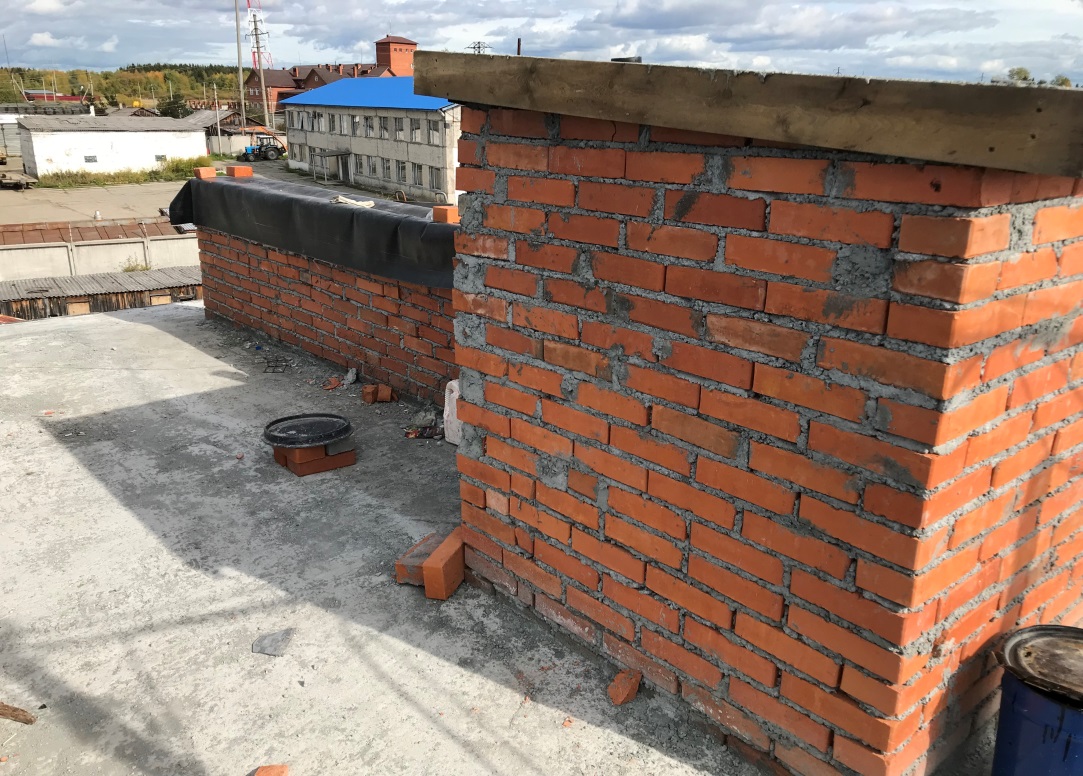 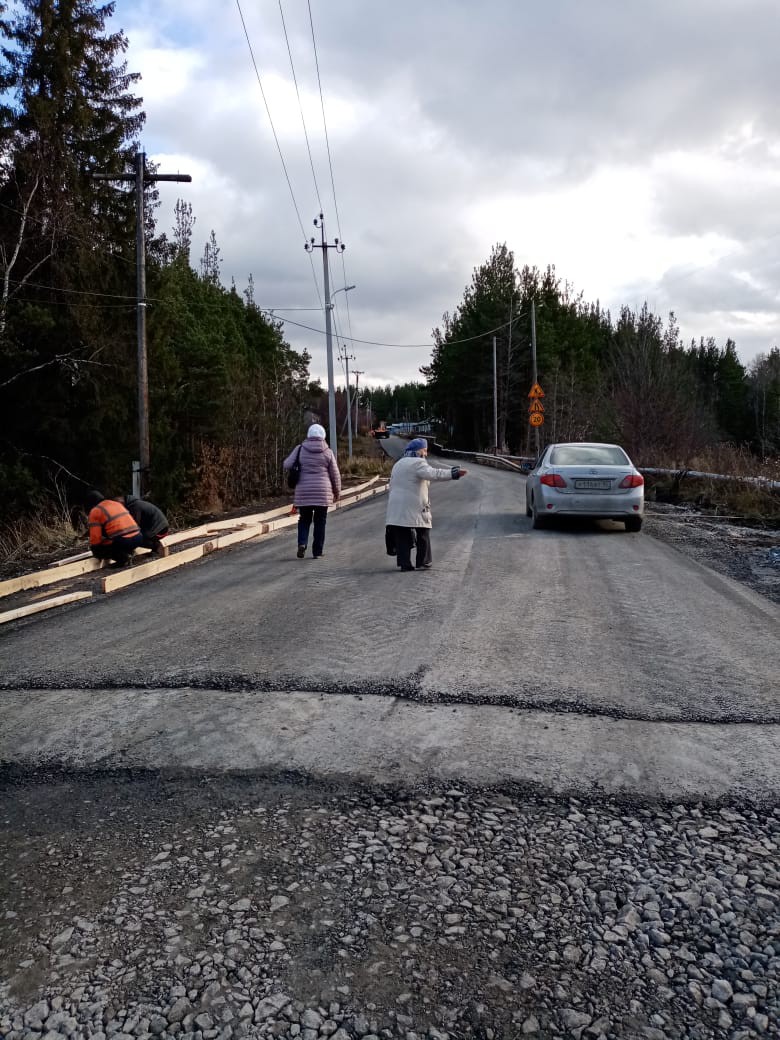 Ремонт автомобильных дорог. 
Г. Верхотурье, ул. 70 лет Октября
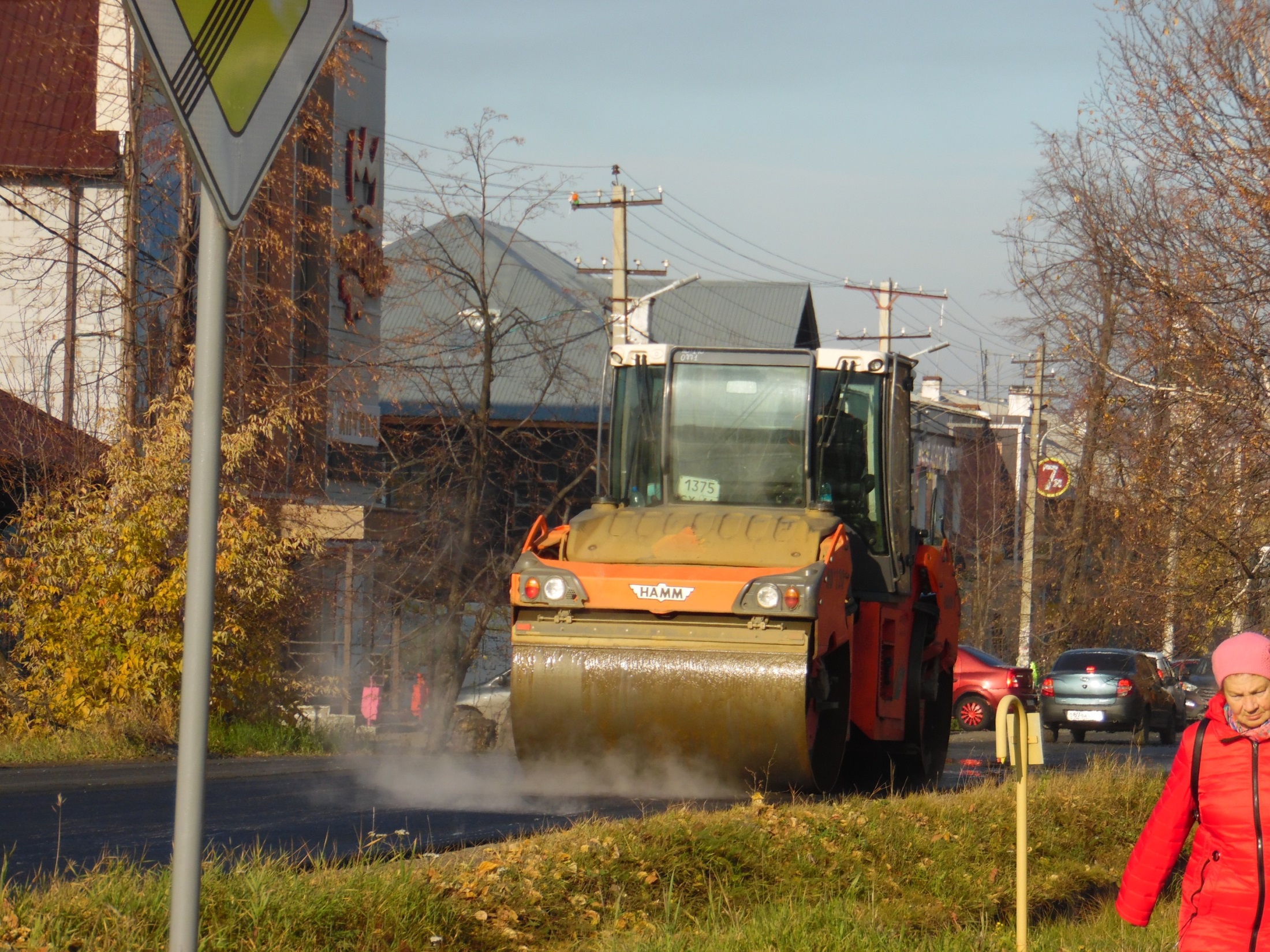 Ремонт автомобильных дорог. 
Г. Верхотурье, ул. Ленина
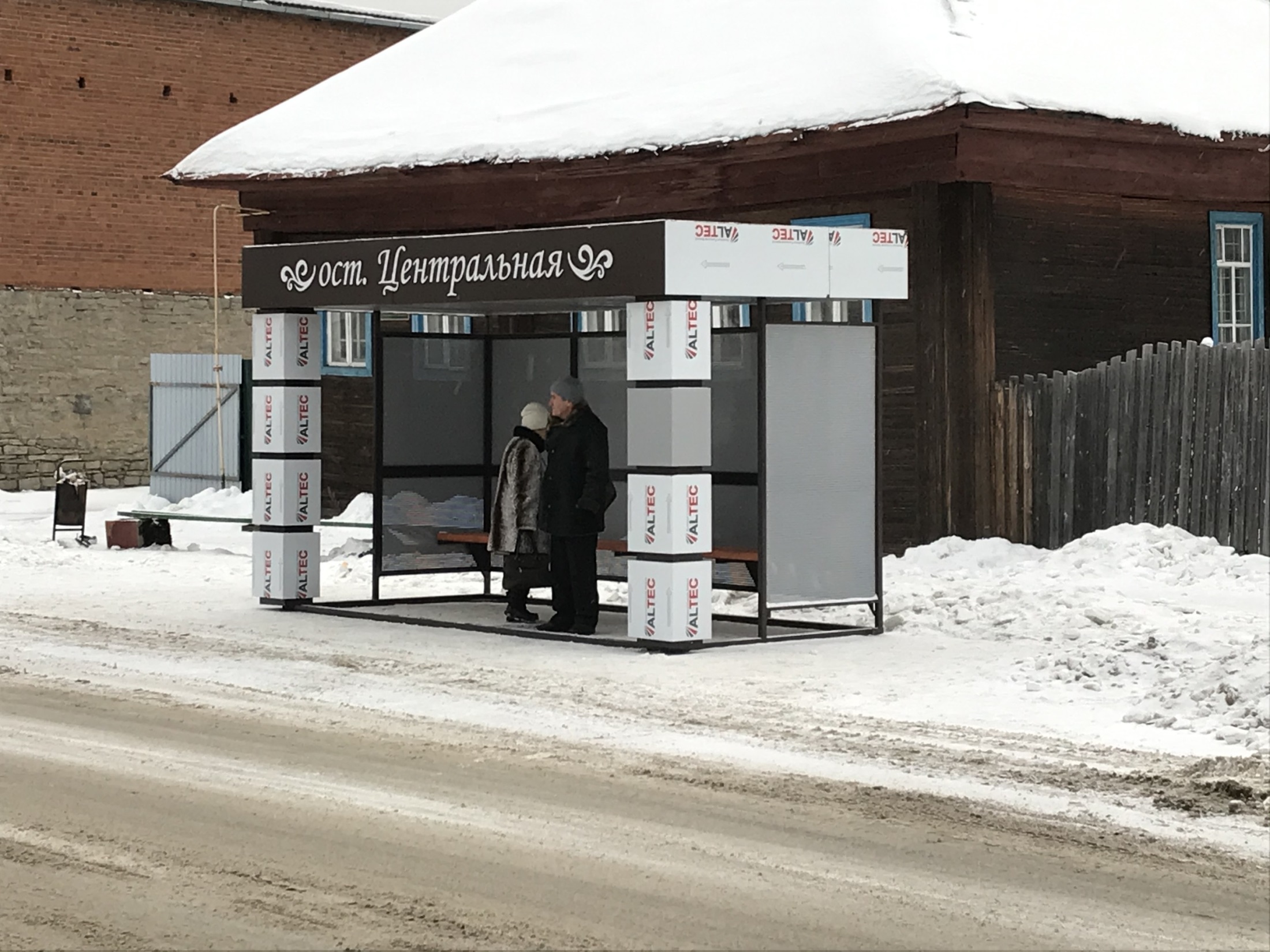 Установлены остановочные комплексы
Ремонт автомобильных дорог. 
П. Привокзальный, ул. Пушкина
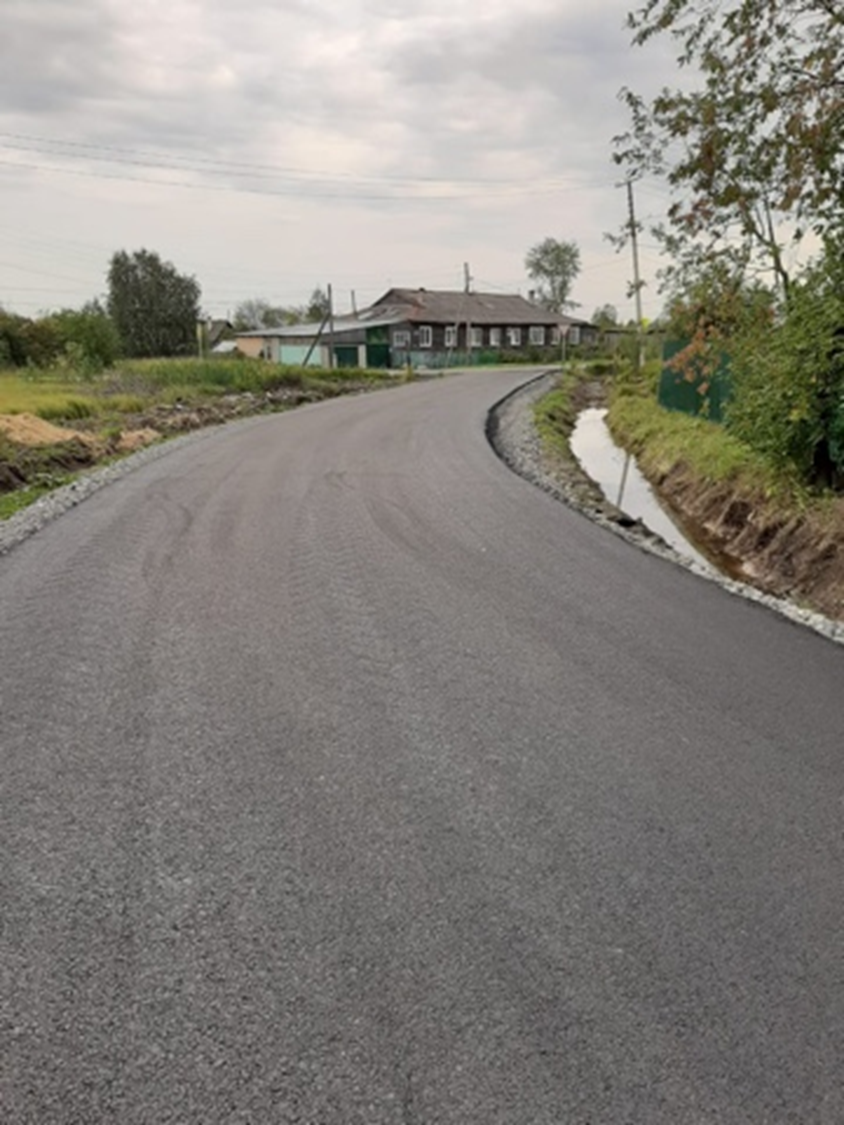 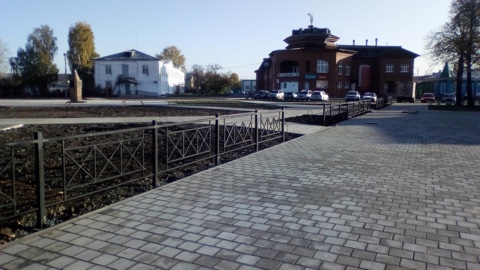 Благоустройство Центральной площади
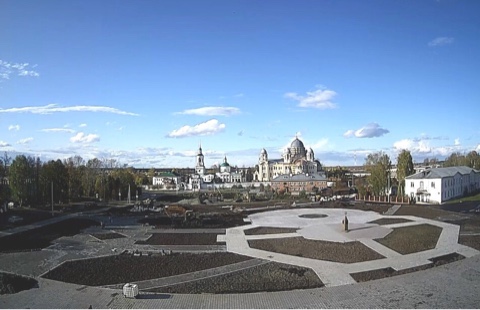 Благоустройство Центральной площади
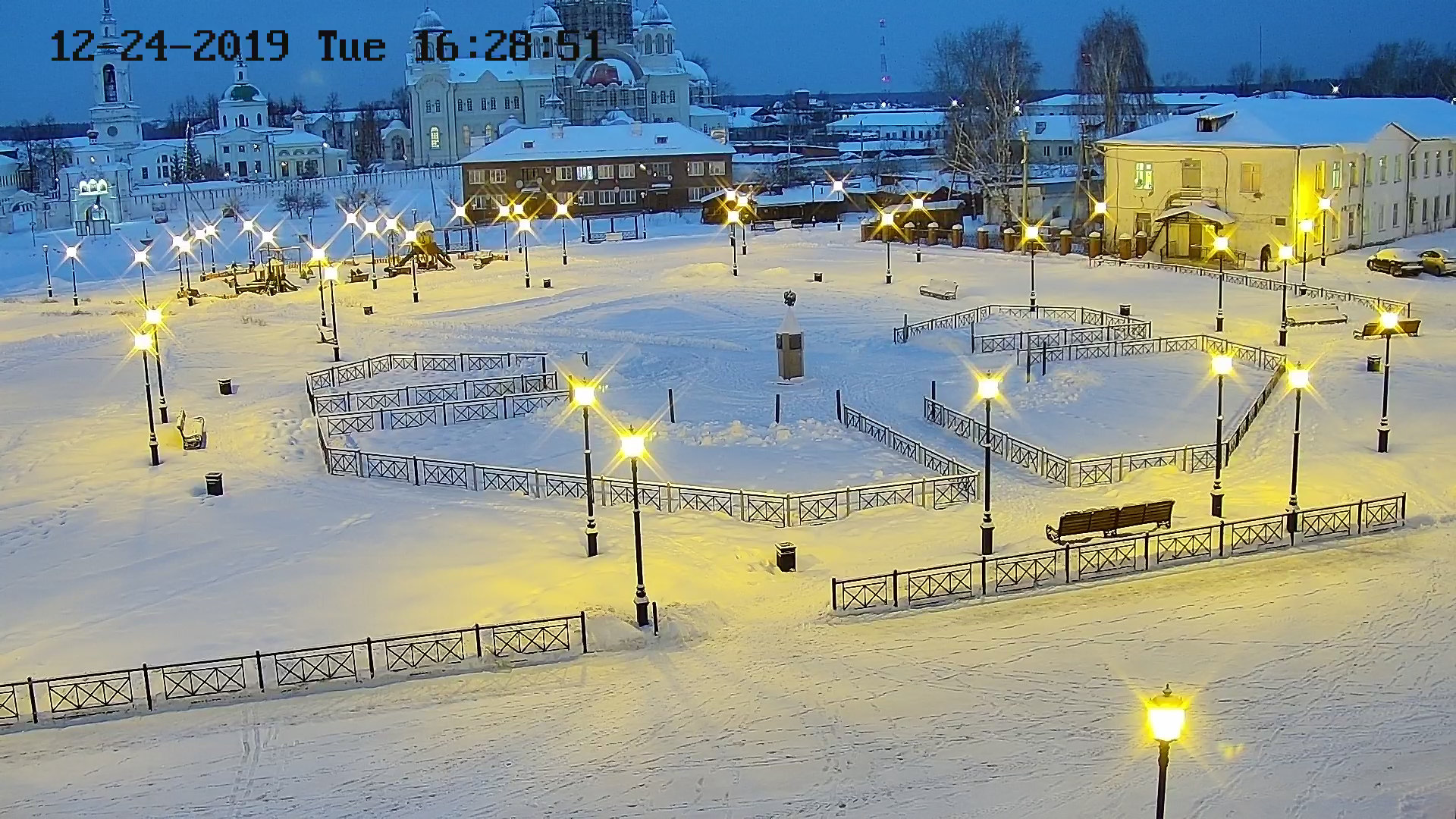 Благоустройство Центральной площади
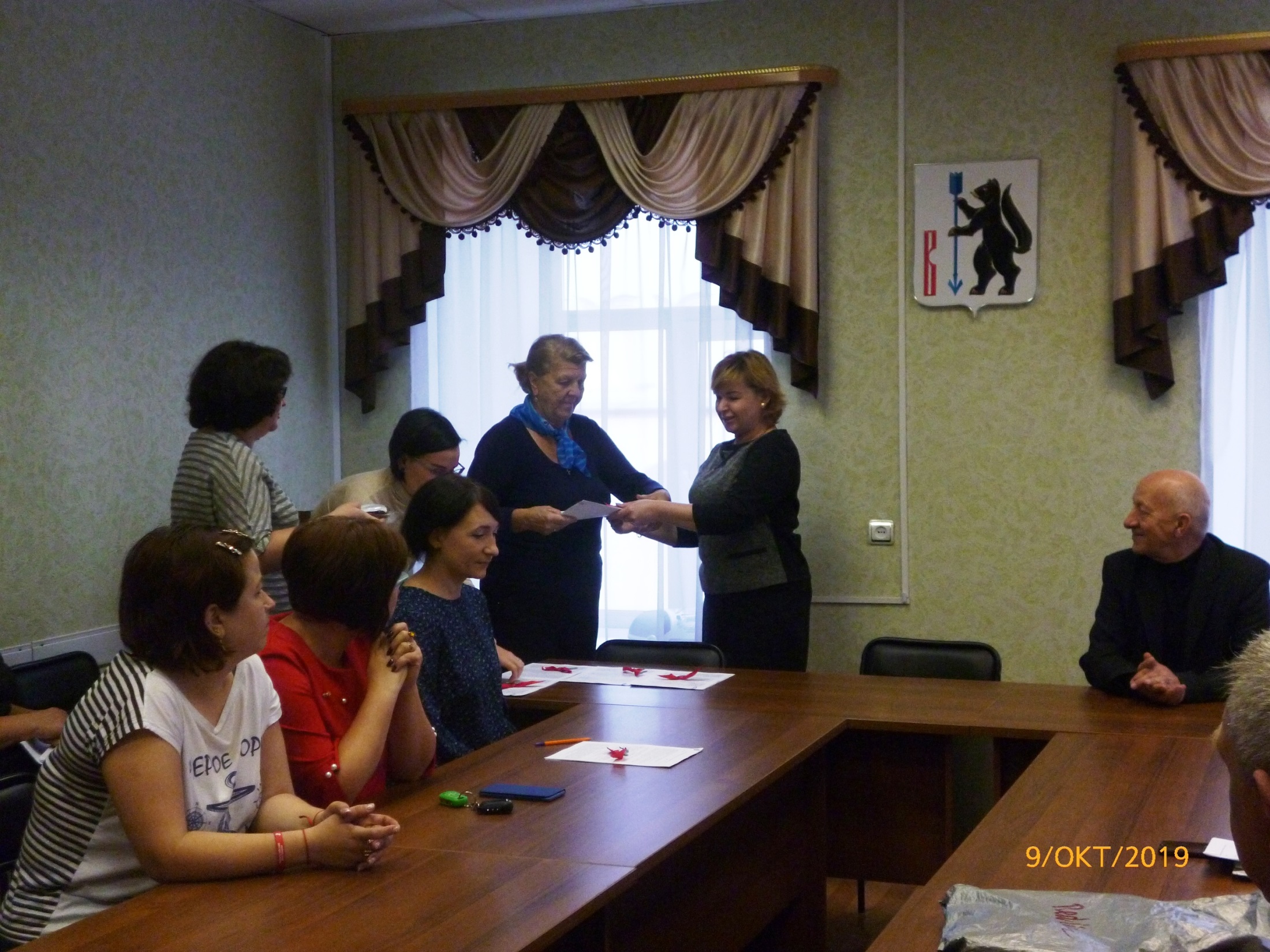 Вручение ключей от квартир жителям, 
подлежащим переселению из аварийных домов
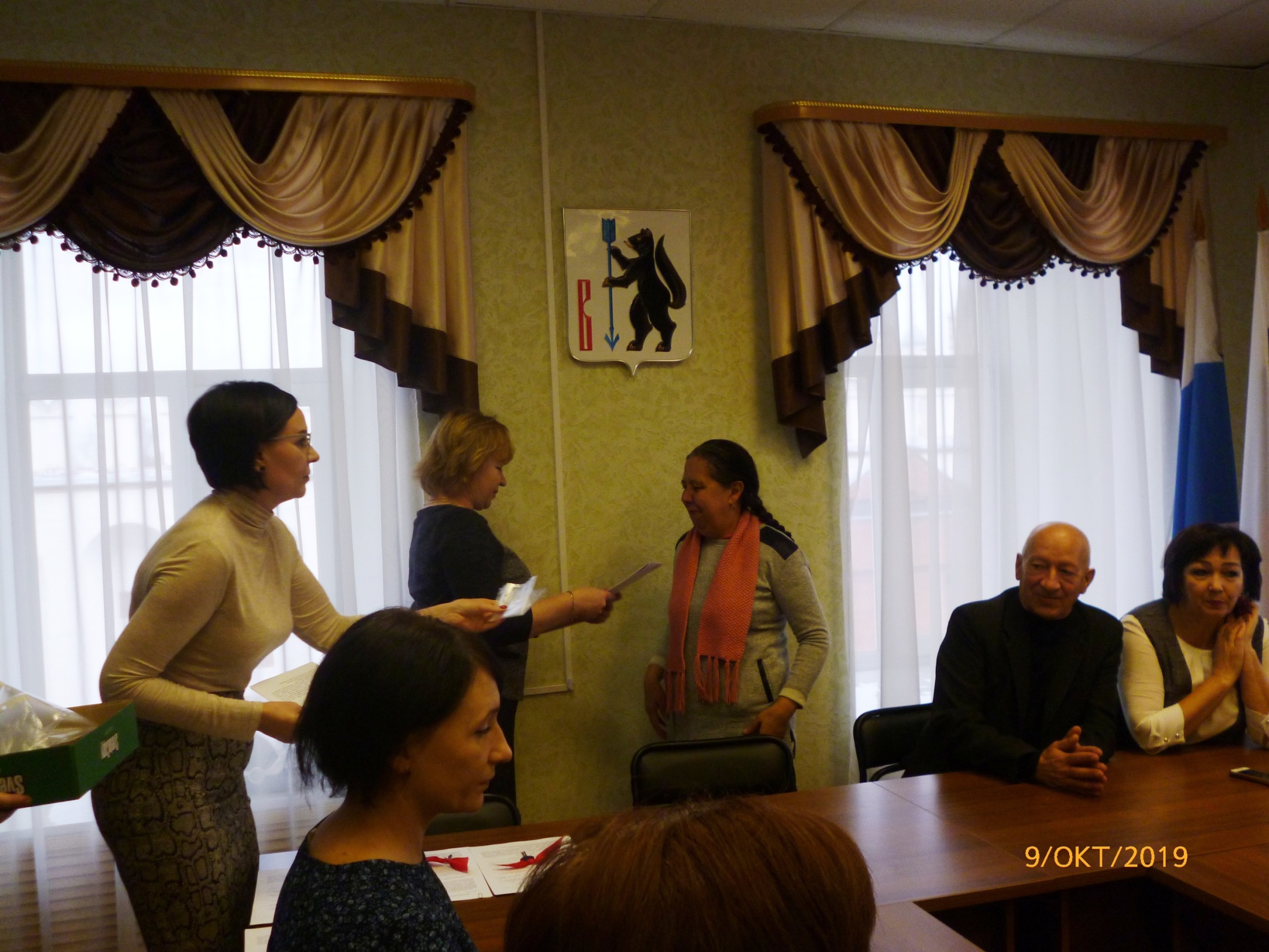 Вручение ключей от квартир жителям, 
подлежащим переселению из аварийных домов
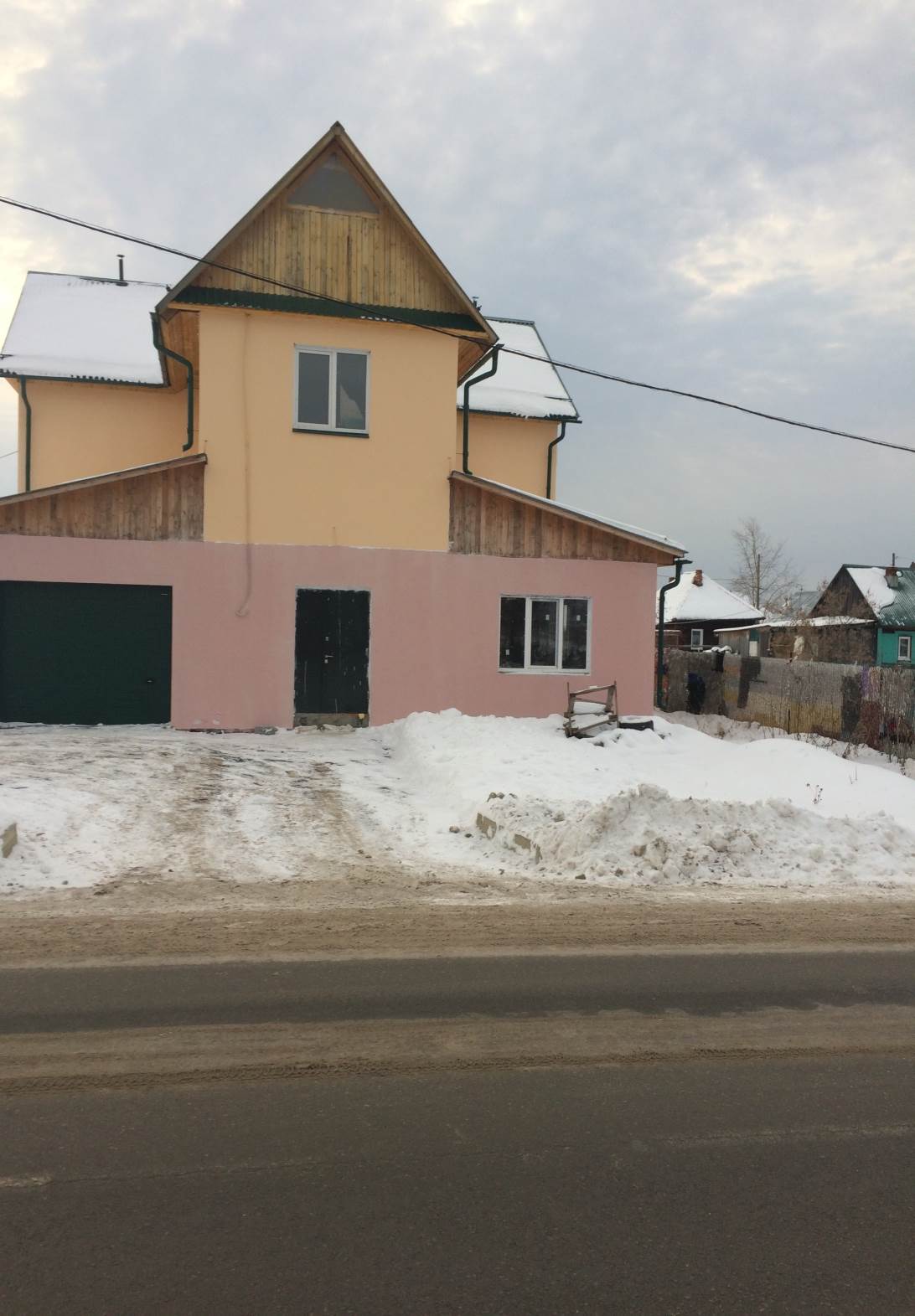 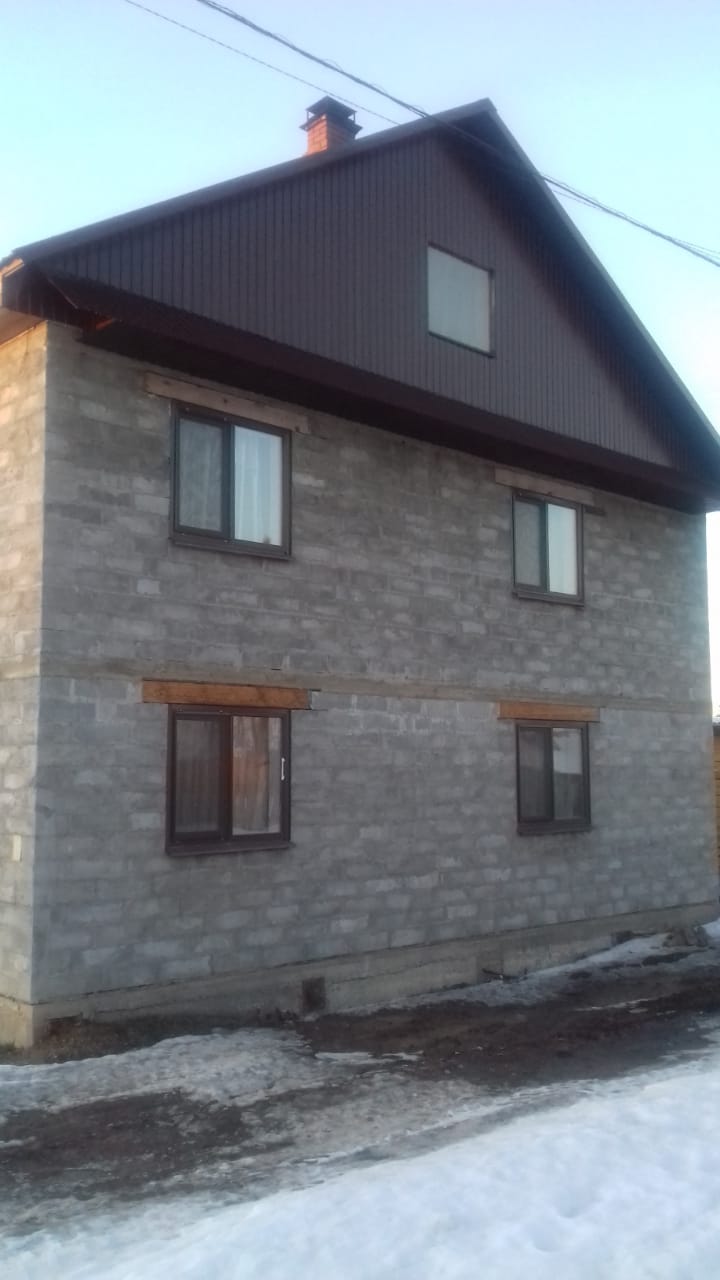 Введено 1848 кв.м. жилья
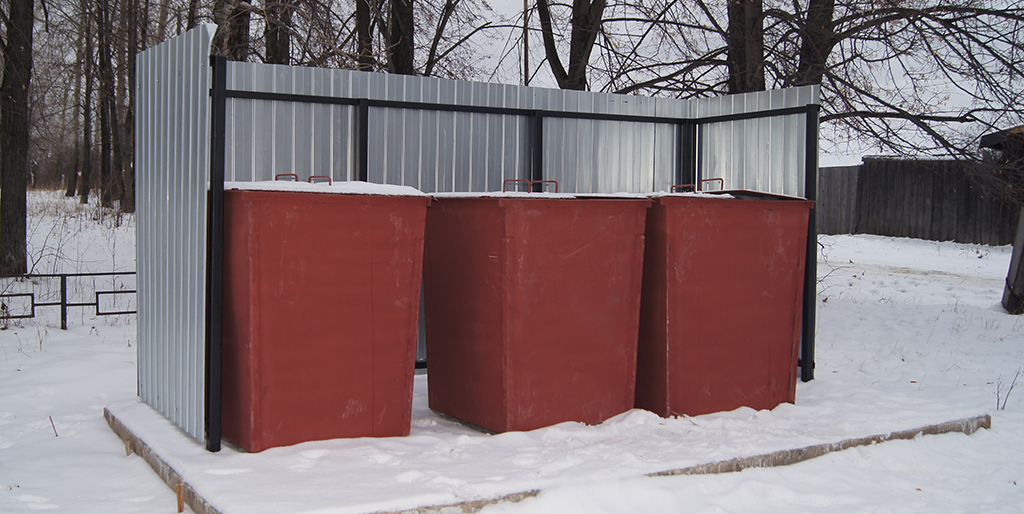 В рамках нацпроекта «Экология» 
приобретено 128 контейнеров 
и обустроено 23 площадки накопления ТКО
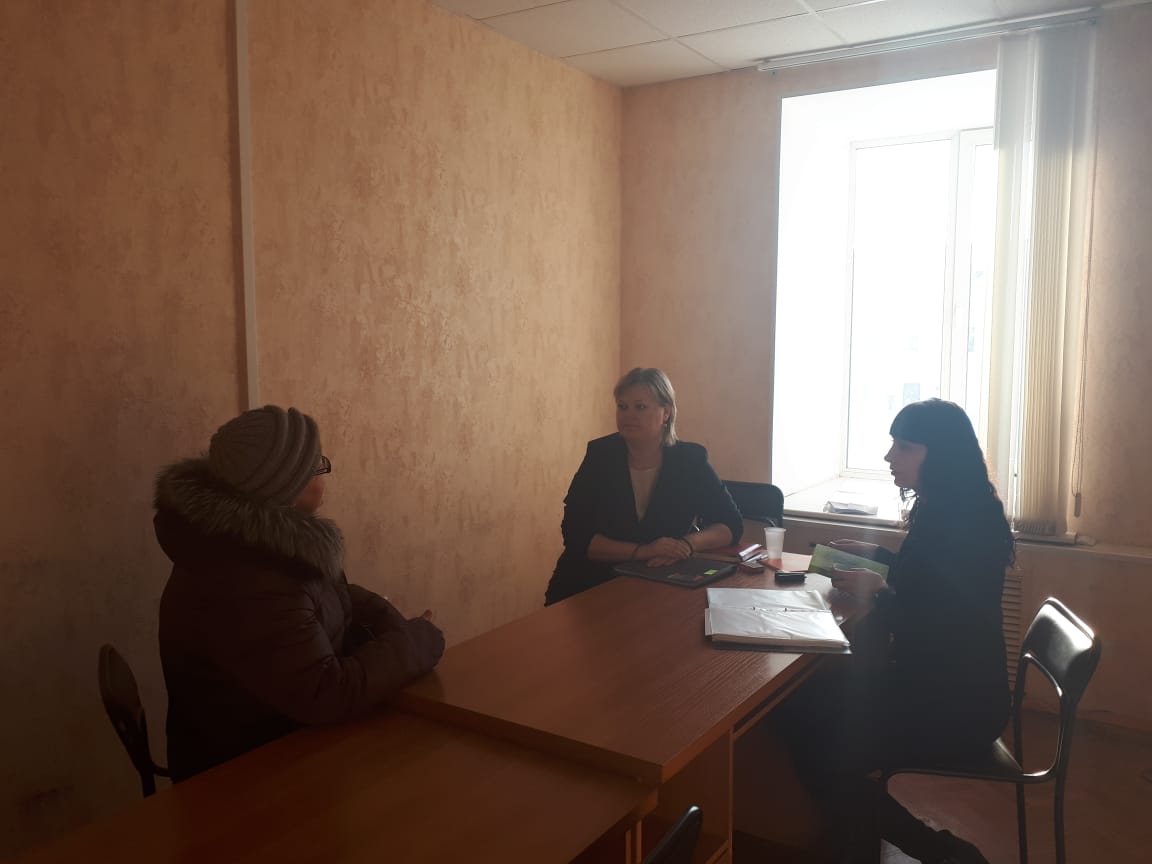 АО «РИЦ» ведется прием граждан
ООО «Нива» завершило строительство второй фермы на 200 голов КРС и доильно-молочного блока в с. Кордюково
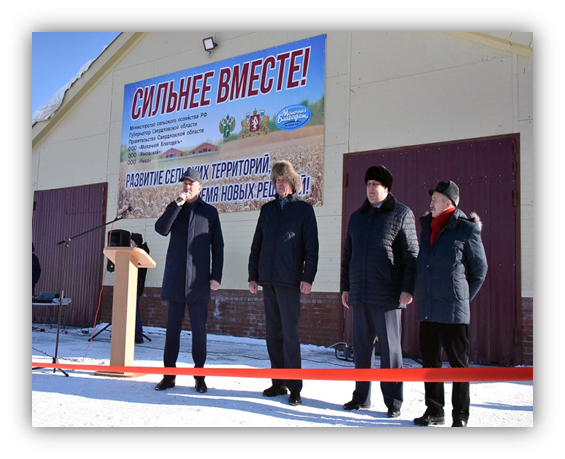 ООО «Нива» завершило строительство второй фермы на 200 голов КРС и доильно-молочного блока в с. Кордюково
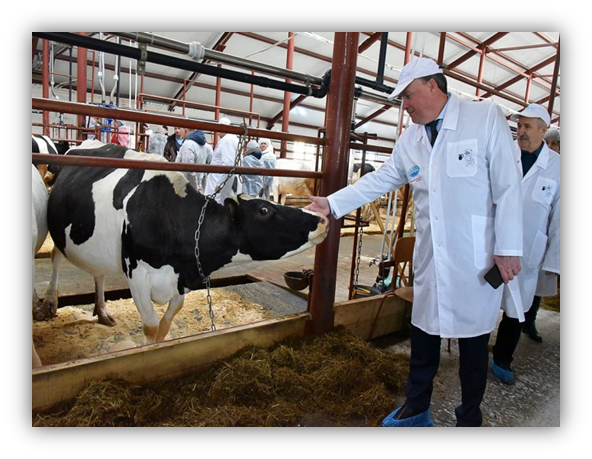 ООО «Нива» в 2019 году приобрели трактор, кормоуборочный комбайн и жатку для уборки трав
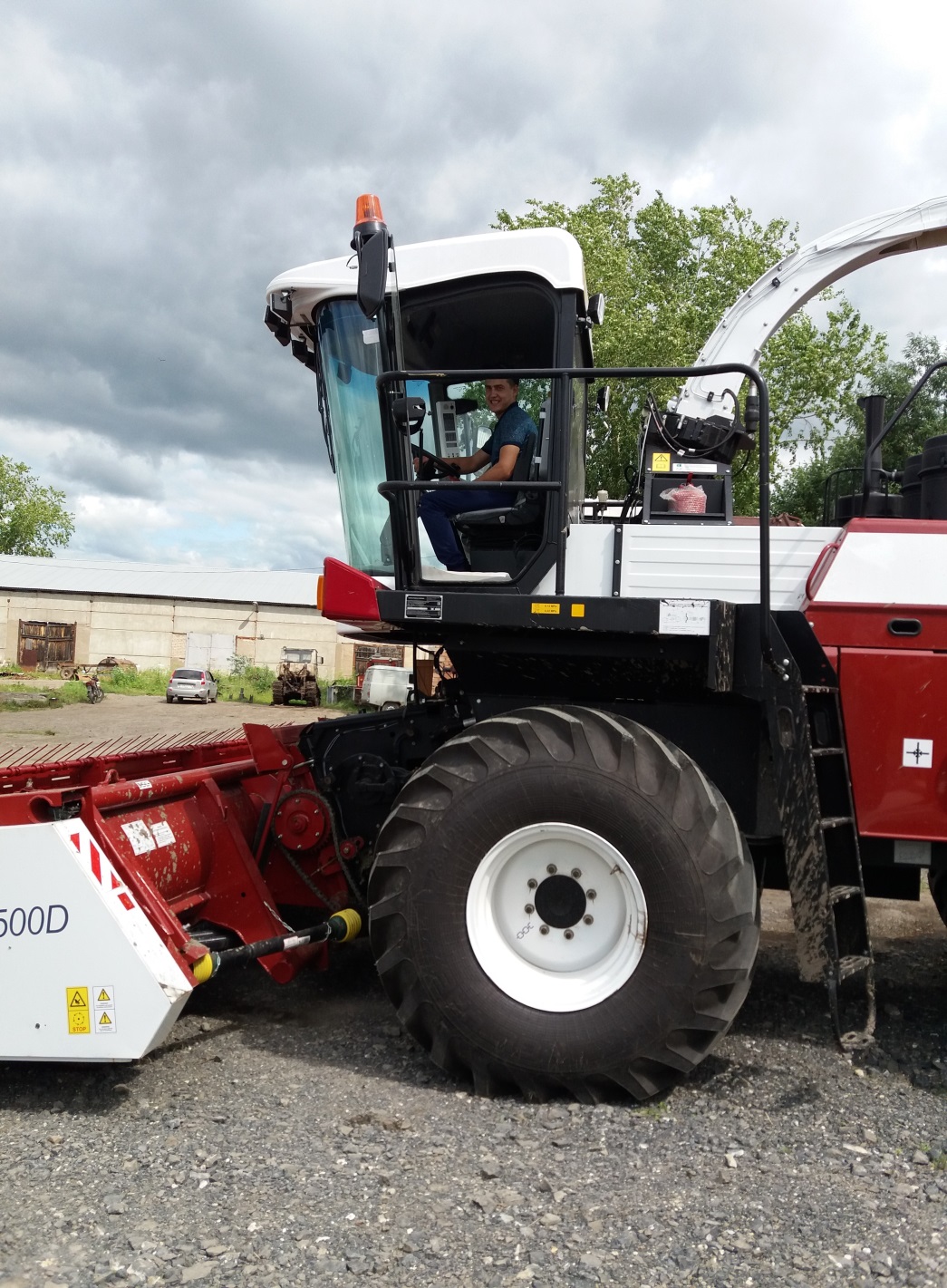 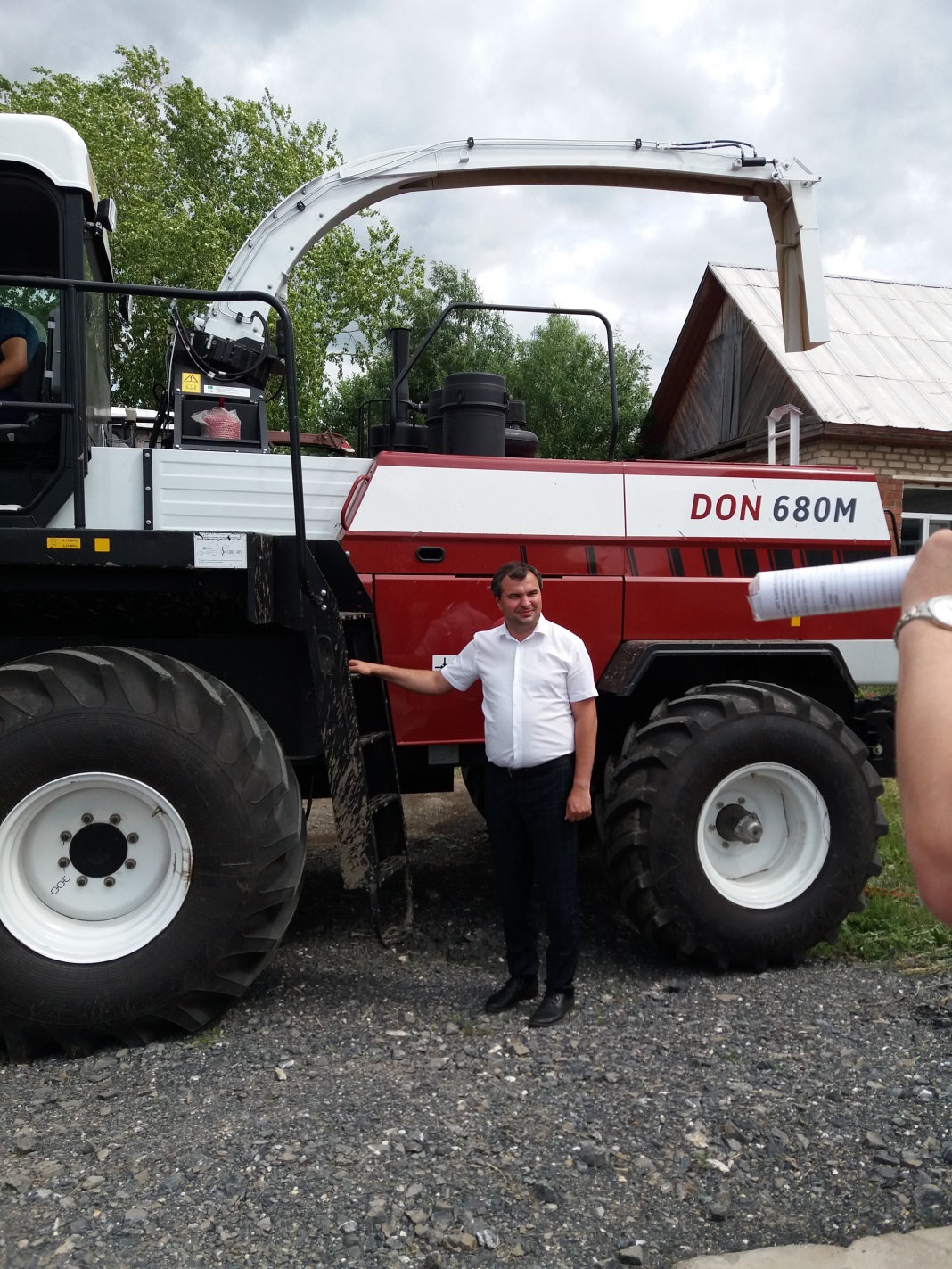 в деревне Бурлева открылся цех по производству гранулированного иван-чая
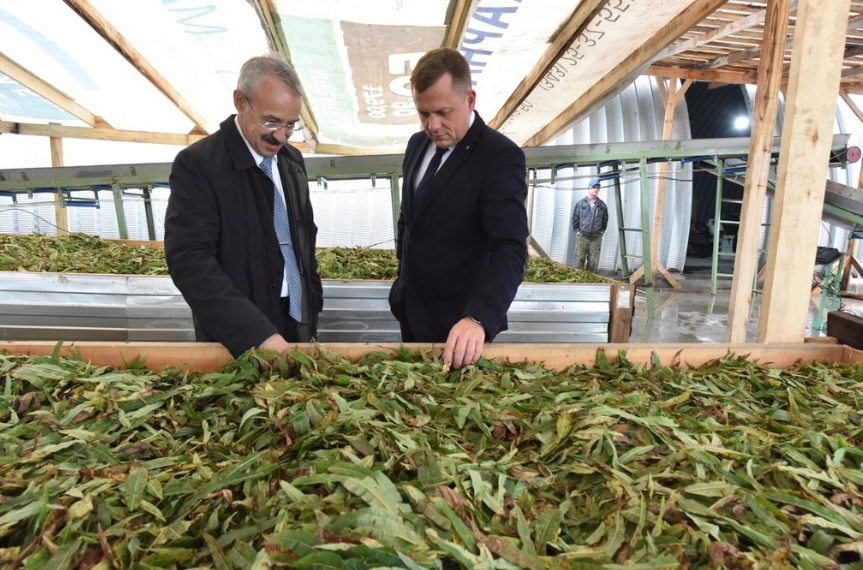 в деревне Бурлева открылся цех по производству гранулированного иван-чая
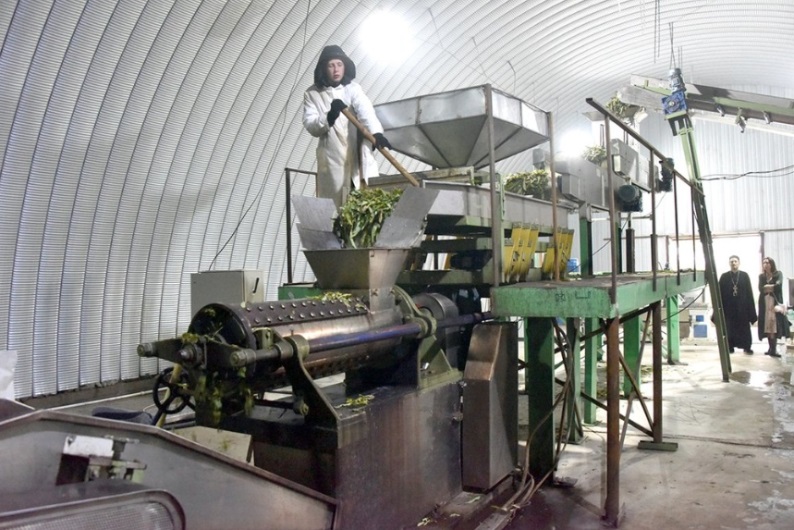 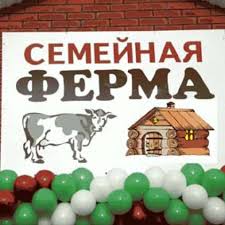 ИП Шишкин Александр Алексеевич
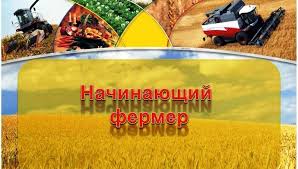 ИП Андриенко Павел Сергеевич
ИП Скачкова Ольга Аркадьевна
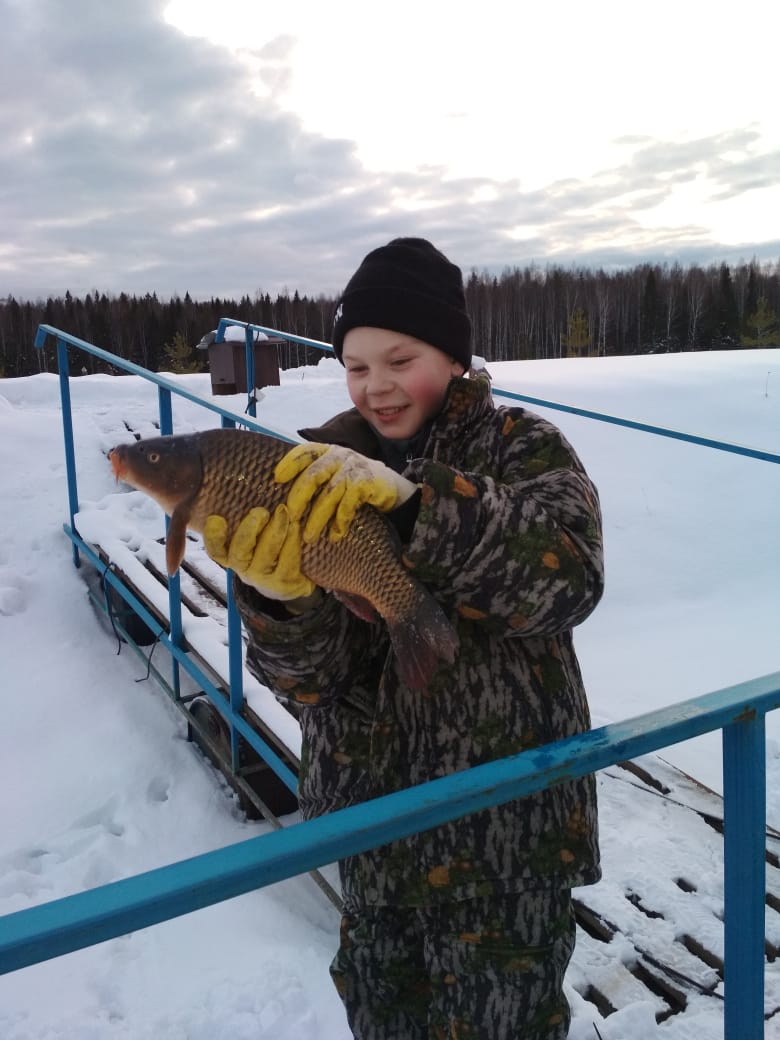 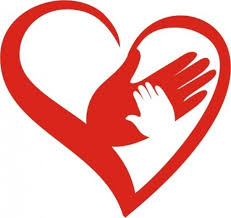 Оказана благотворительная и спонсорская помощь местных и иногородних предпринимателей – 
9 миллионов рублей
Приобретение футбольной формы спонсором Бахтияровым И.Д.о
Приобретена новогодняя ель 
с комплектом освещения
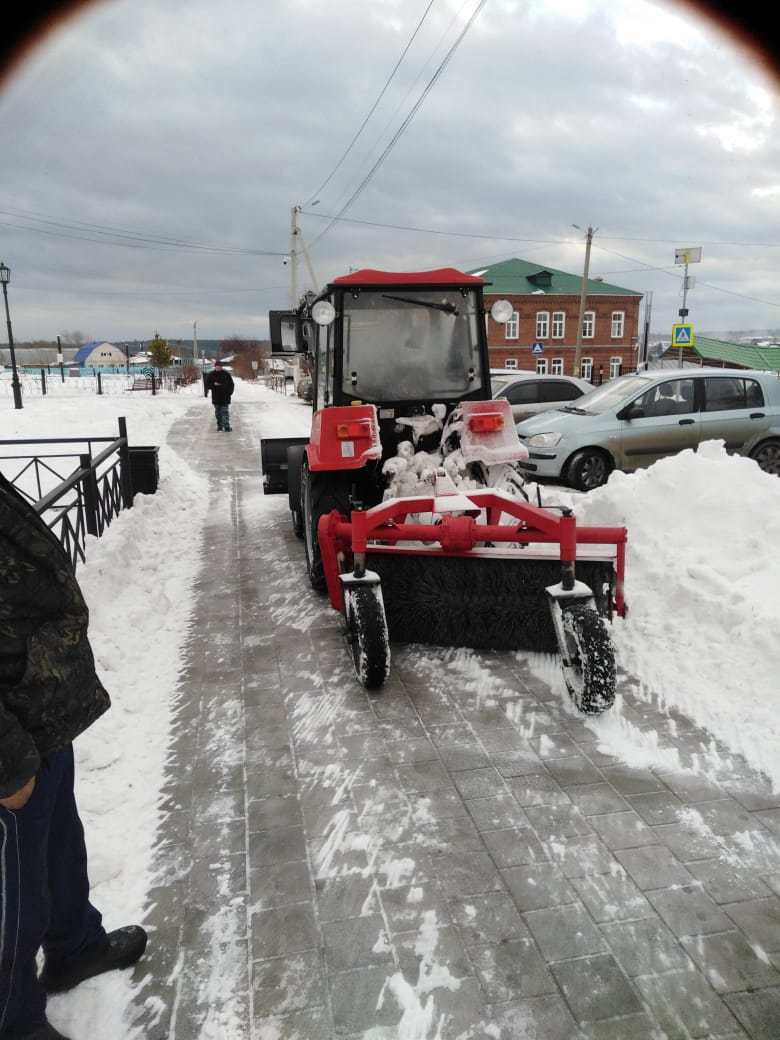 Приобретен трактор «Беларус – 420.М»
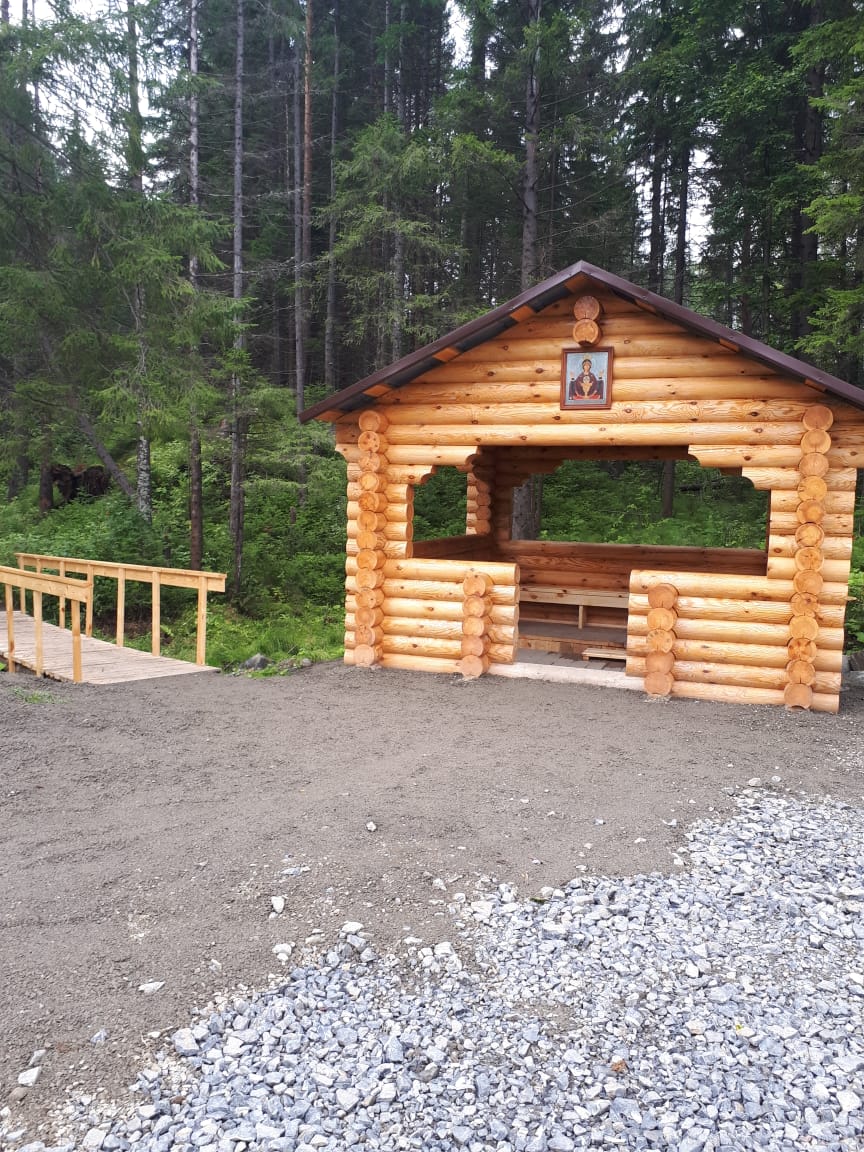 Сероводородный источник в селе Кордюково – спонсоры Эдуард Оливо и Роман Яшкин
Благодарю за внимание!
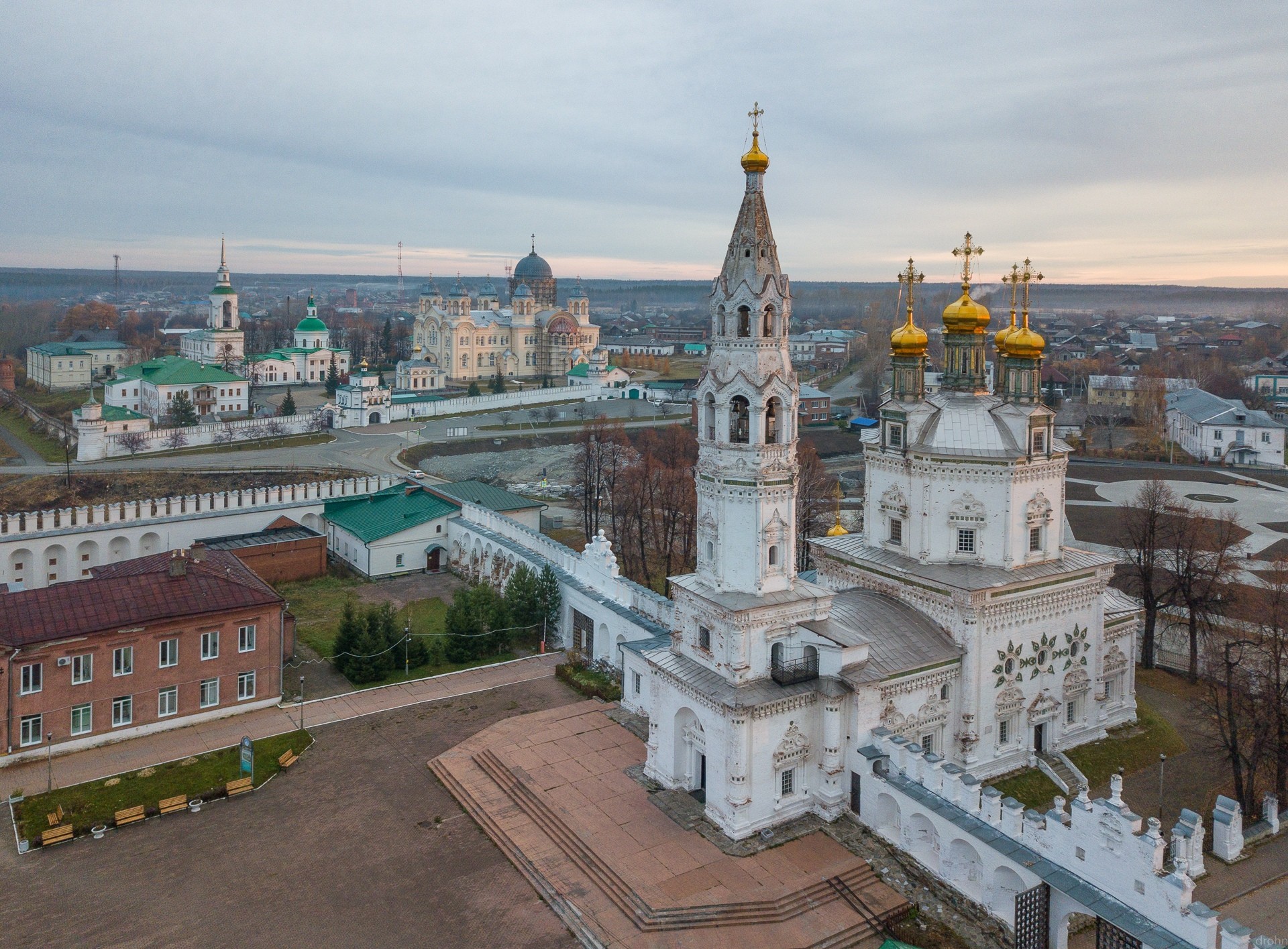